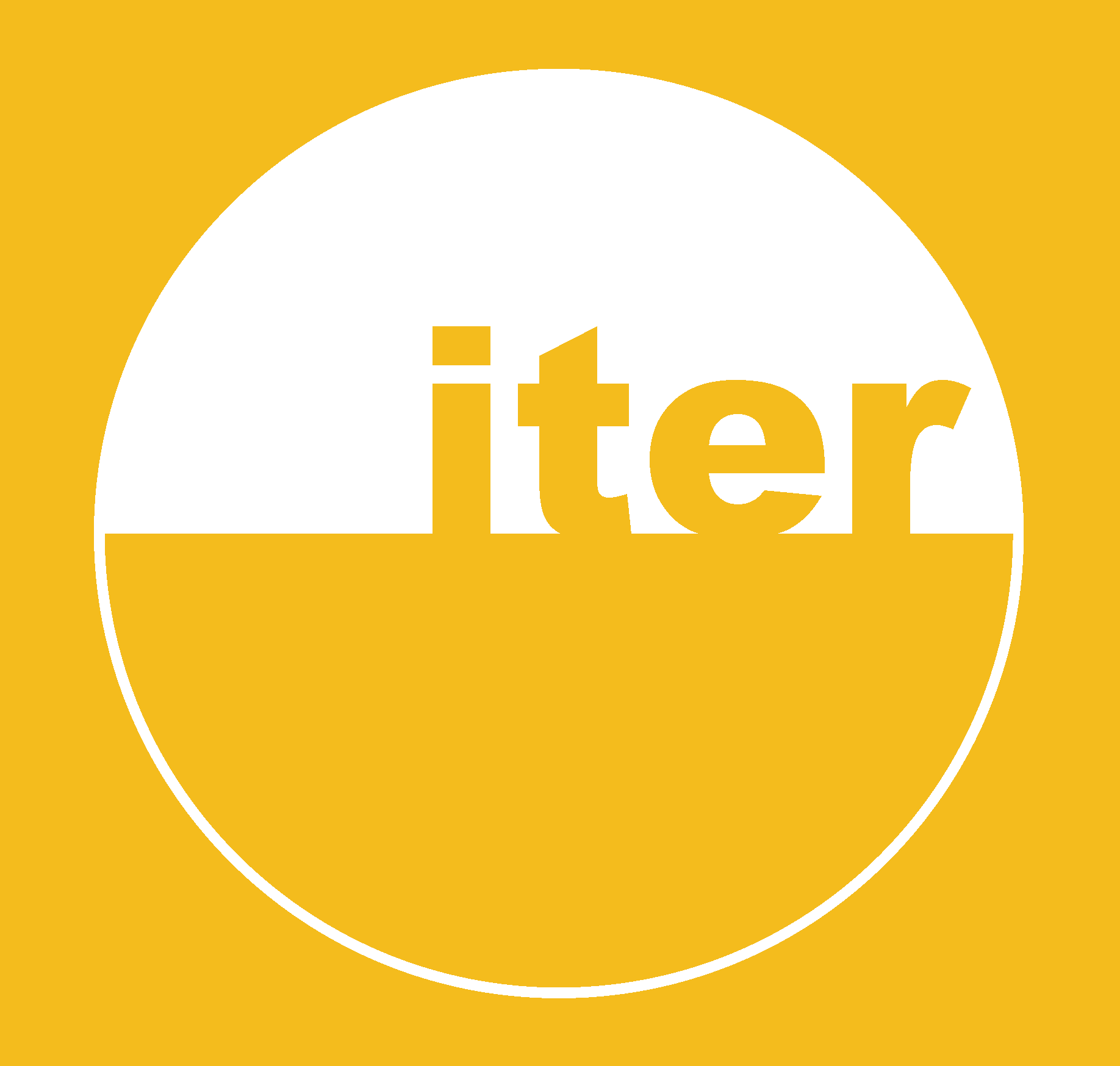 Plasma Meets Wall
Steven Lisgo1

    G. De Temmerman1 (knowledge diffusion)
       engineering support:
            F. Escourbiac1, T. Hirai1, R. Mitteau2 
                        1ITER CT, 2CEA/IRFM
                                     FuseNet PhD Event, Provence                              6-8/11/2018
The views and opinions expressed herein do not necessarily reflect 
those of the ITER Organization
…
Overview
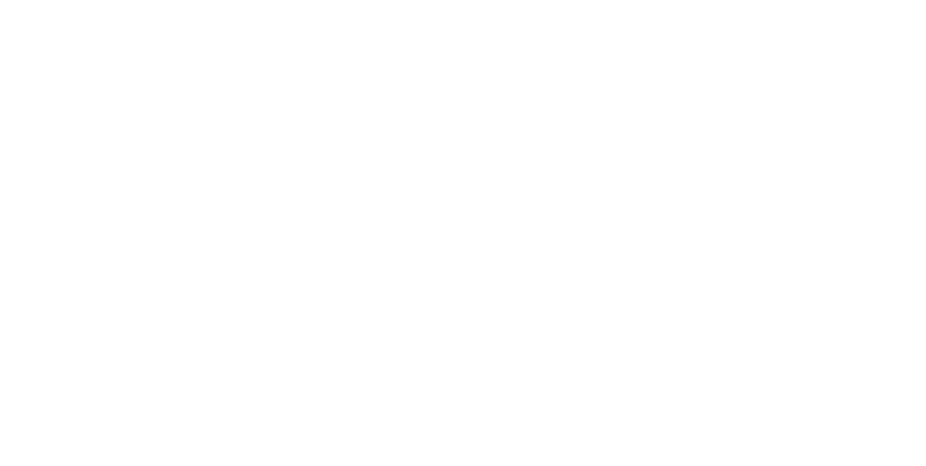 PREFACE  |  ITER PFCs  |  HIGH-DUTY CYCLE  |  SUMMARY
PREFACE  |  ITER PFCs  |  HIGH-DUTY CYCLE  |  SUMMARY
Perspective – The importance of a balanced Inside/Outside-View
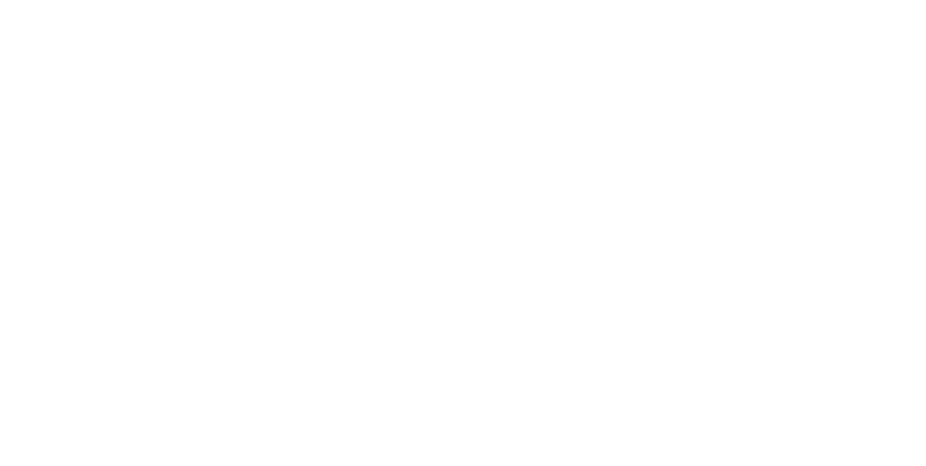 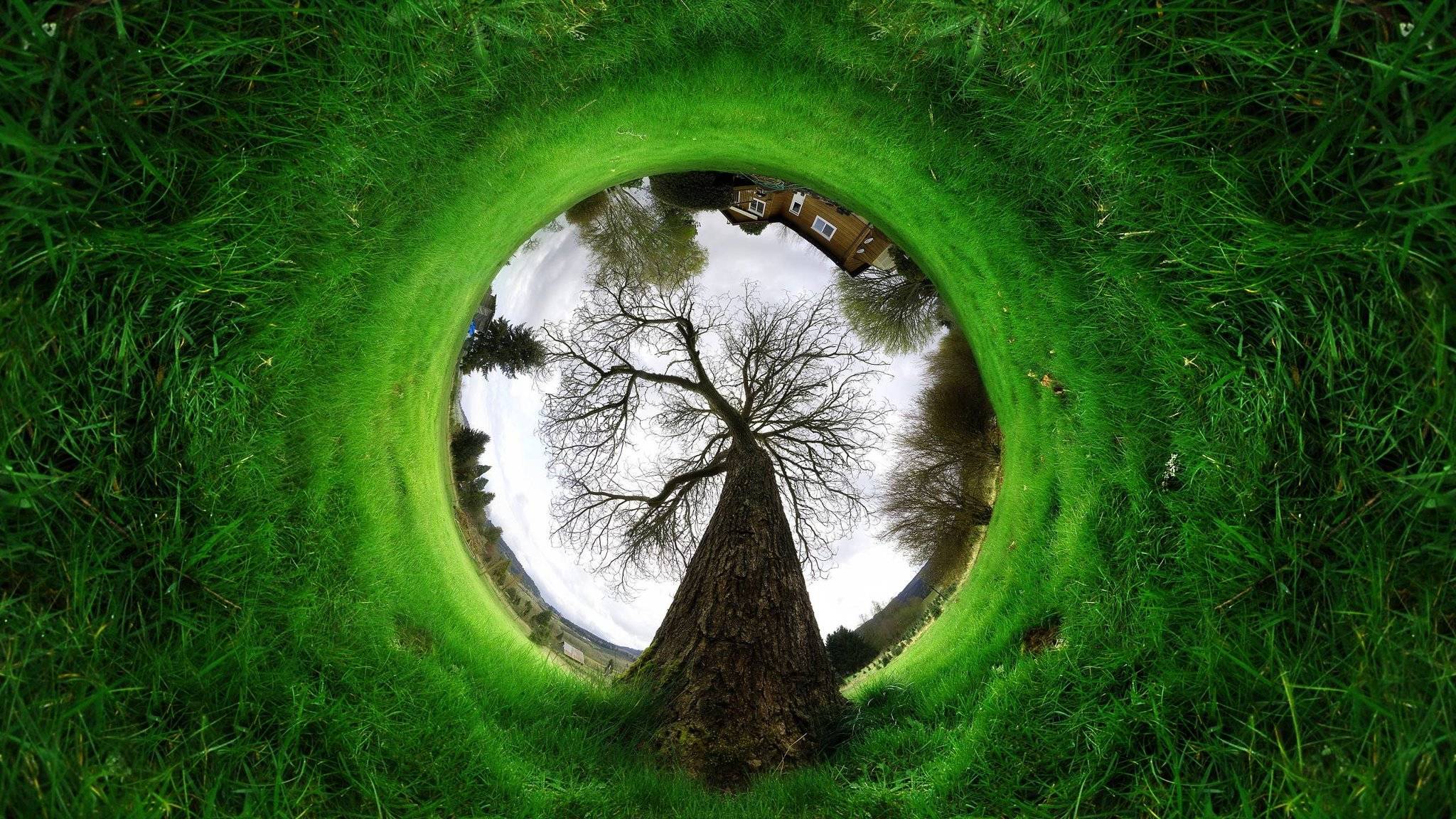 [Delusion and Deception in Large Infrastructure Projects, Flyvberg et al.]
PREFACE  |  ITER PFCs  |  HIGH-DUTY CYCLE  |  SUMMARY
The Fusion Wheel of Pain – All aspects must be fully addressed
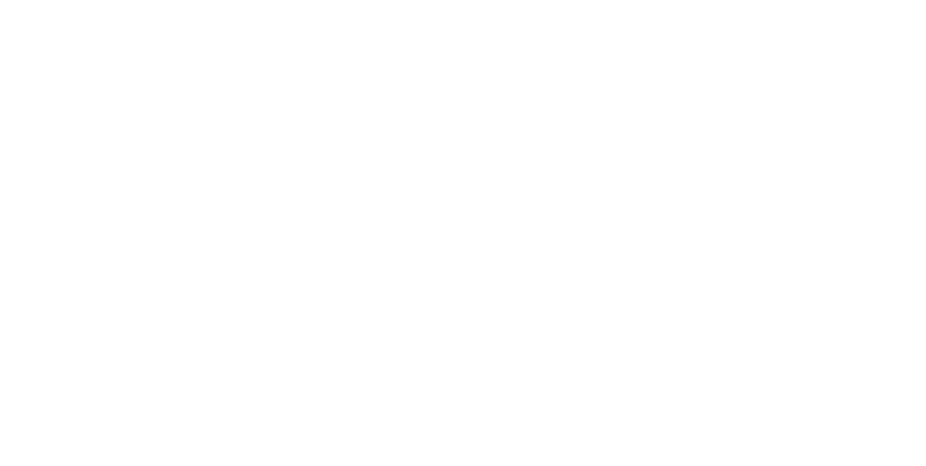 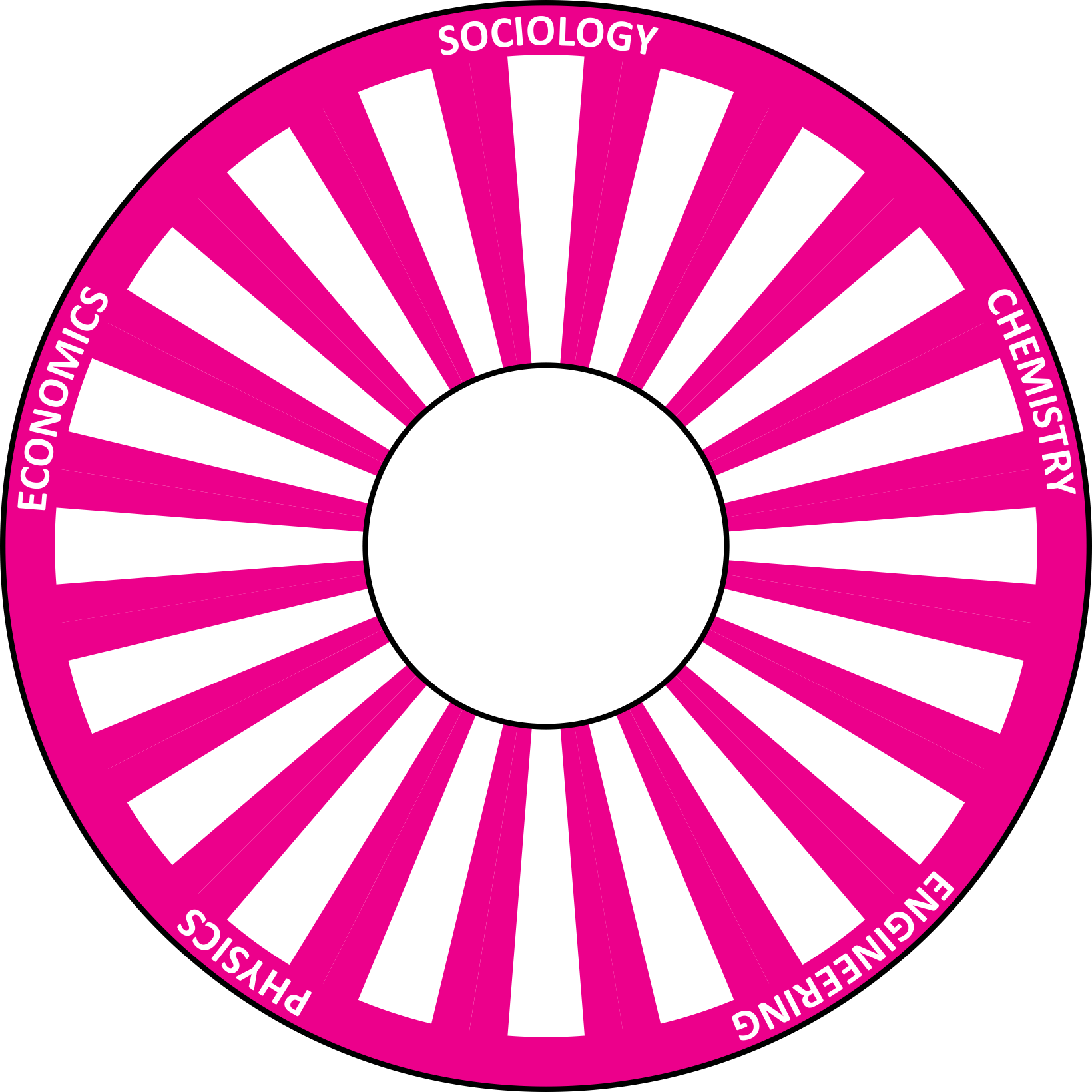 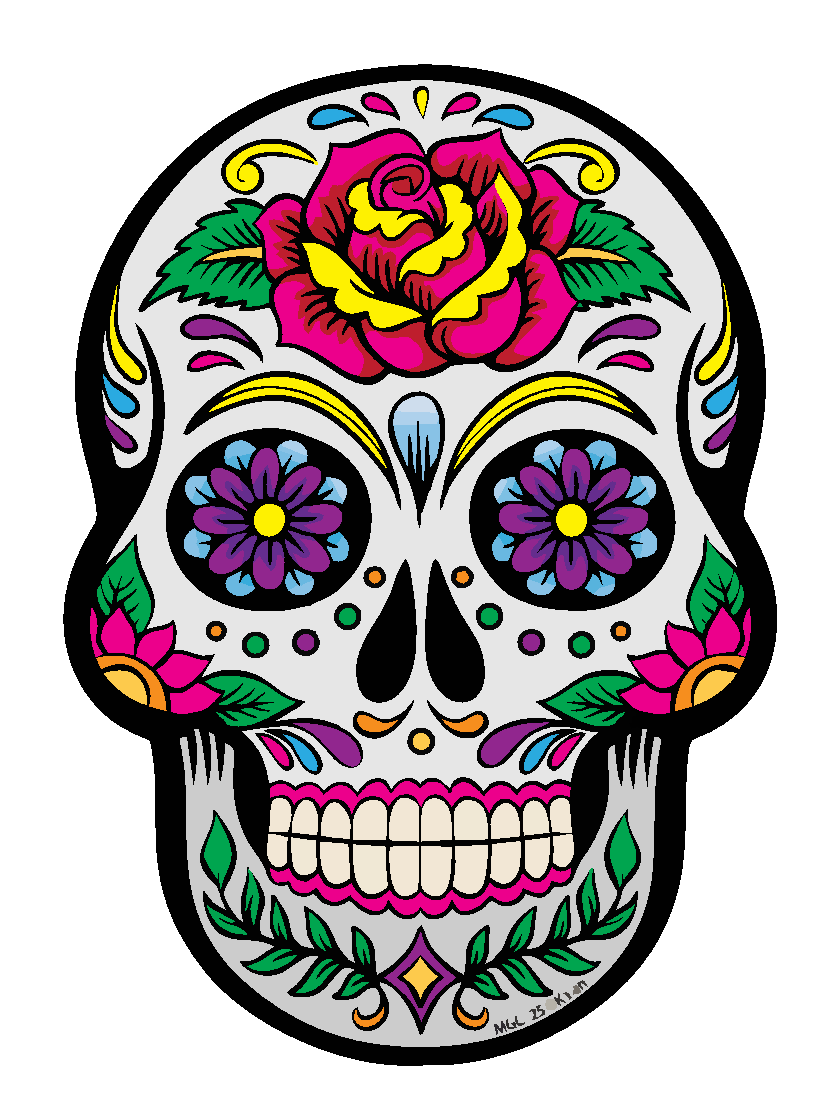 [EPRI Report, 1994, short]
PREFACE  |  ITER PFCs  |  HIGH-DUTY CYCLE  |  SUMMARY
Physics – Pretty cool
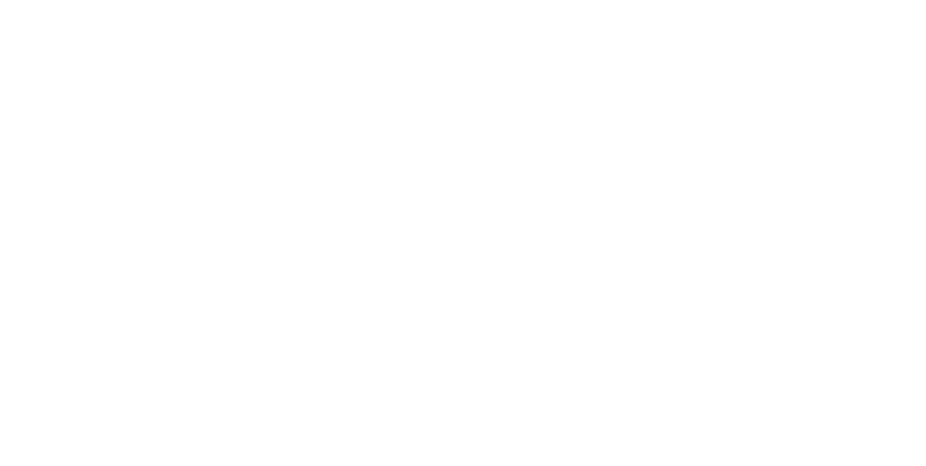 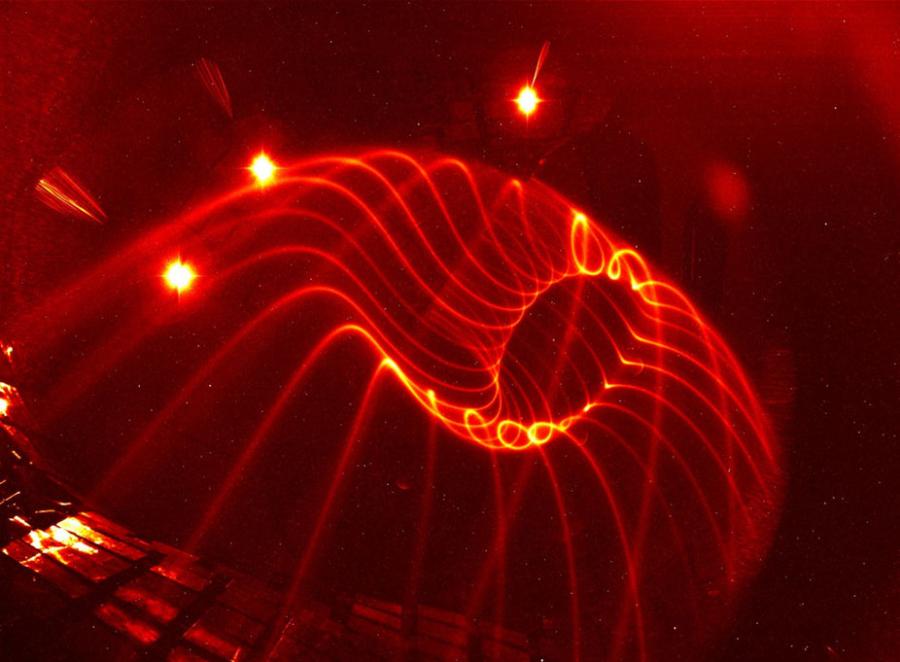 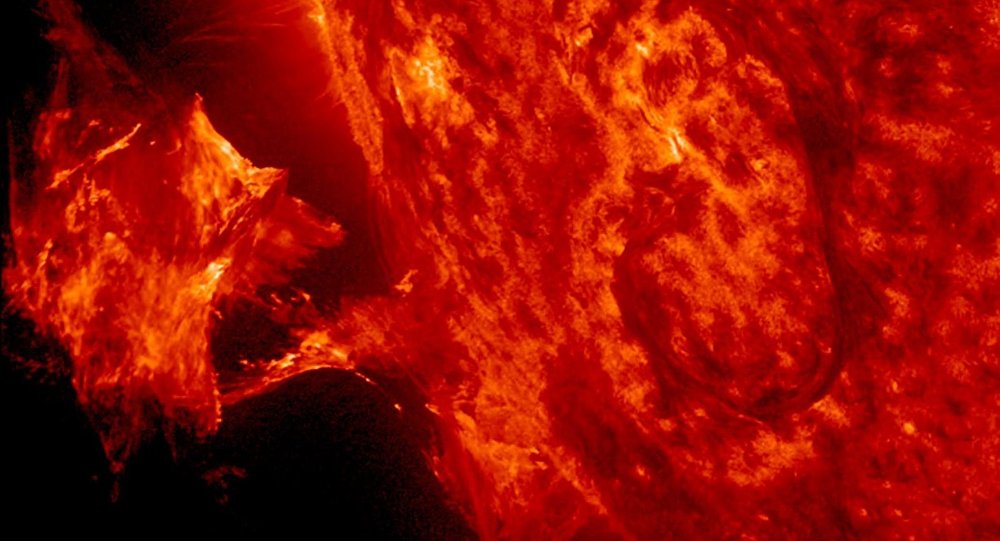 PREFACE  |  ITER PFCs  |  HIGH-DUTY CYCLE  |  SUMMARY
Engineering – A craft, and the burden of being real life
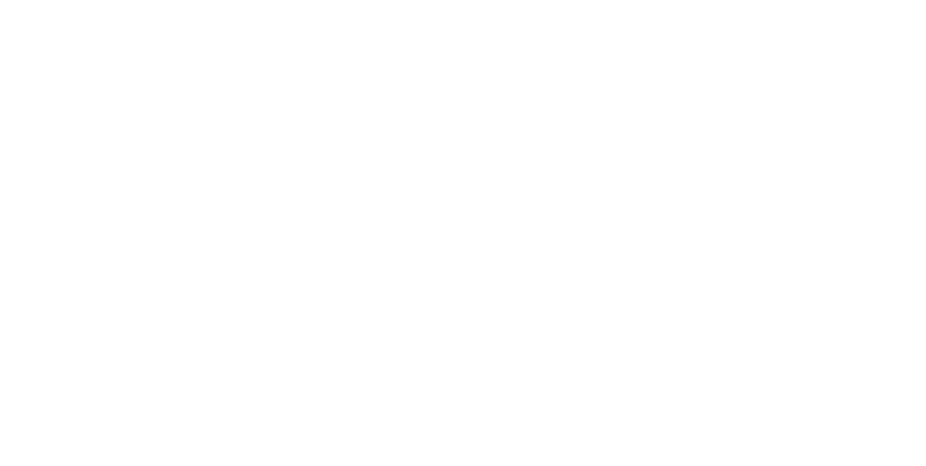 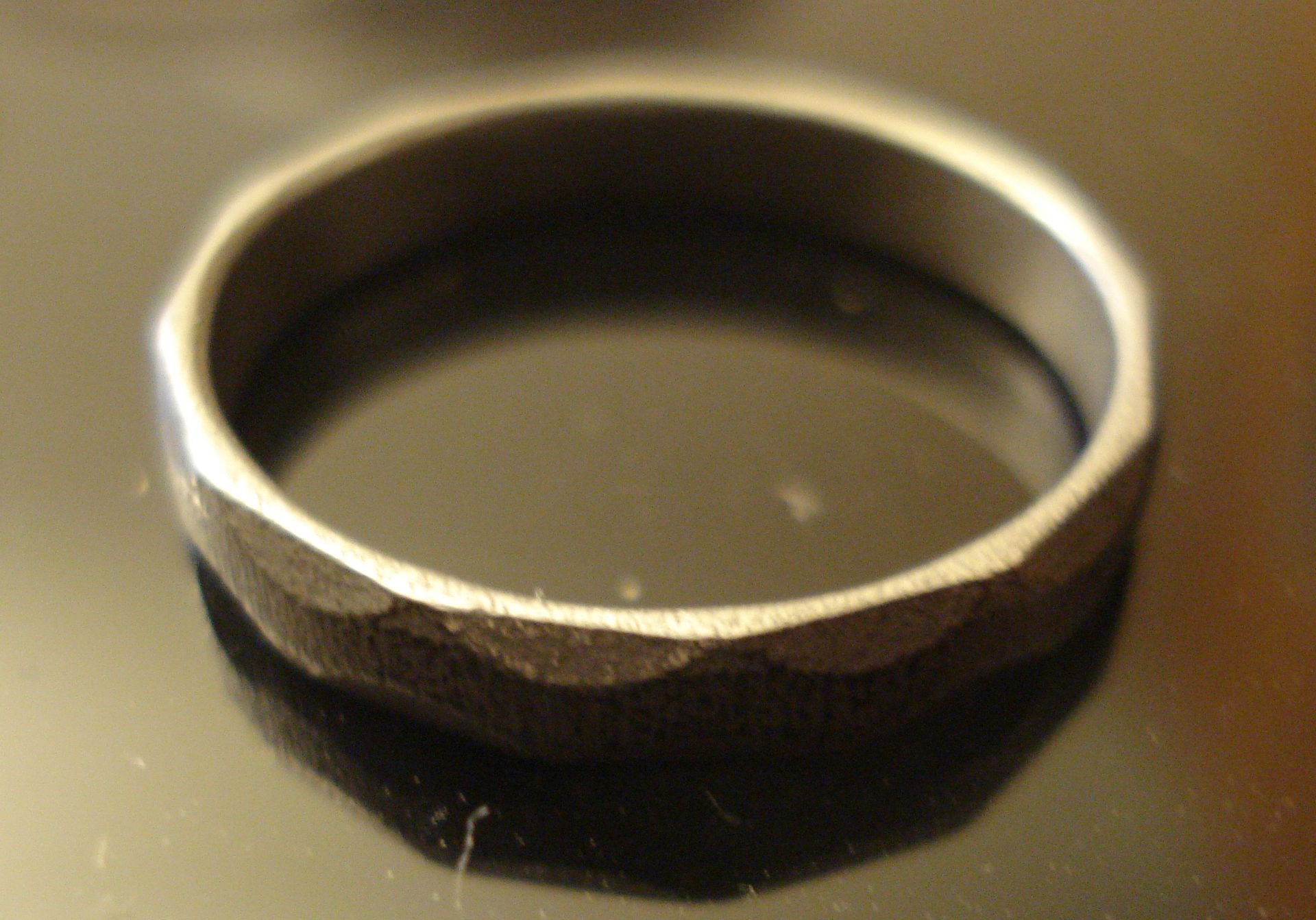 Fusion research can probably learn from systems engineering.
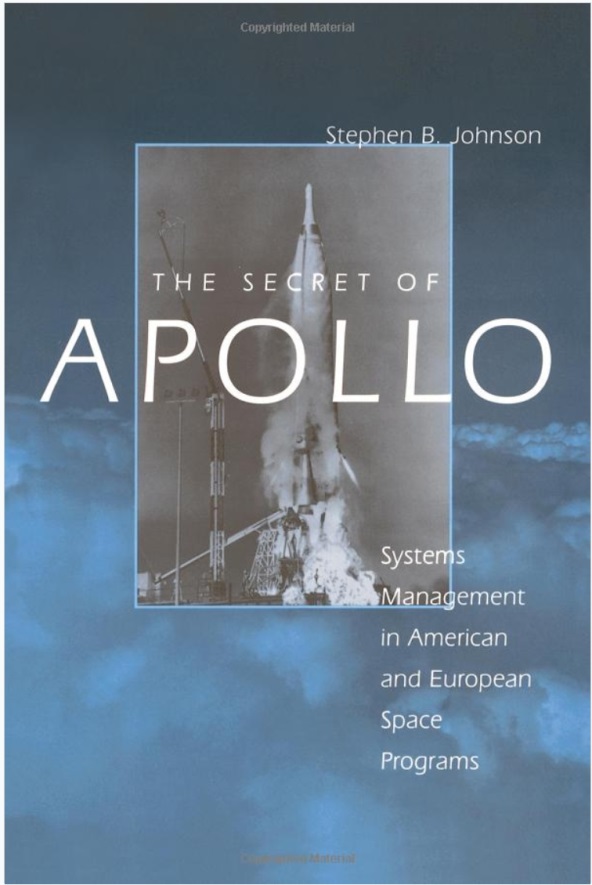 [GFI]
[The Iron Ring]
PREFACE  |  ITER PFCs  |  HIGH-DUTY CYCLE  |  SUMMARY
Sociology – A big challenge
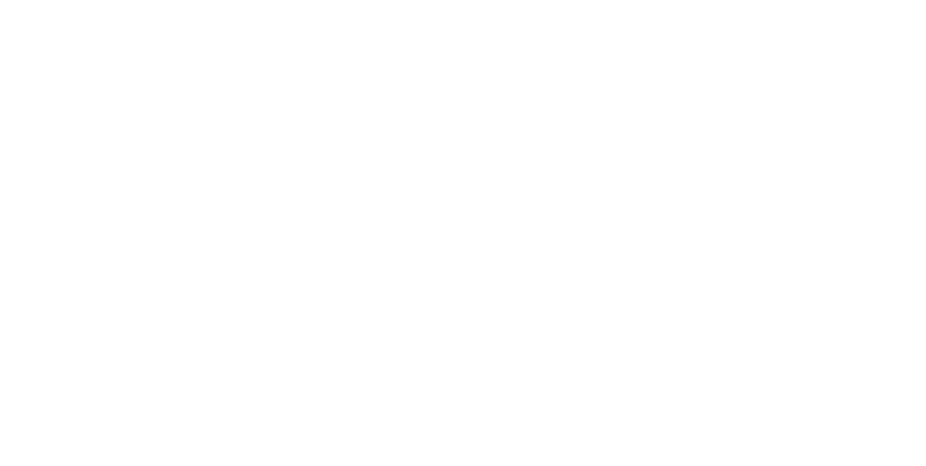 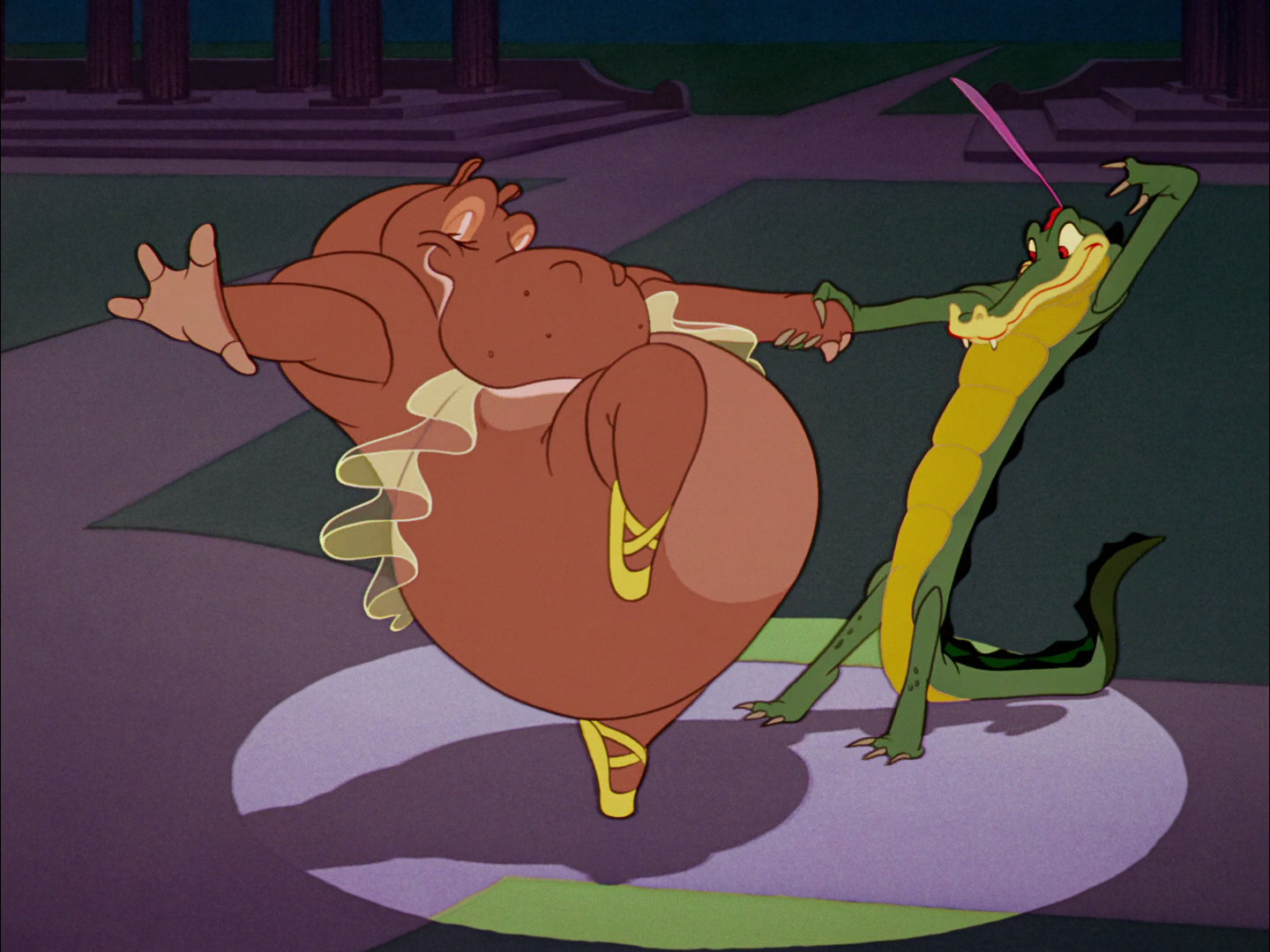 For me, the sociology is harder than the physics.
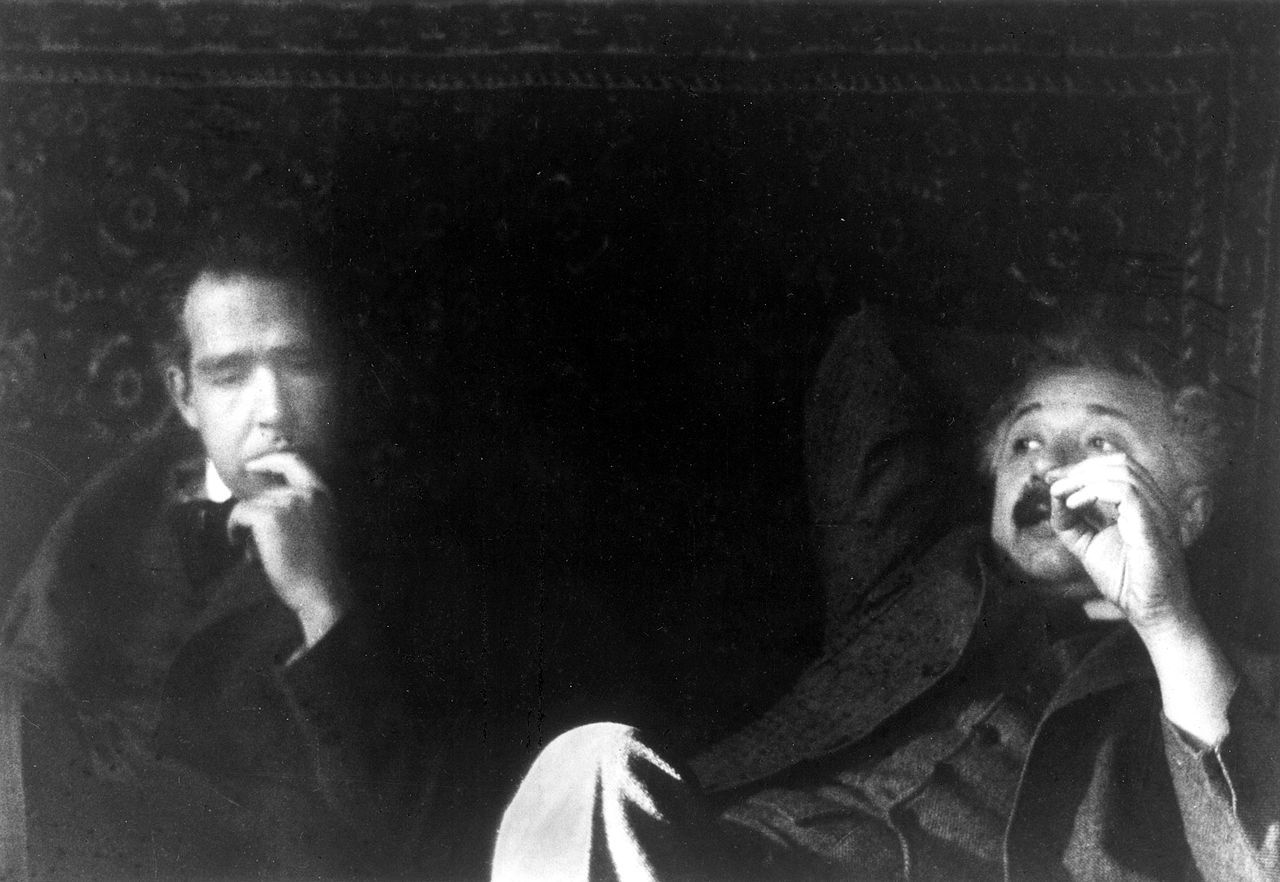 PREFACE  |  ITER PFCs  |  HIGH-DUTY CYCLE  |  SUMMARY
The challenge of complexity
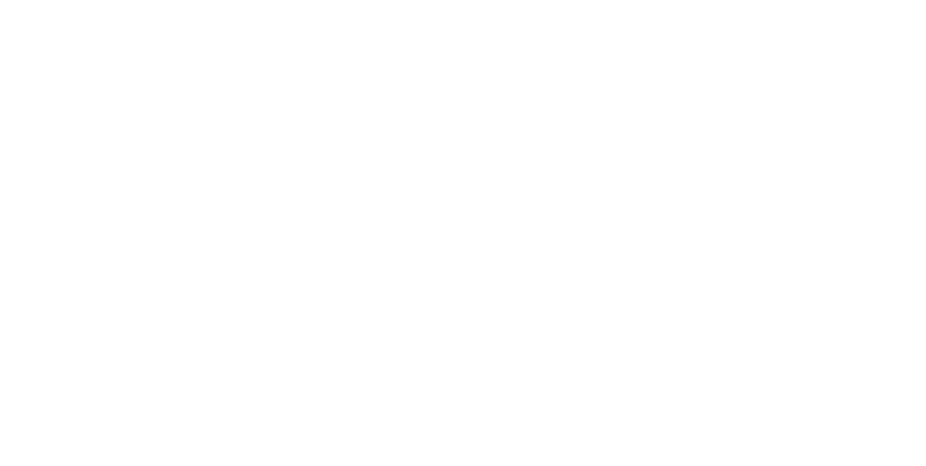 “ We can not solve our problems with the   same level of thinking that created them. ”    – Einstein
Complex problems need to be solved on many levels at the same time.
…
Overview
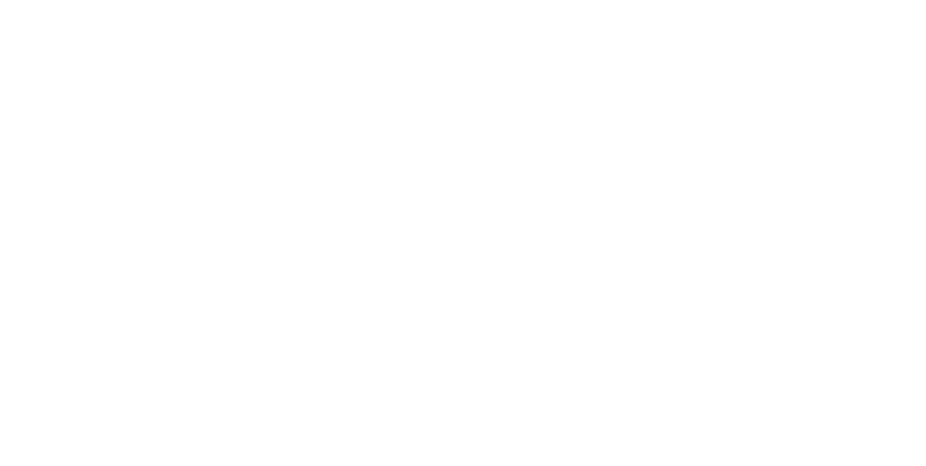 PREFACE  | ITER PFCs  |  HIGH-DUTY CYCLE  |  SUMMARY
PREFACE  | ITER PFCs  |  HIGH-DUTY CYCLE  |  SUMMARY
ITER Plasma Facing Components (PFCs), vacuum vessel
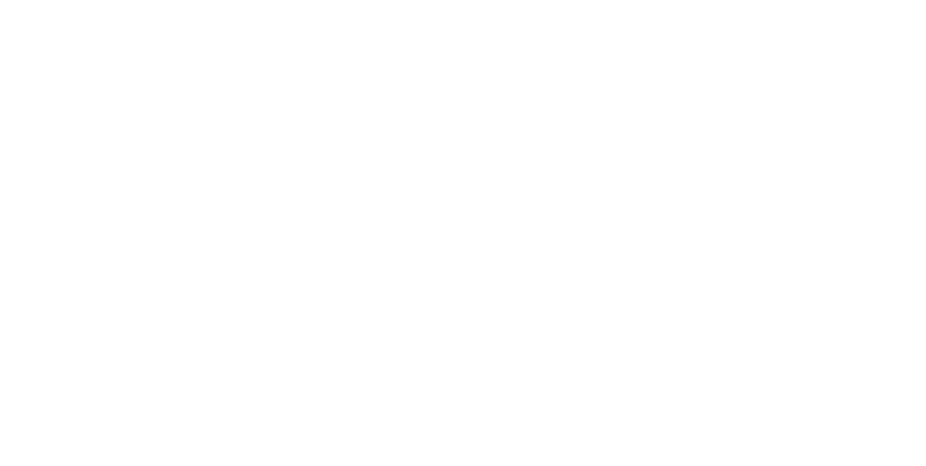 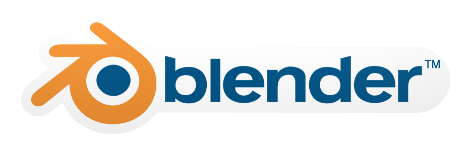 PREFACE  | ITER PFCs  |  HIGH-DUTY CYCLE  |  SUMMARY
ITER Plasma Facing Components (PFCs), water manifolds
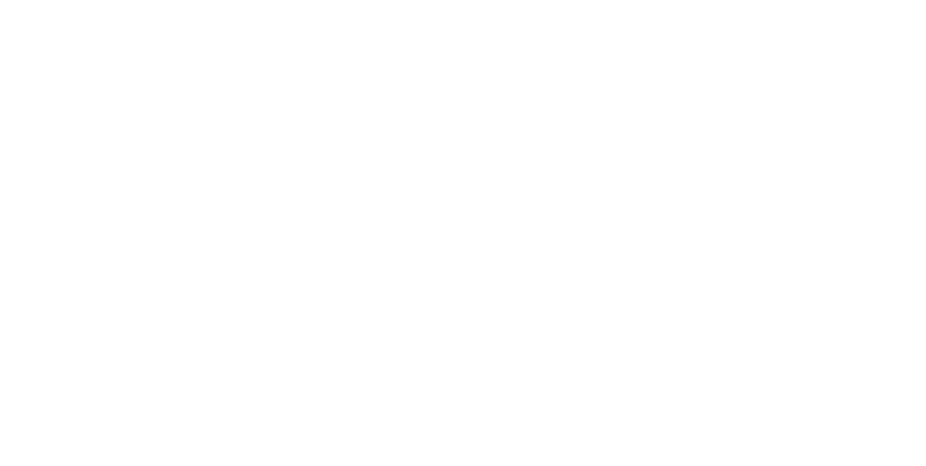 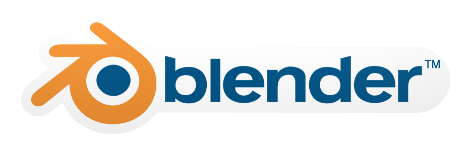 PREFACE  | ITER PFCs  |  HIGH-DUTY CYCLE  |  SUMMARY
ITER Plasma Facing Components (PFCs), shield blocks
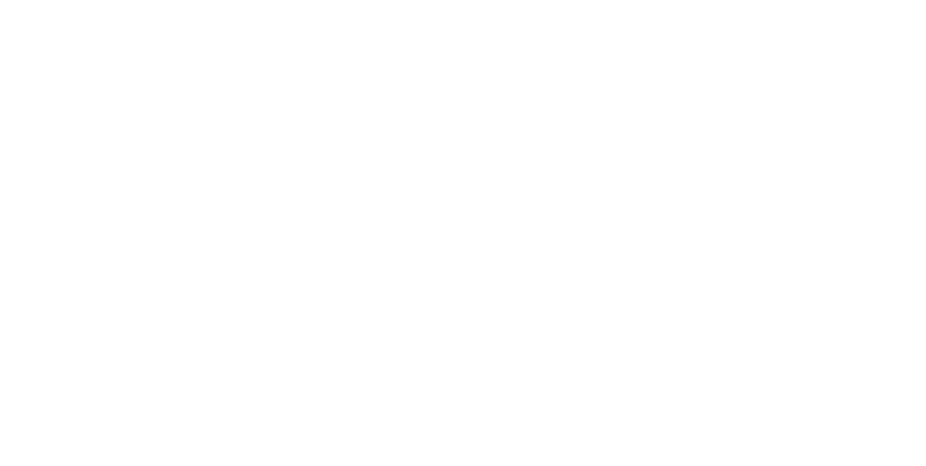 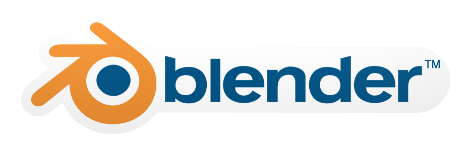 PREFACE  | ITER PFCs  |  HIGH-DUTY CYCLE  |  SUMMARY
ITER Plasma Facing Components (PFCs), First Wall Panels (FWPs)
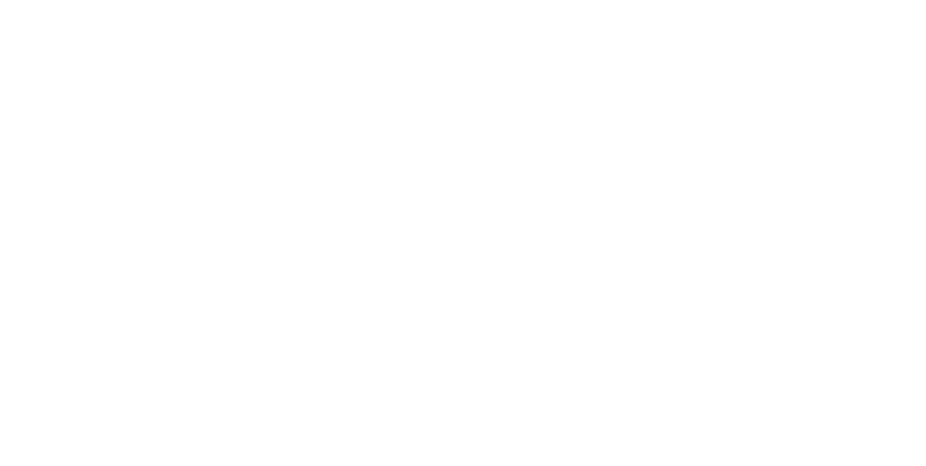 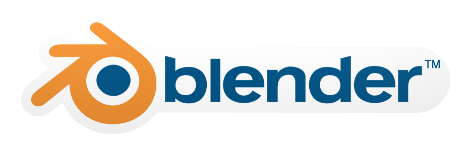 PREFACE  | ITER PFCs  |  HIGH-DUTY CYCLE  |  SUMMARY
ITER Plasma Facing Components (PFCs), The Divertor
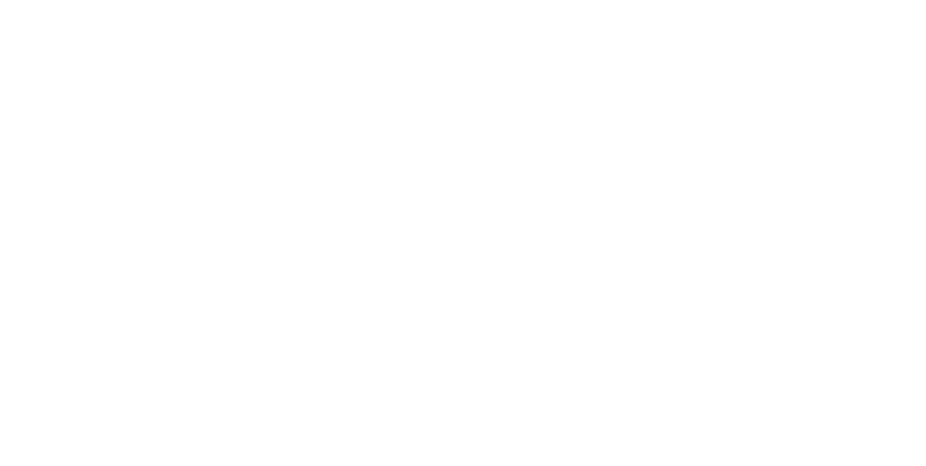 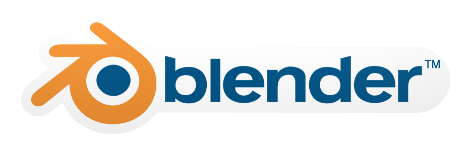 PREFACE  | ITER PFCs  |  HIGH-DUTY CYCLE  |  SUMMARY
The Divertor
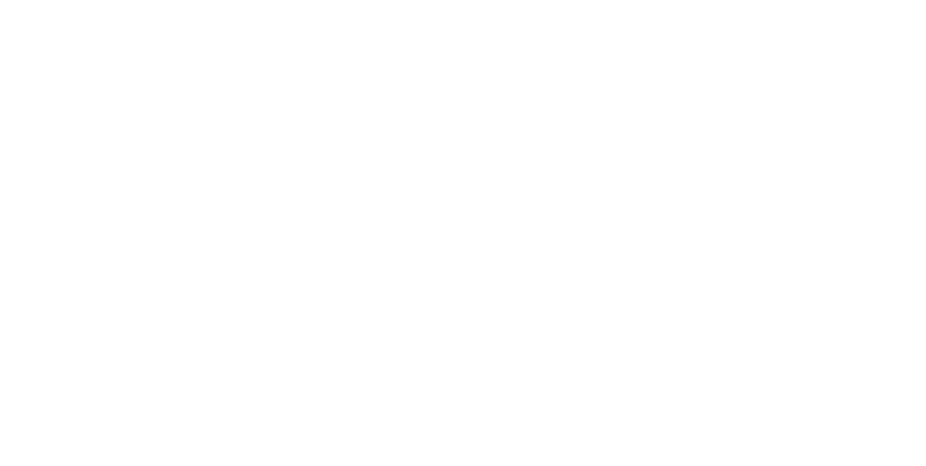 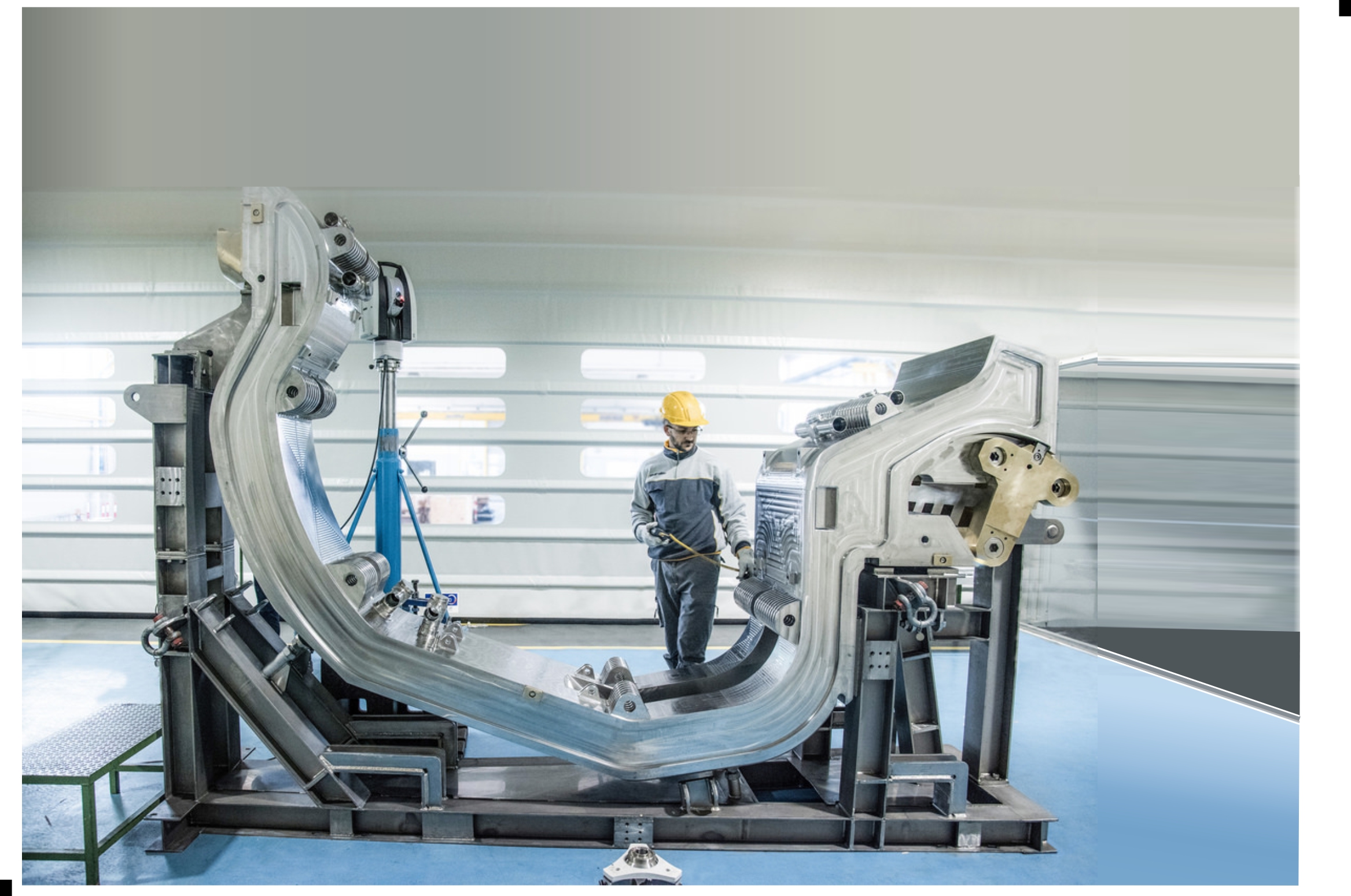 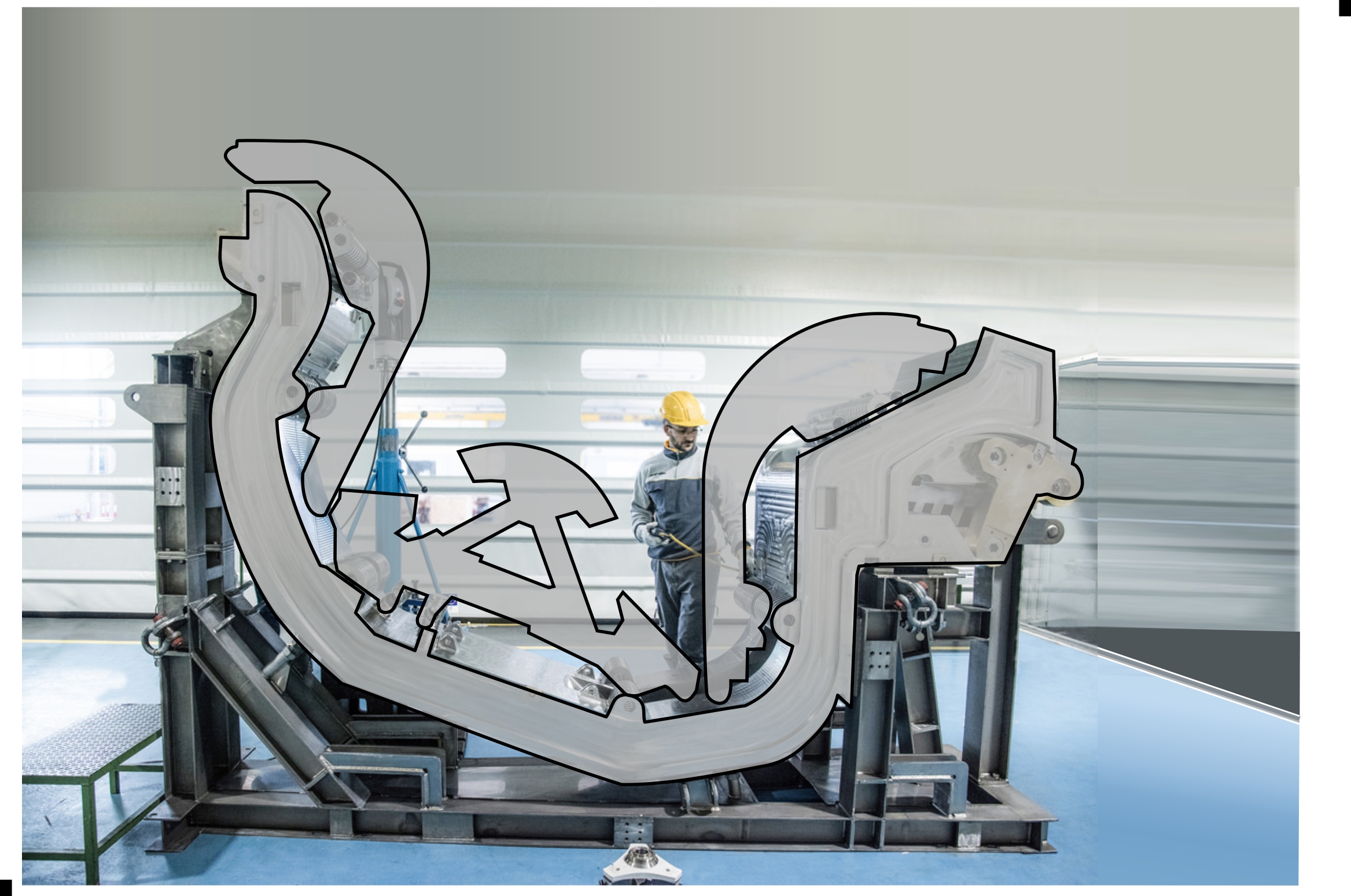 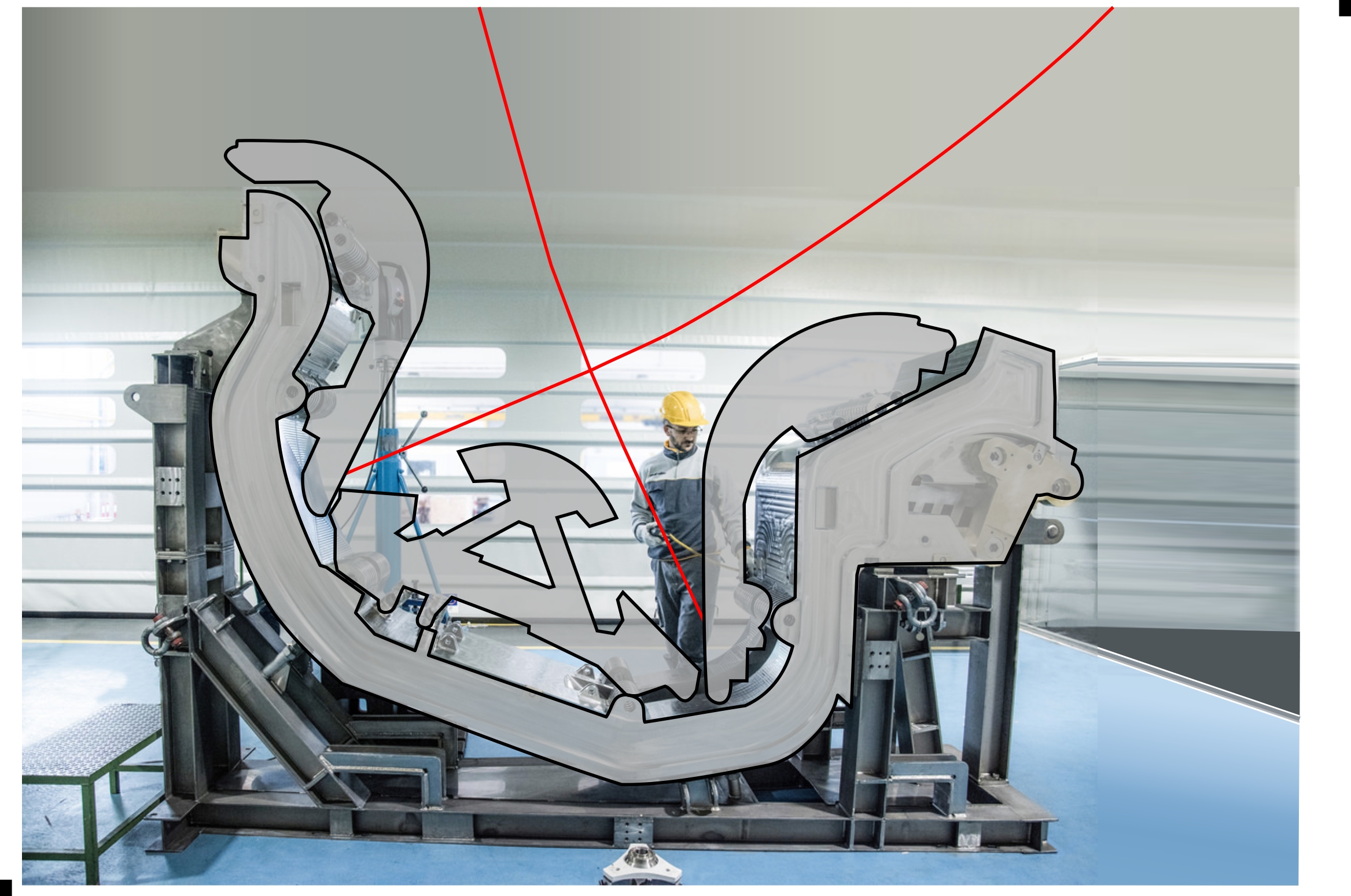 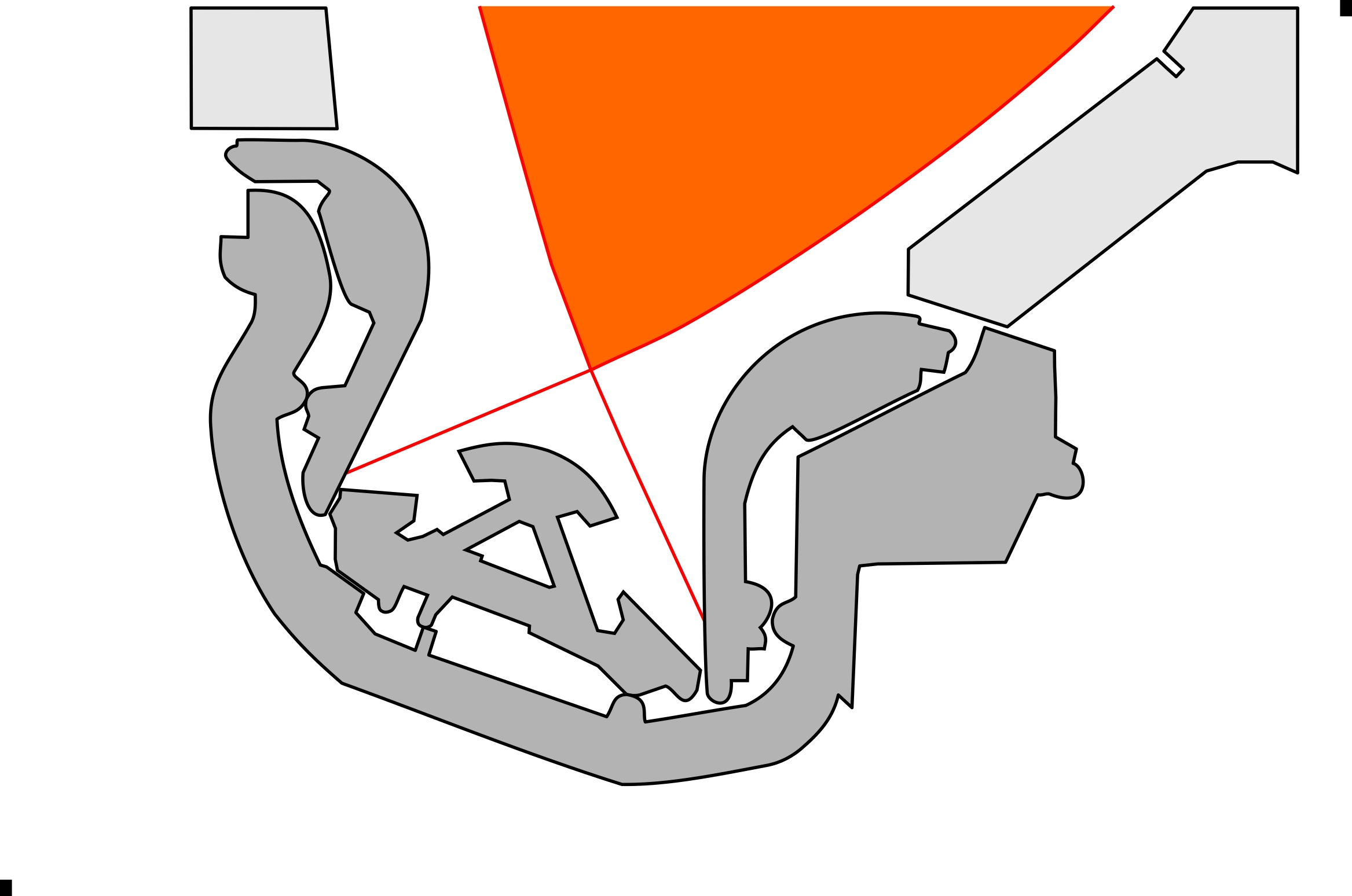 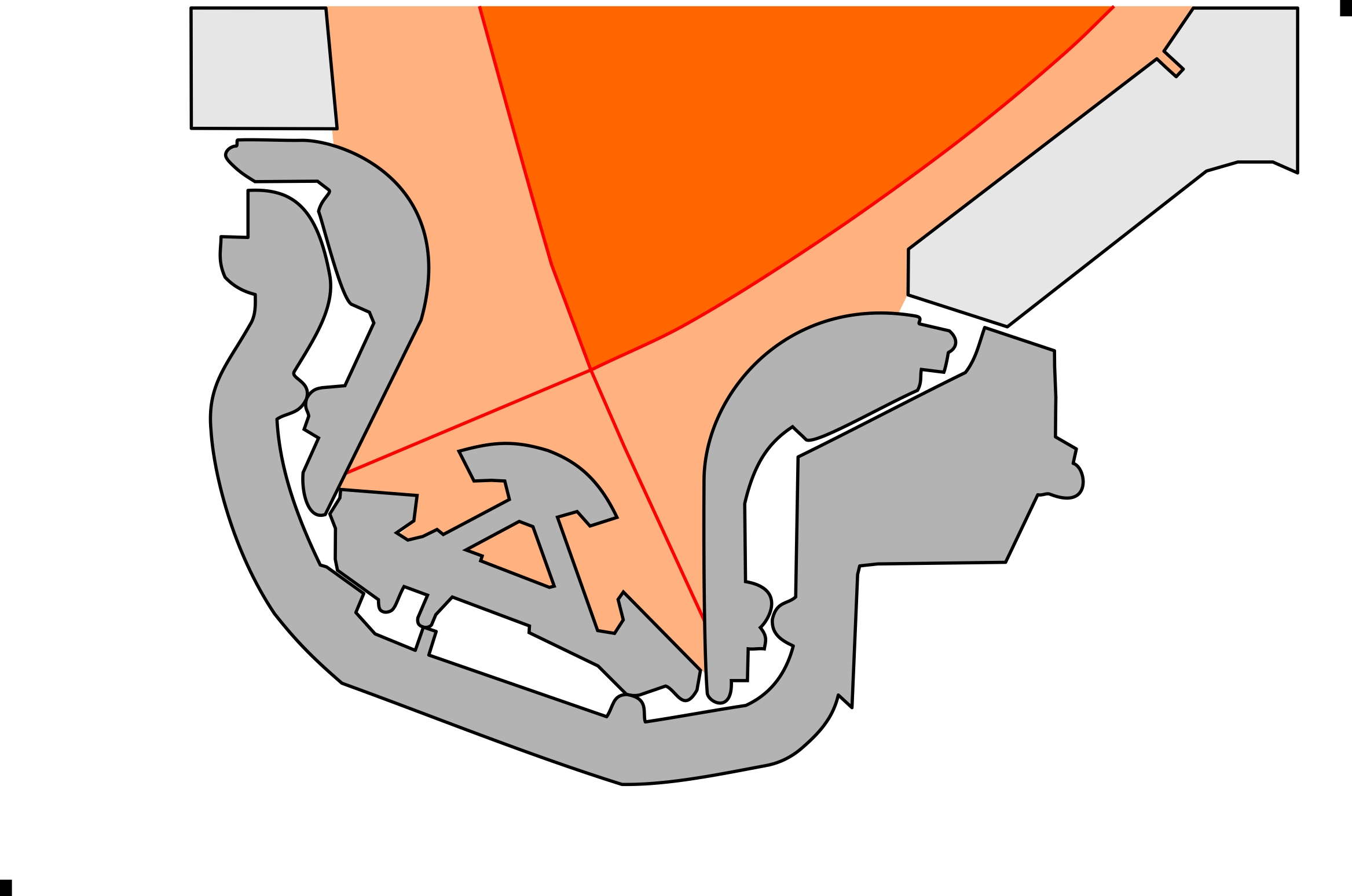 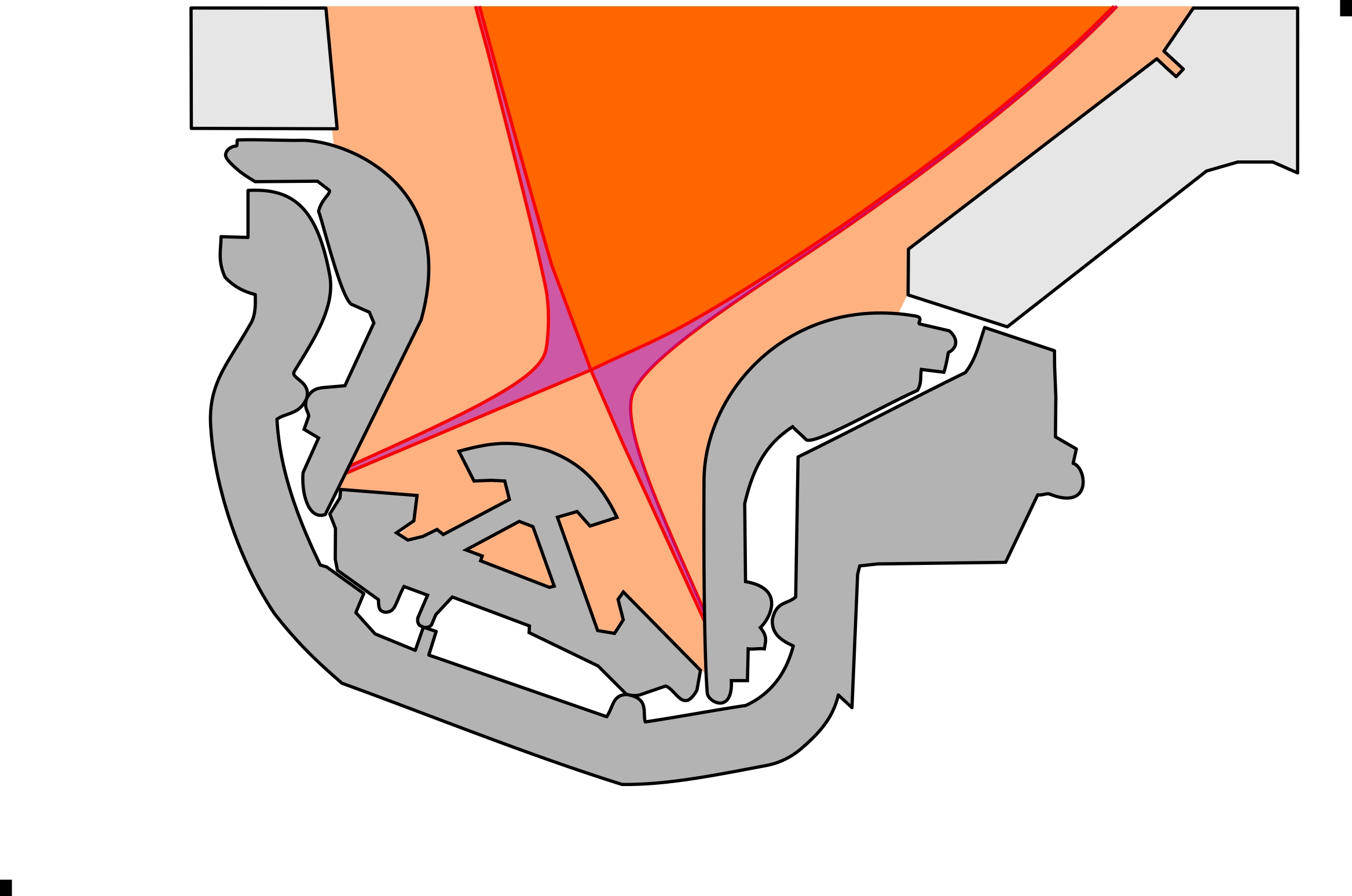 100 MW
INNER 
VERTICALTARGET,IVT (EU)
OUTER
VERTICALTARGET, OVT (JA)
-70%
BODY (EU)
DOME
(RF)
For the engineering design, a 5 mm radial exponential decay length at the outer mid-plane was assumed for the power channel.
…
– Plasma detachment
PREFACE  | ITER PFCs  |  HIGH-DUTY CYCLE  |  SUMMARY
The Divertor
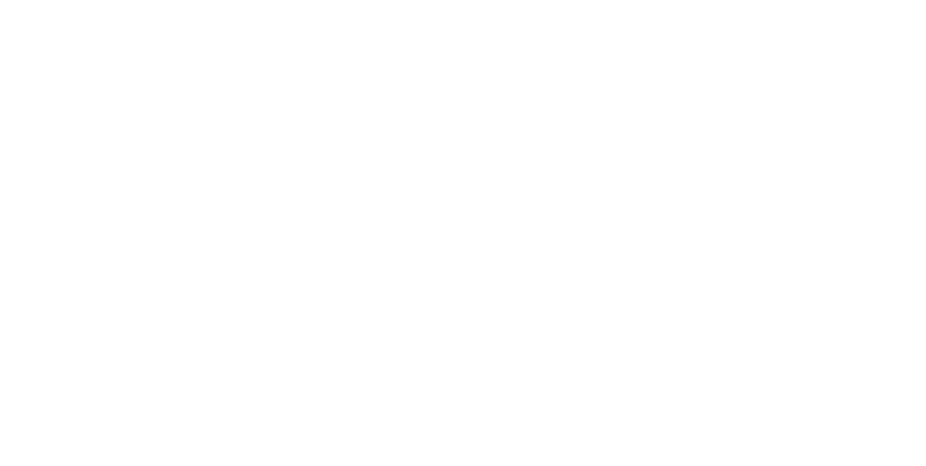 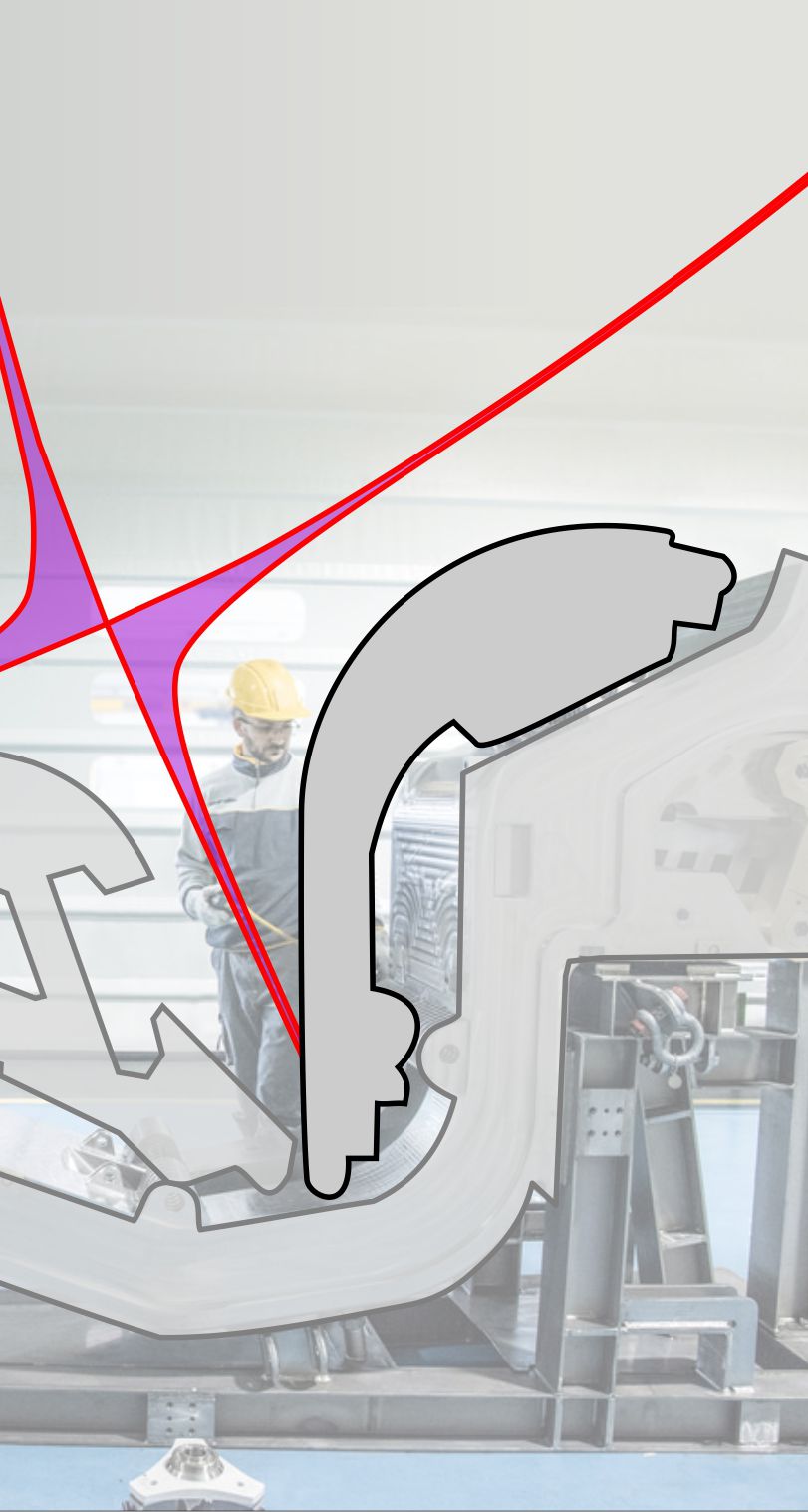 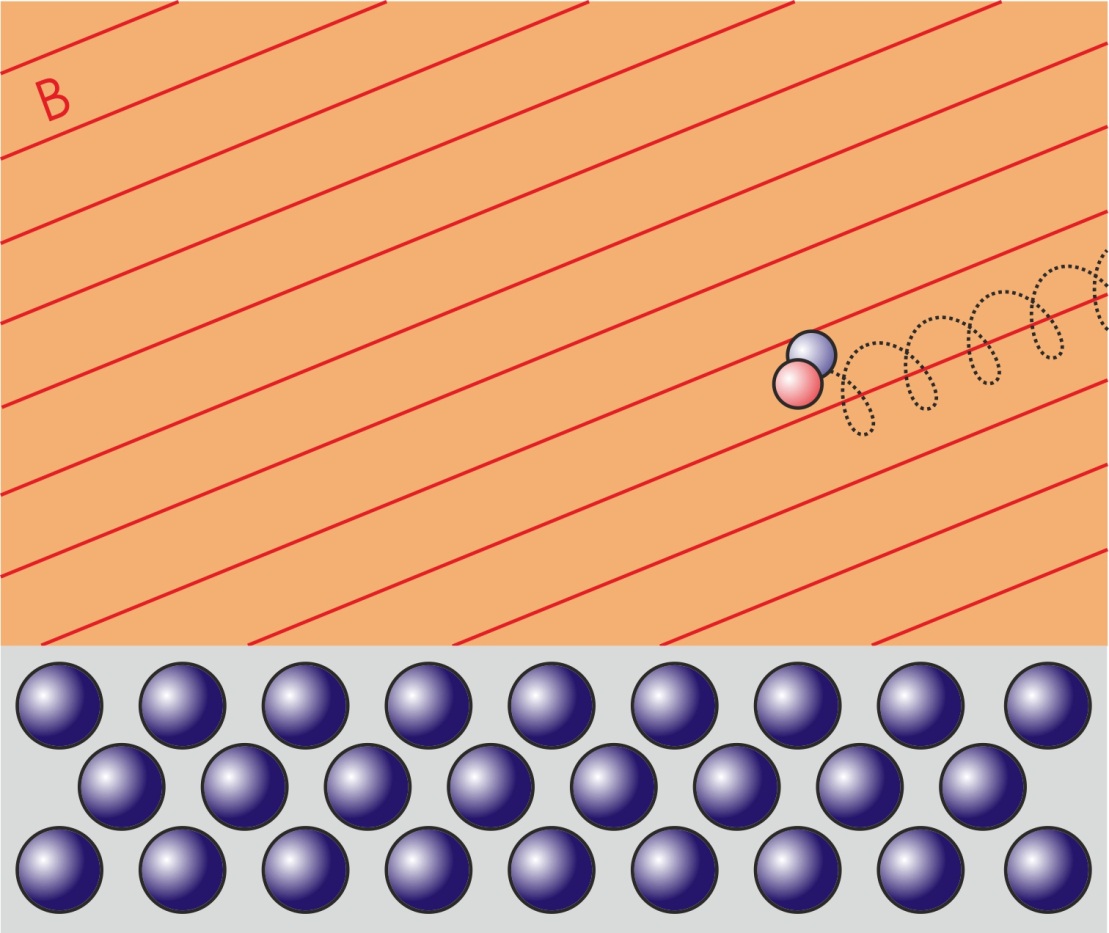 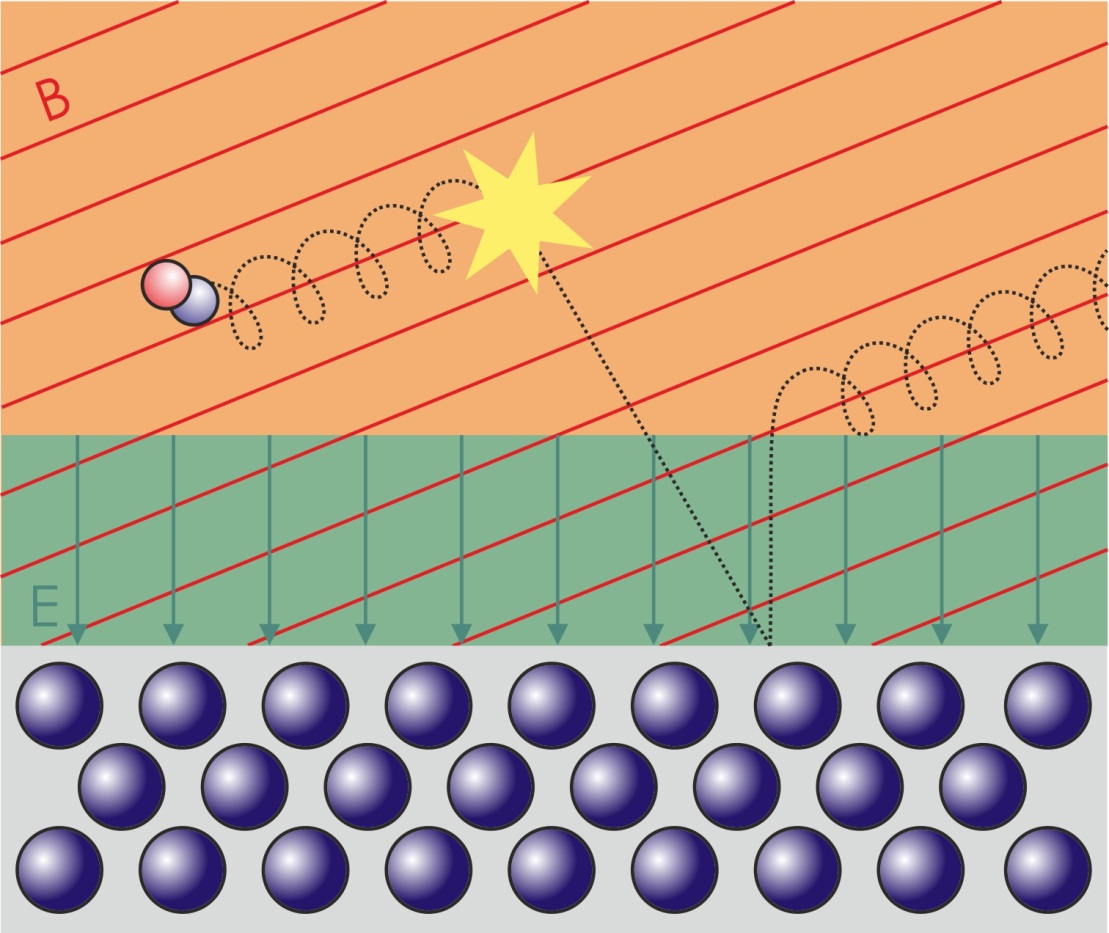 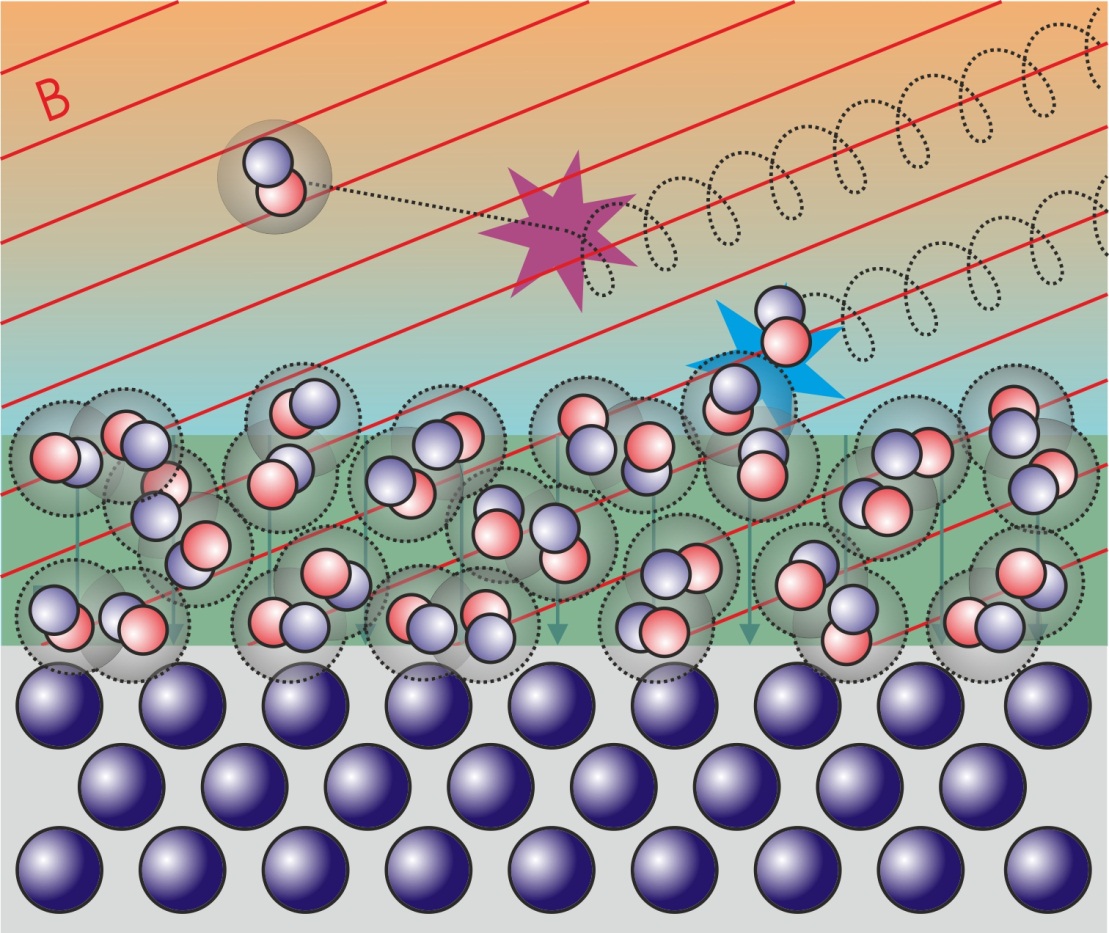 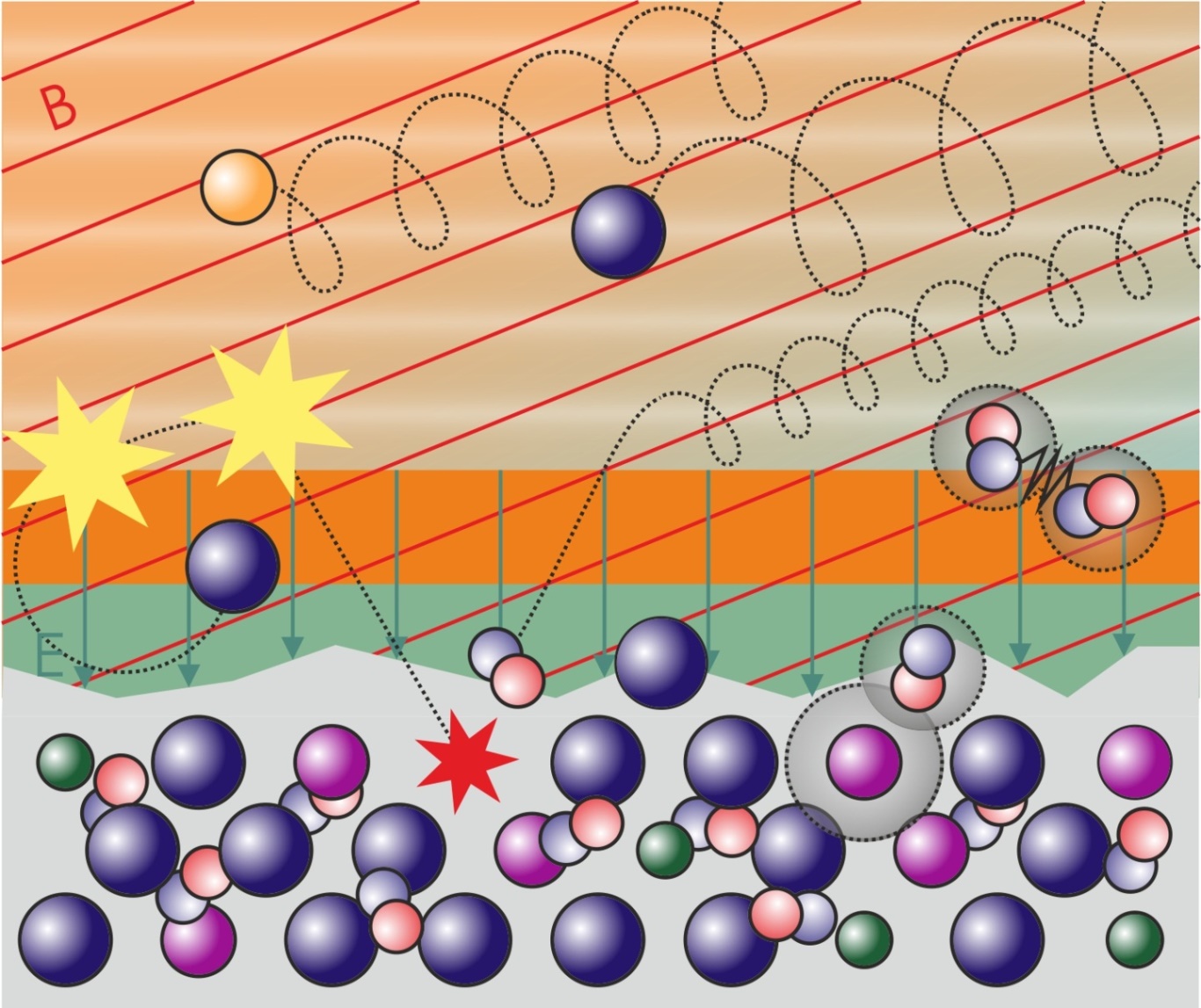 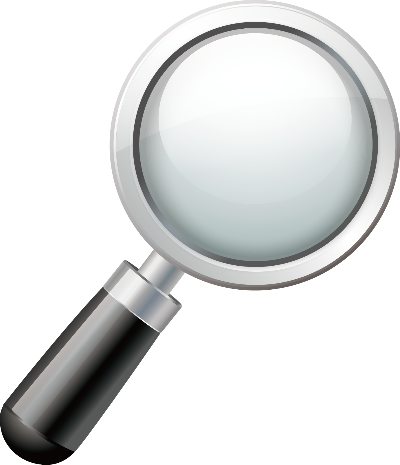 B
E
PREFACE  | ITER PFCs  |  HIGH-DUTY CYCLE  |  SUMMARY
The Divertor – Active cooling
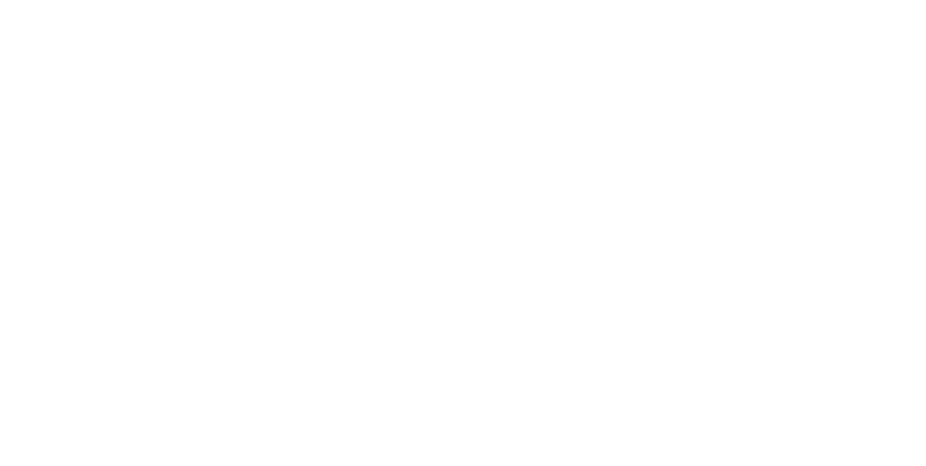 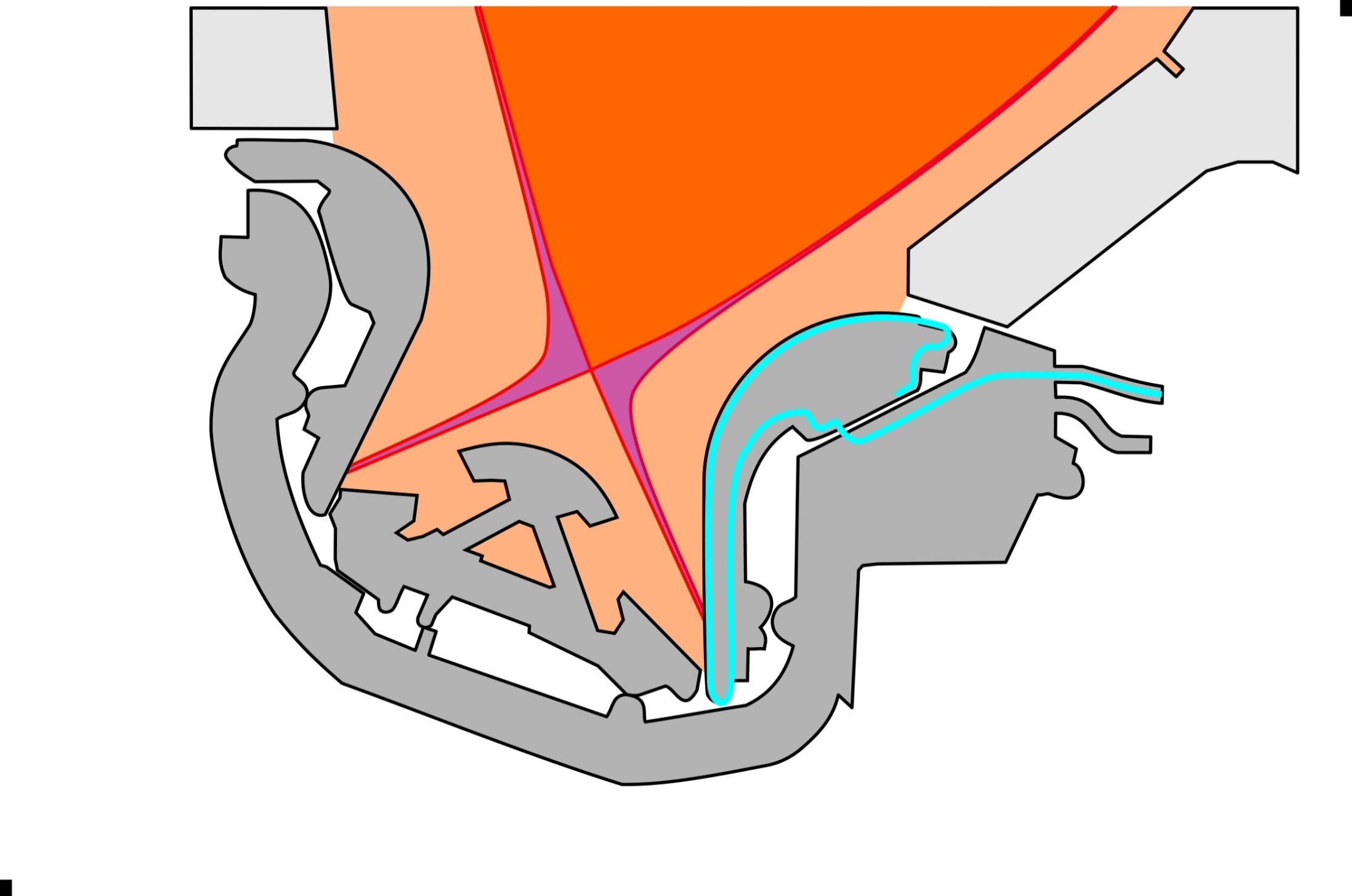 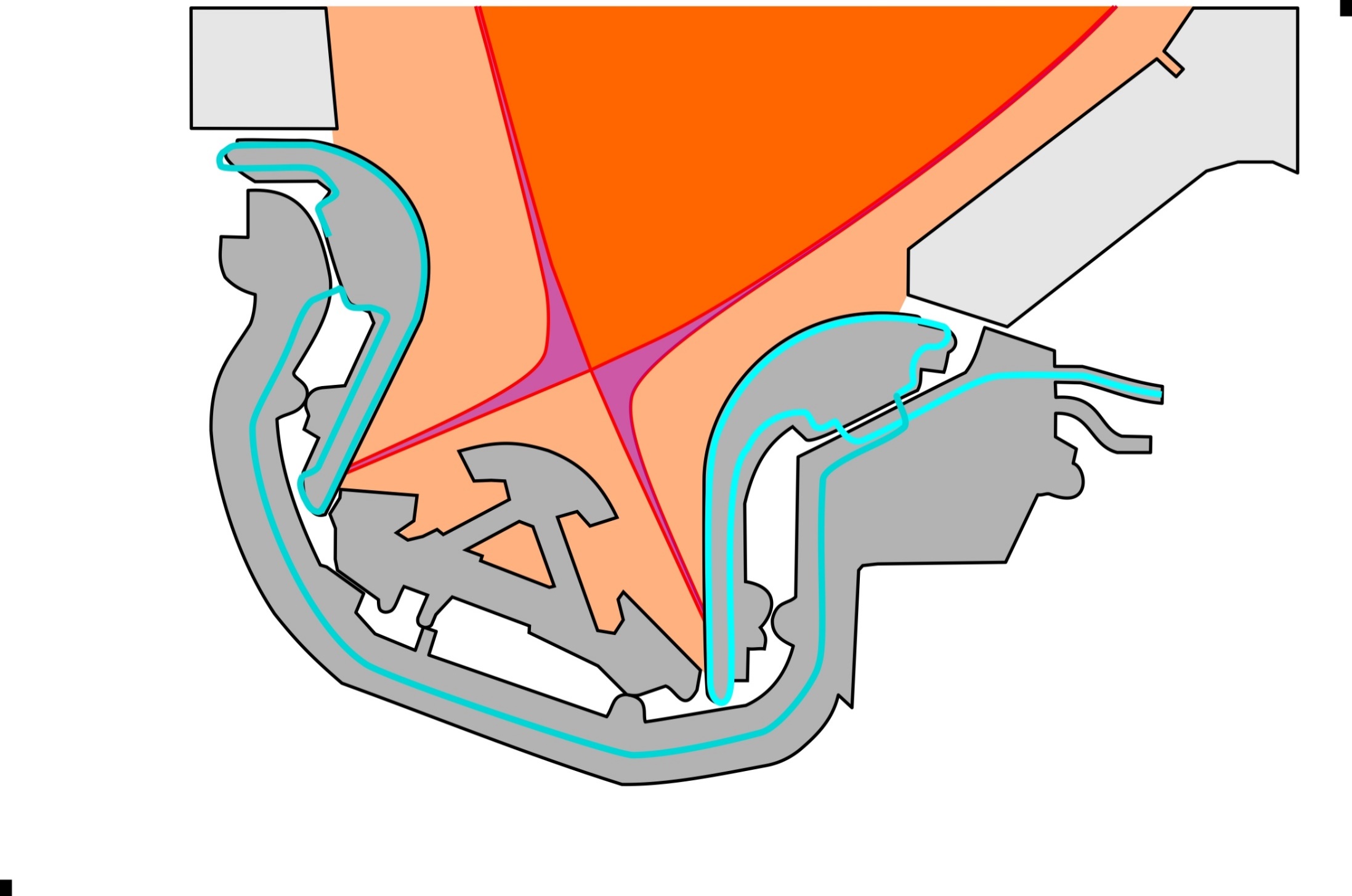 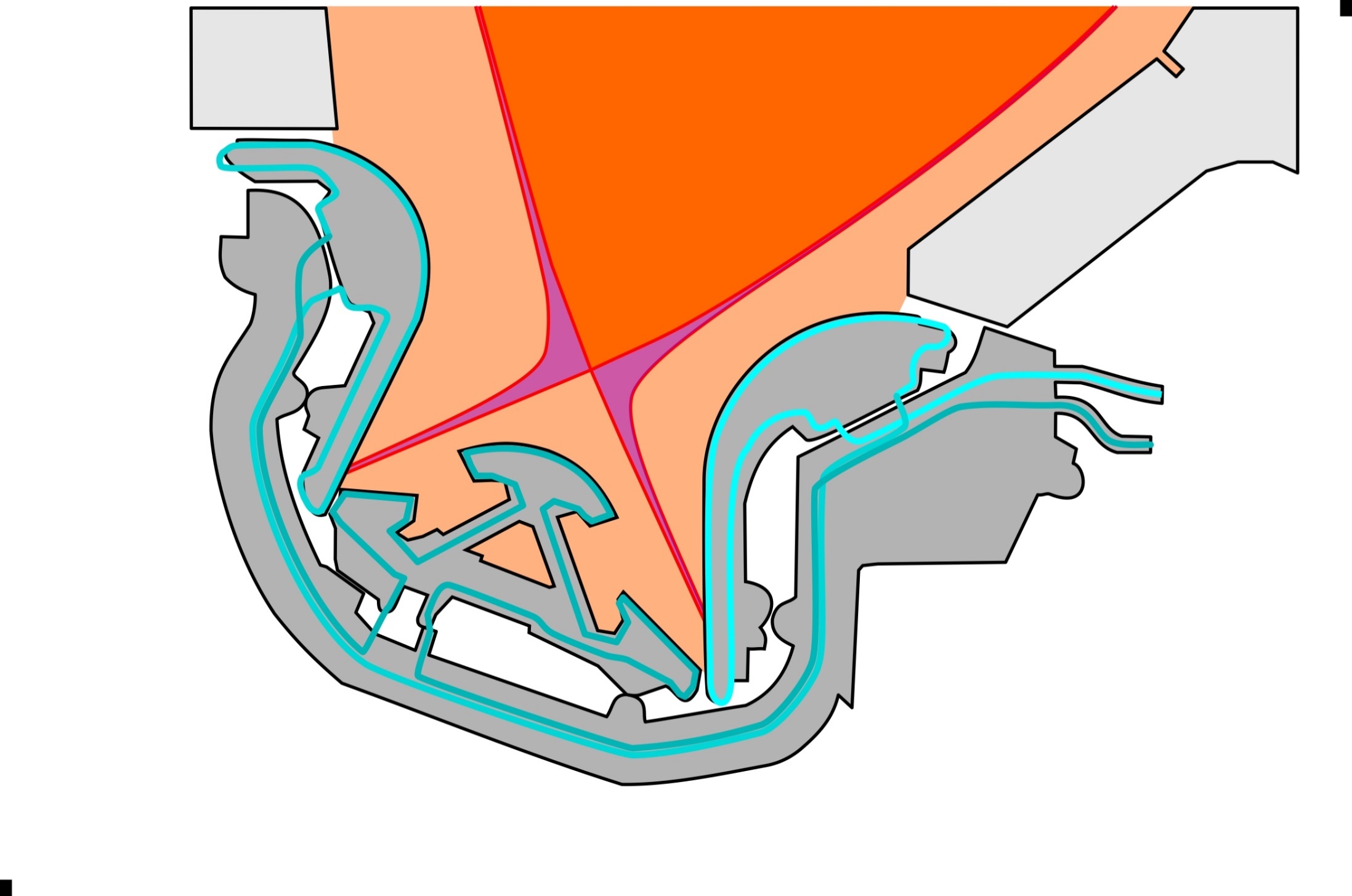 PREFACE  | ITER PFCs  |  HIGH-DUTY CYCLE  |  SUMMARY
The Divertor – Plasma Facing Units (PFUs) and mono-blocks
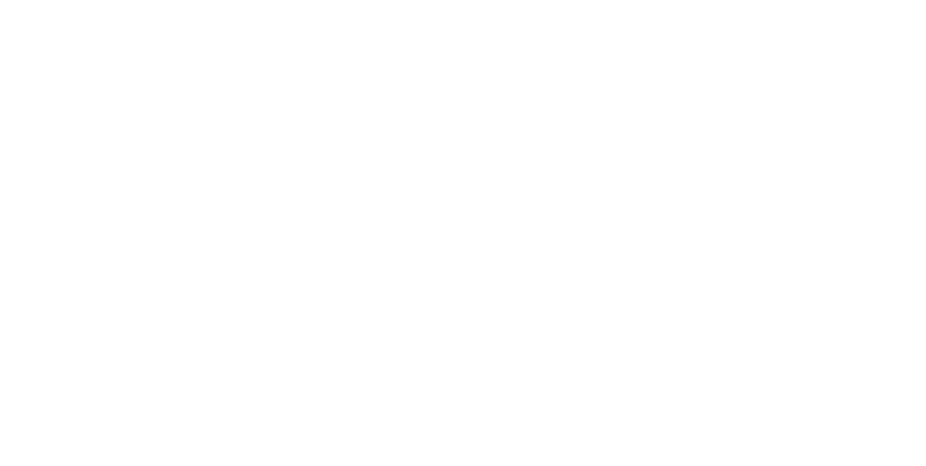 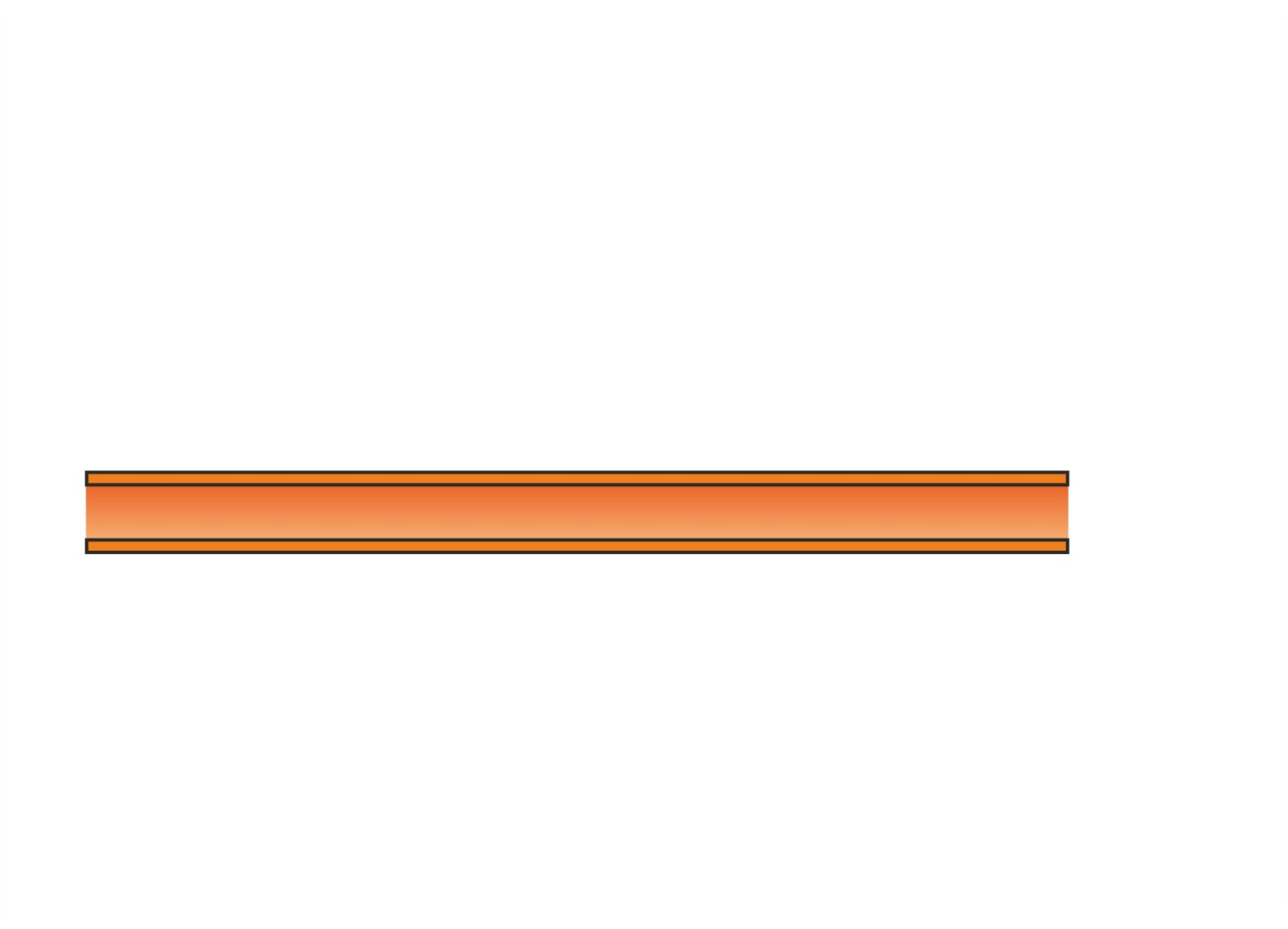 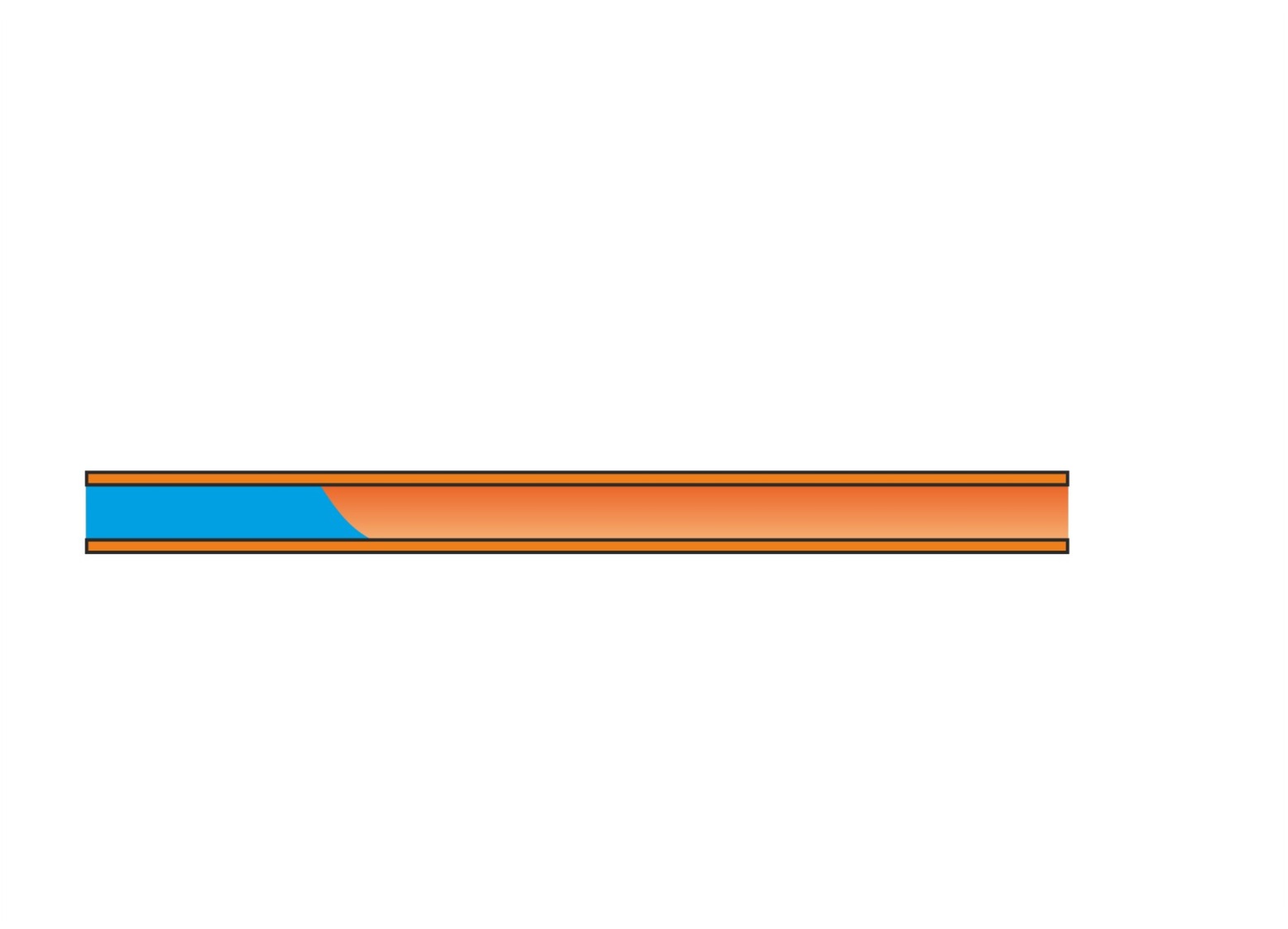 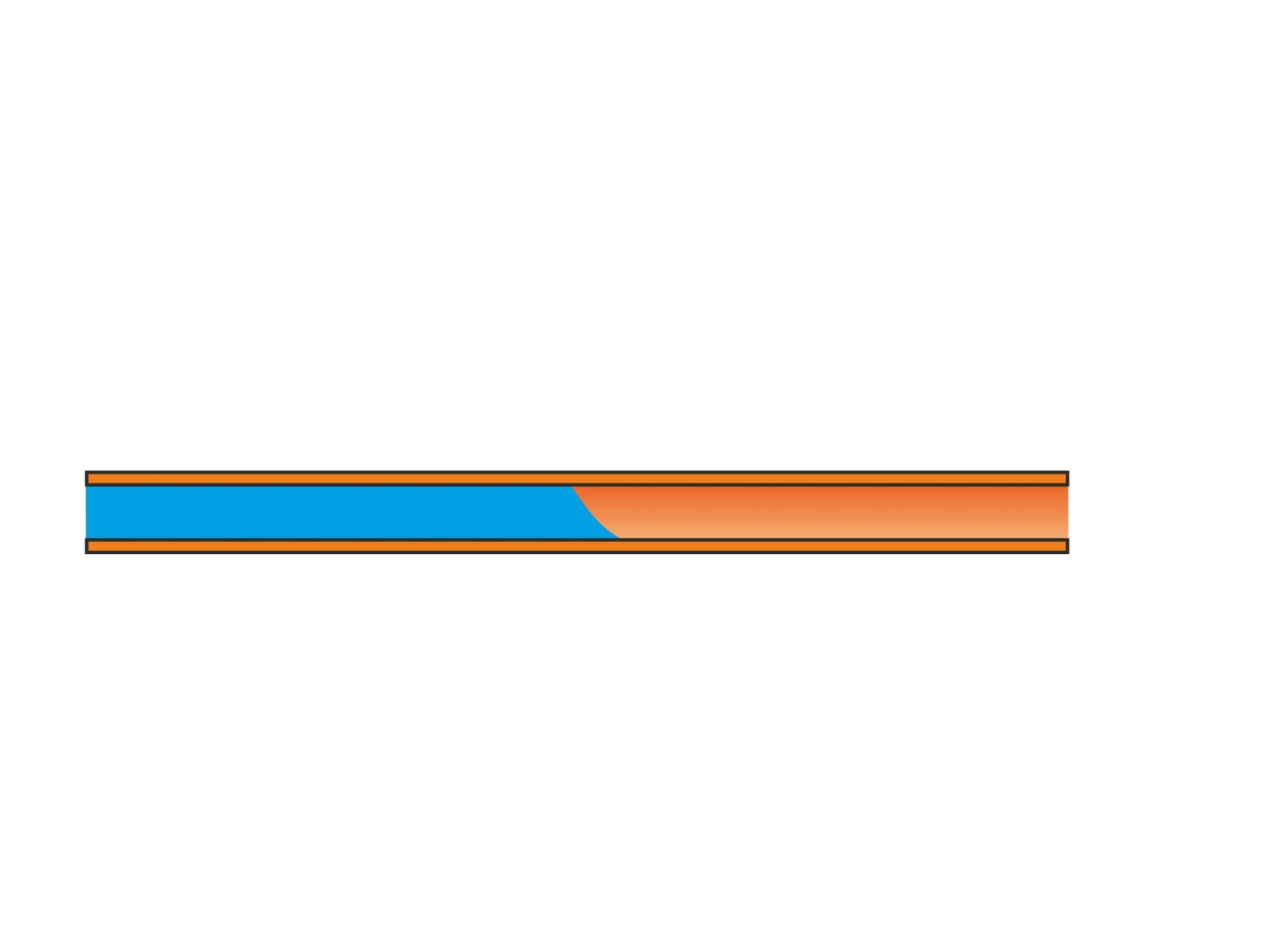 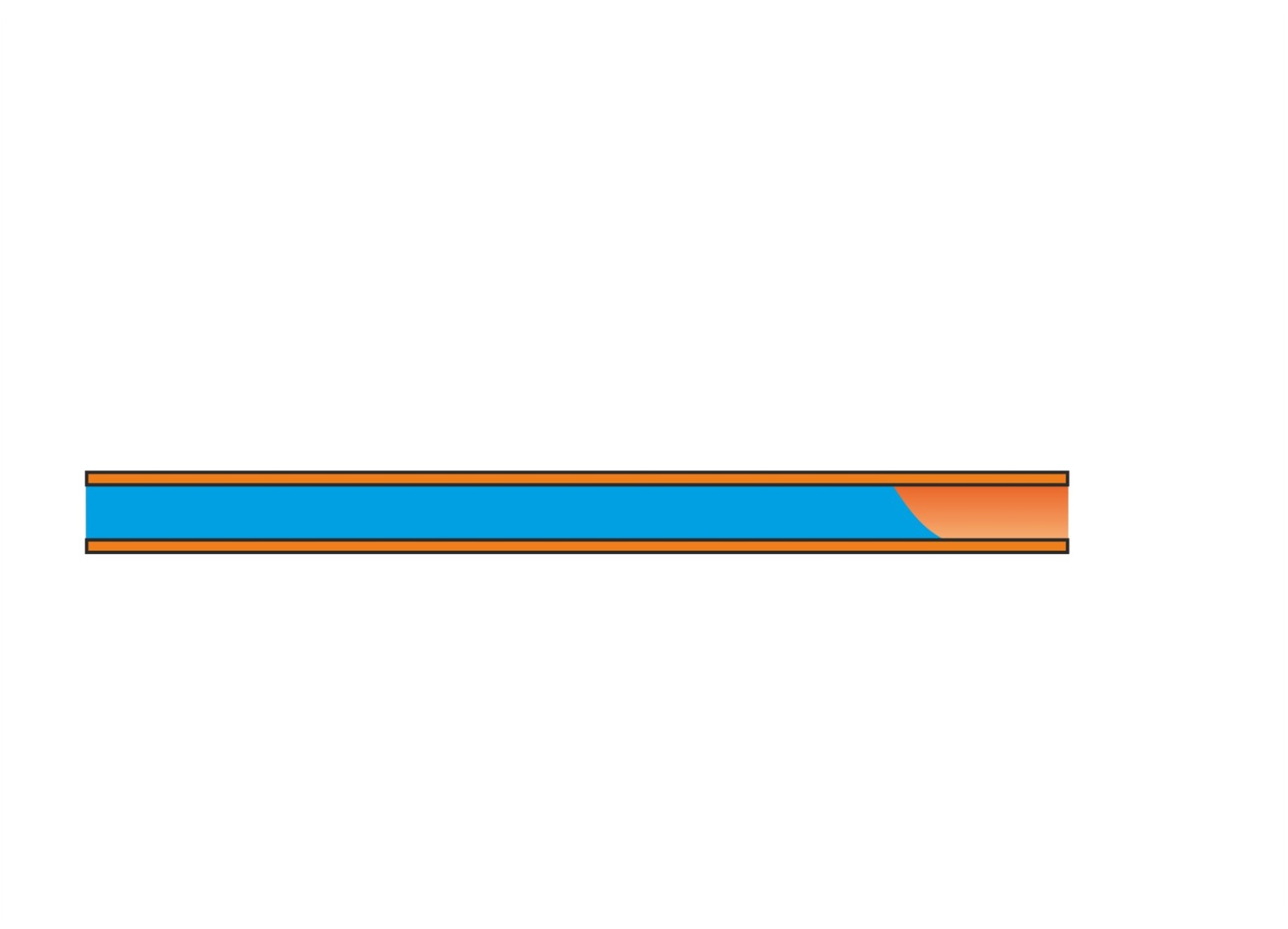 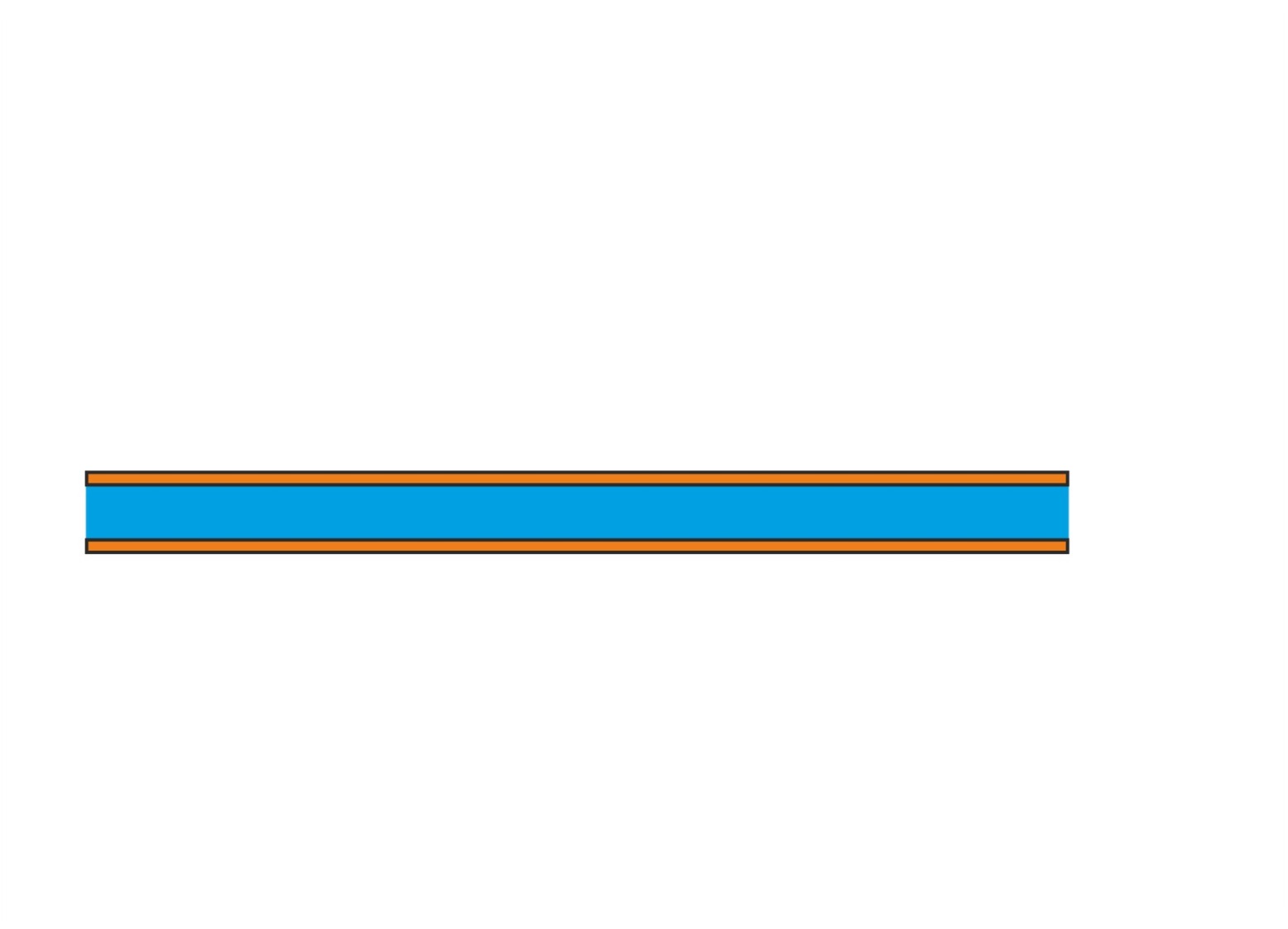 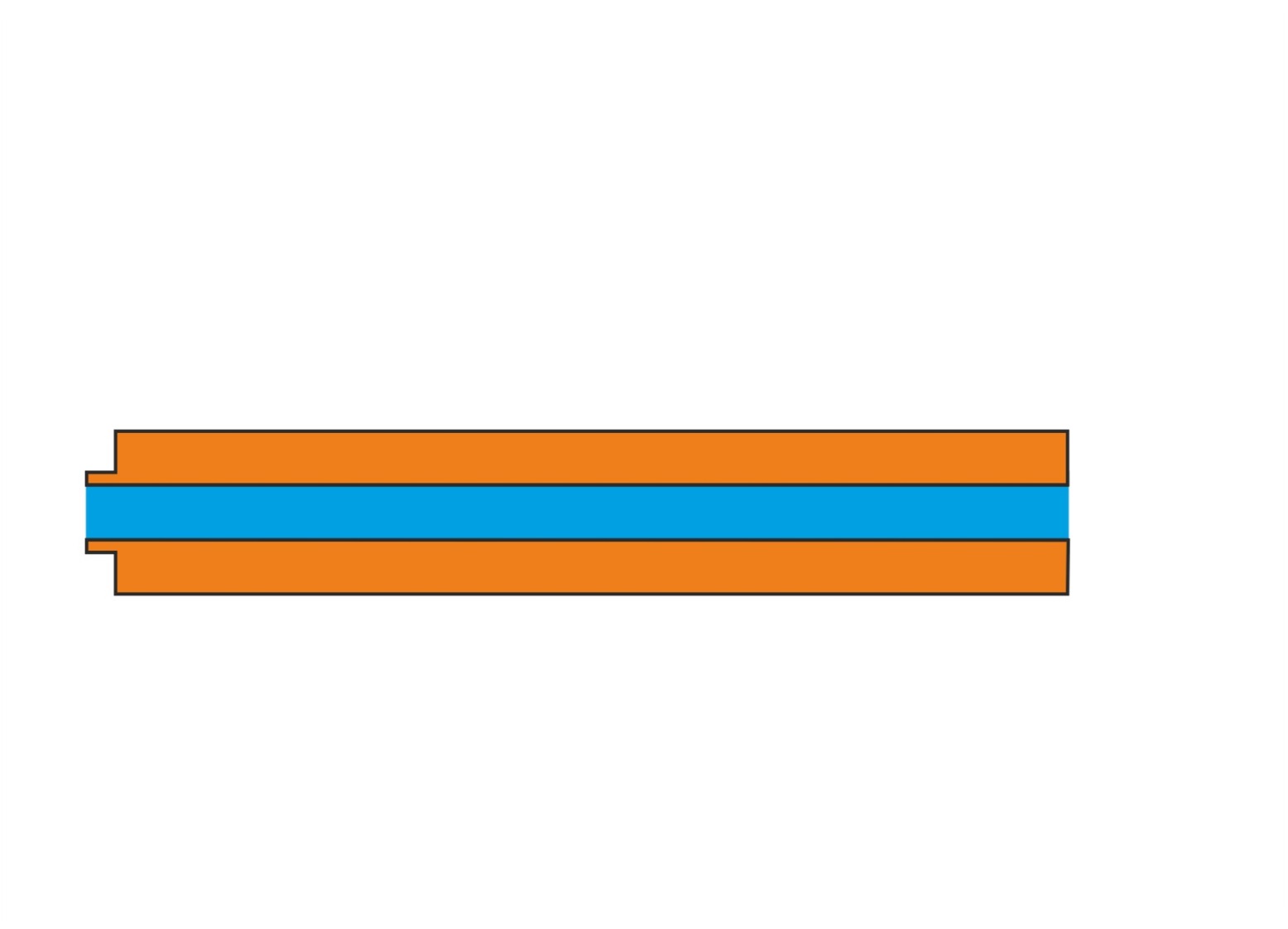 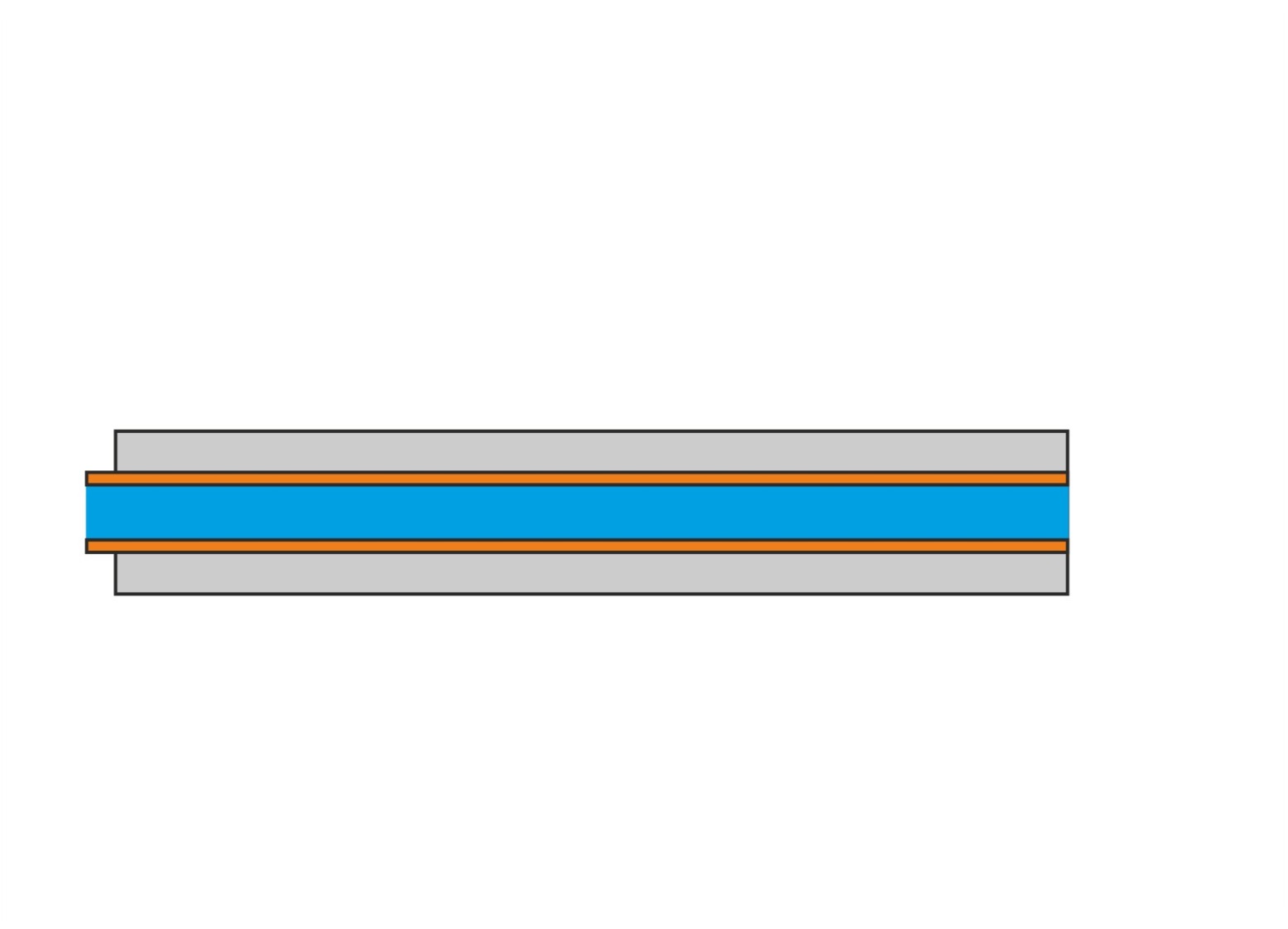 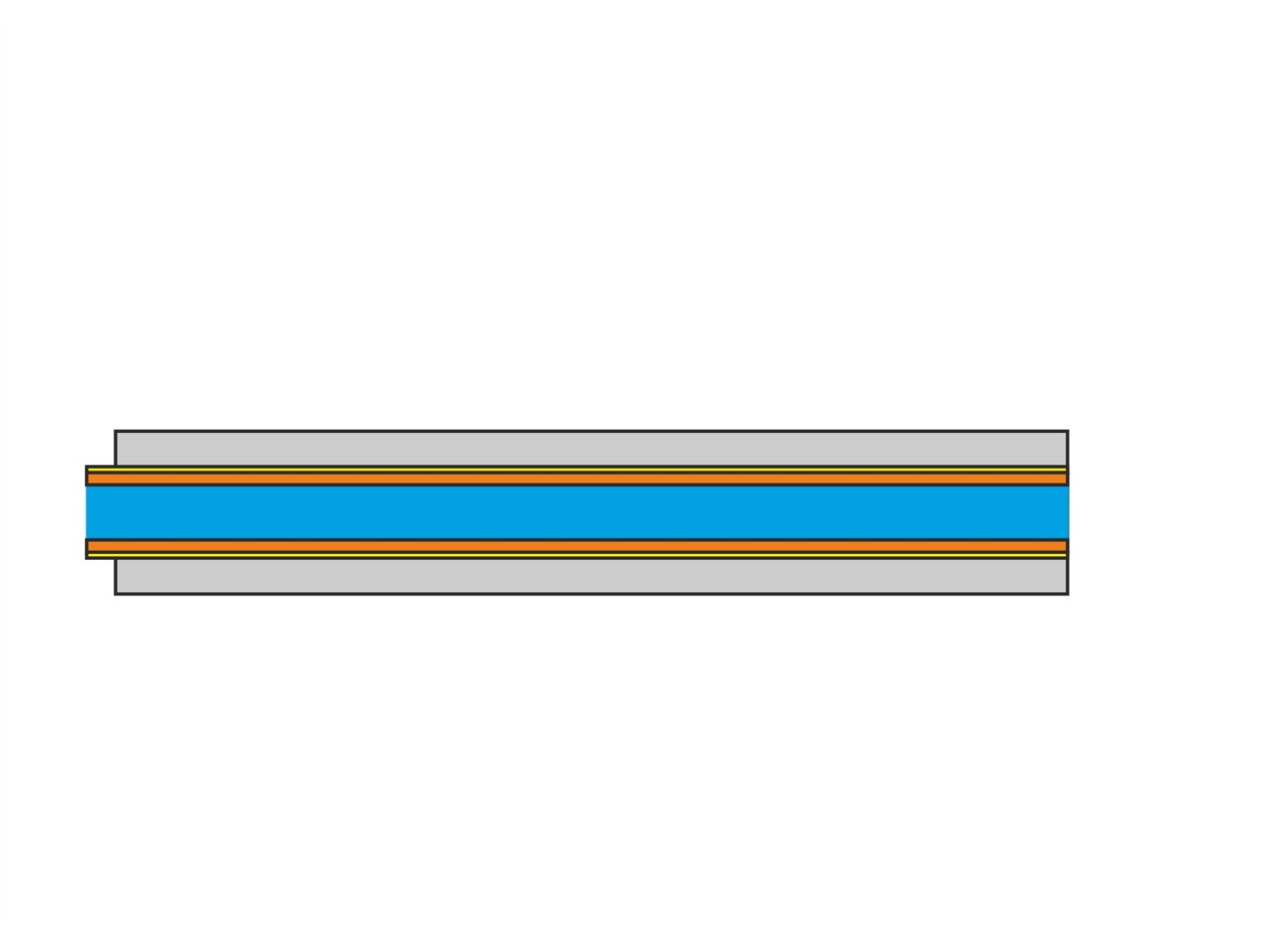 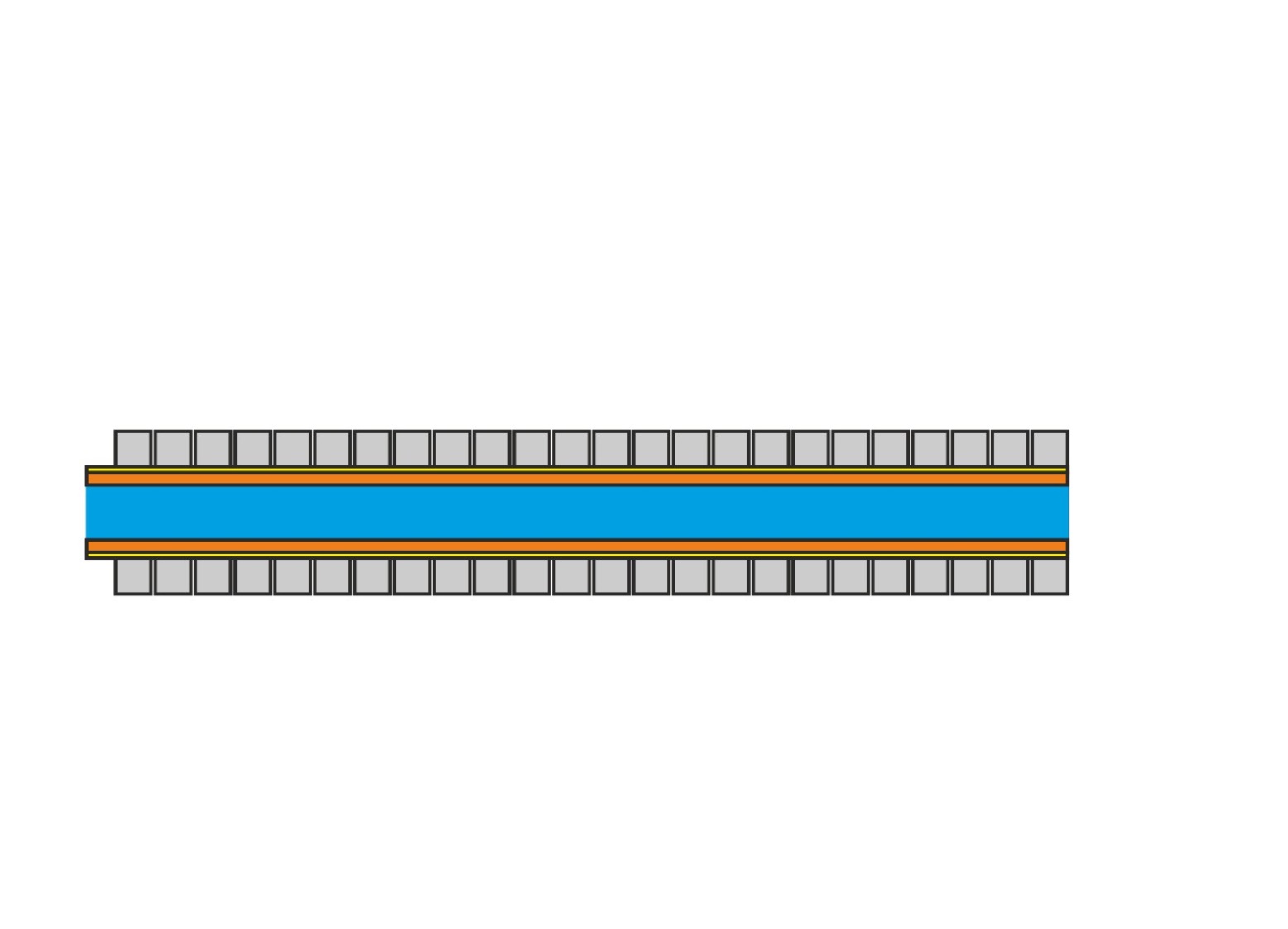 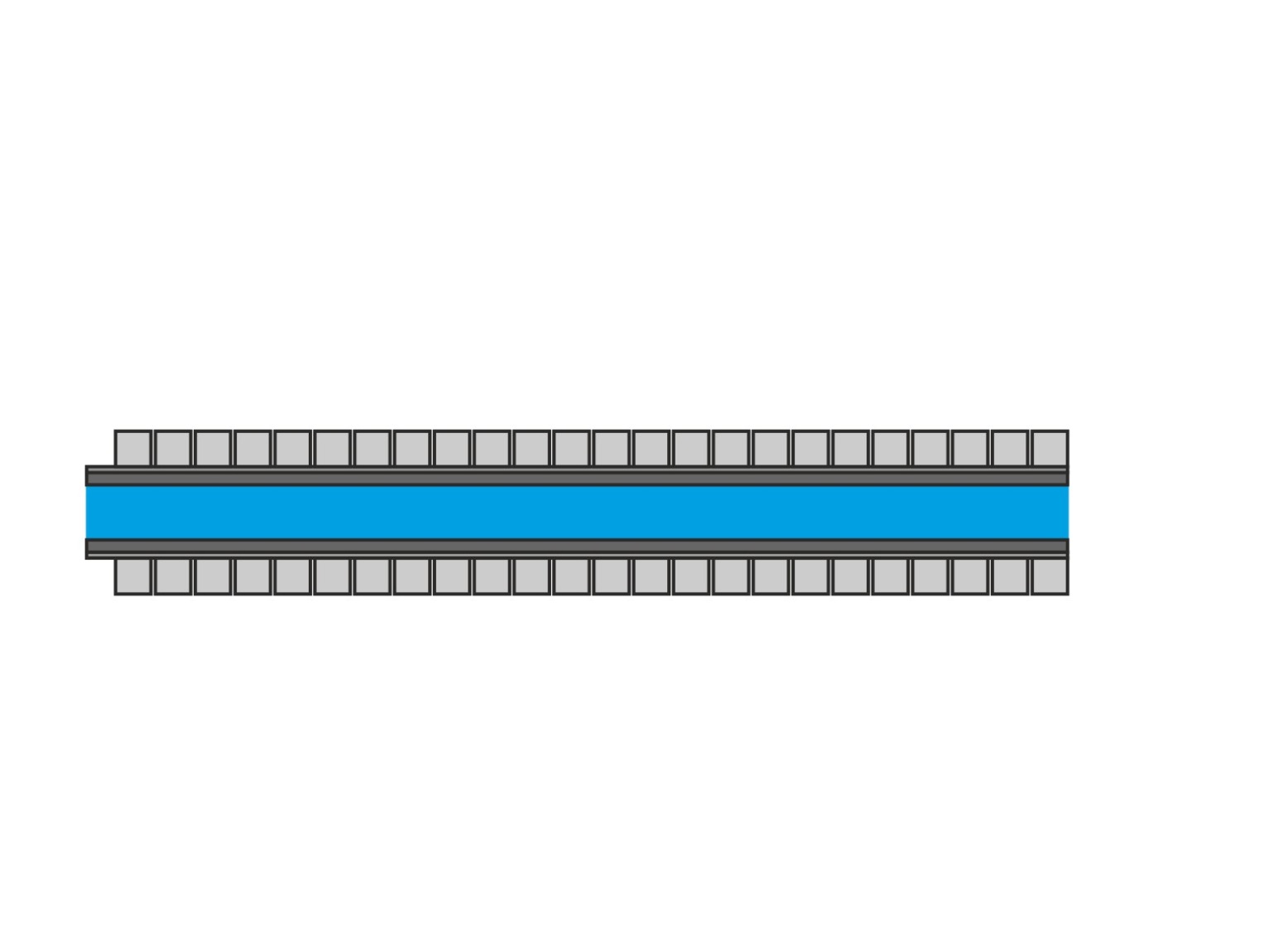 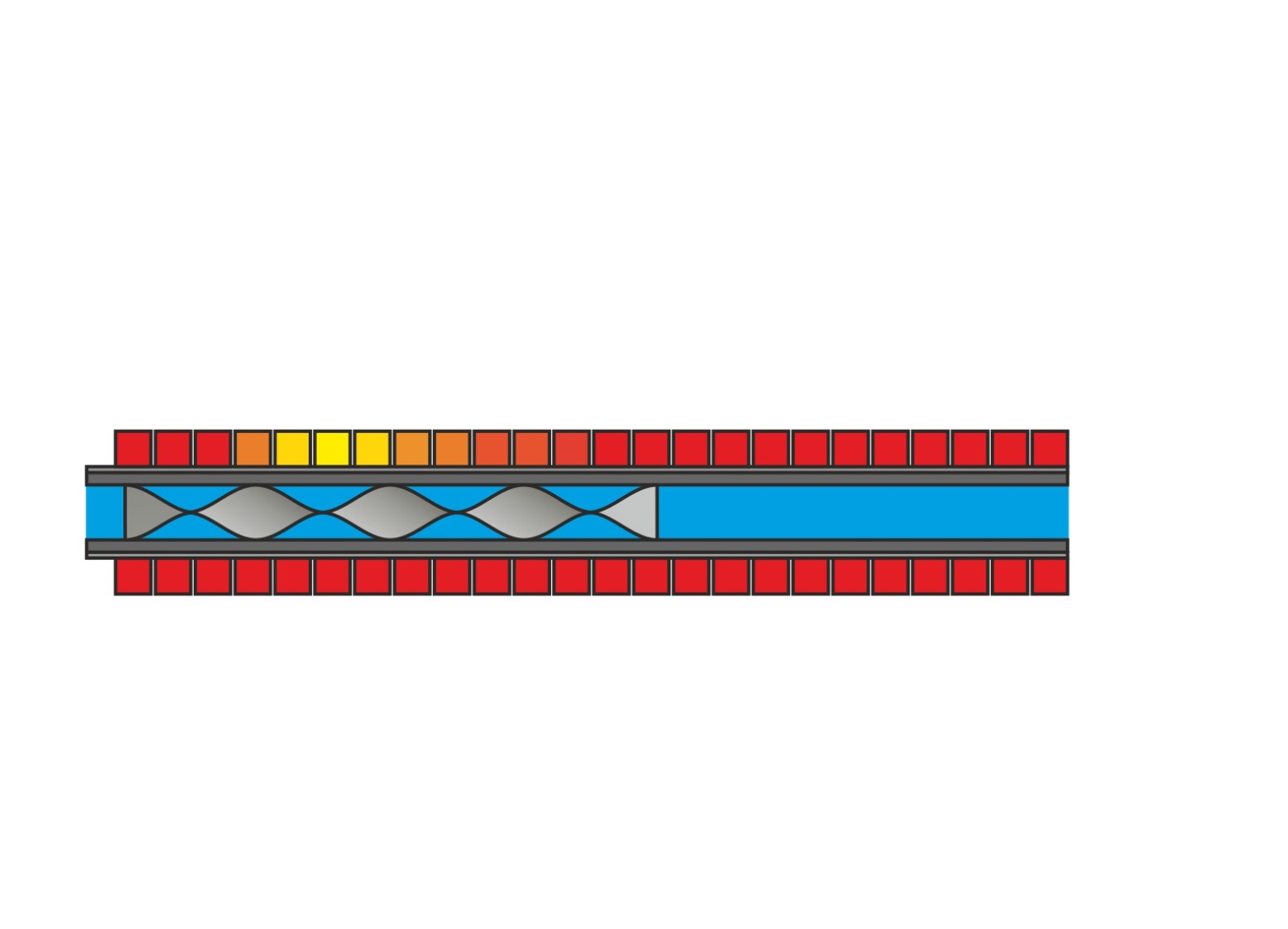 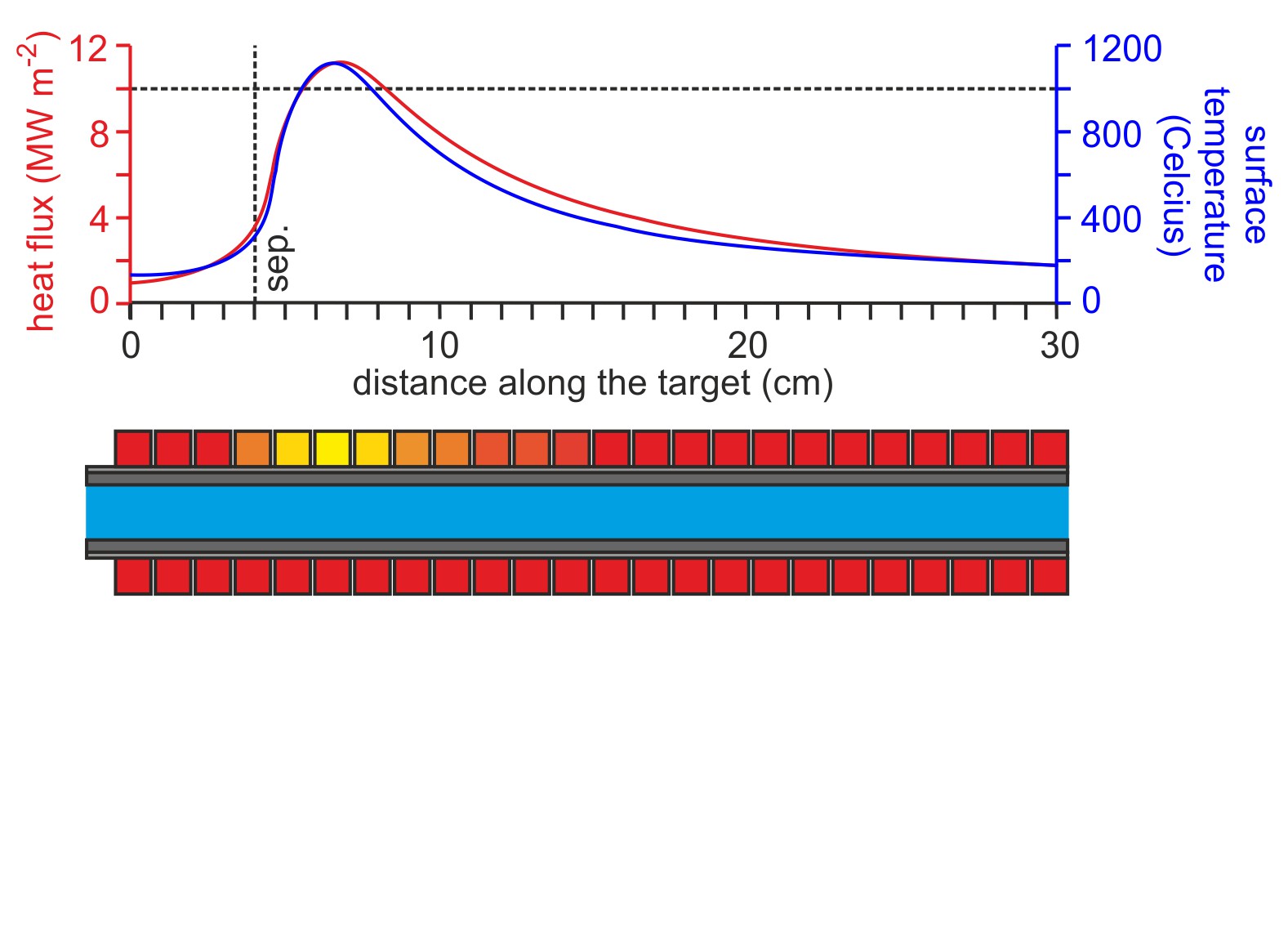 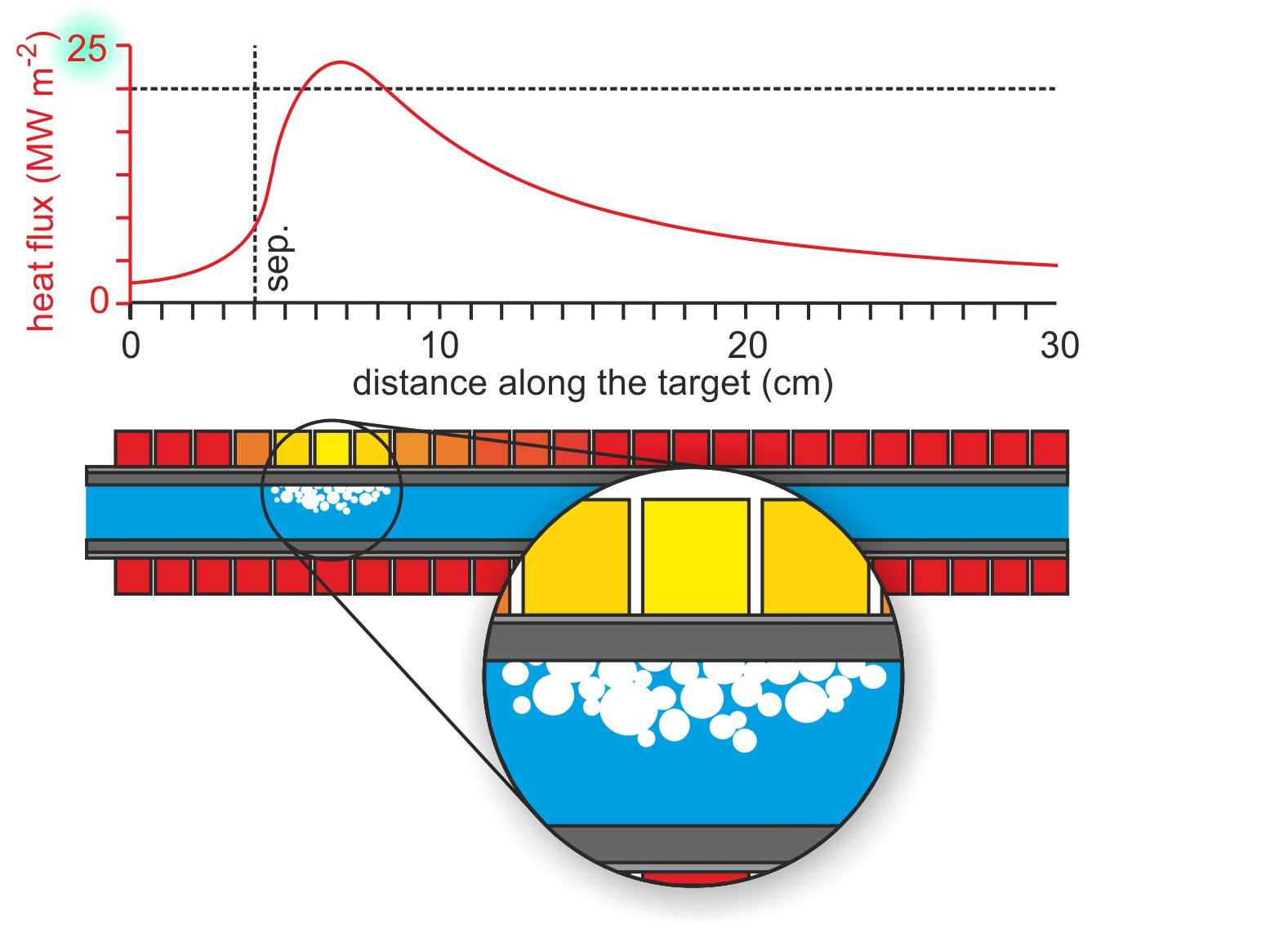 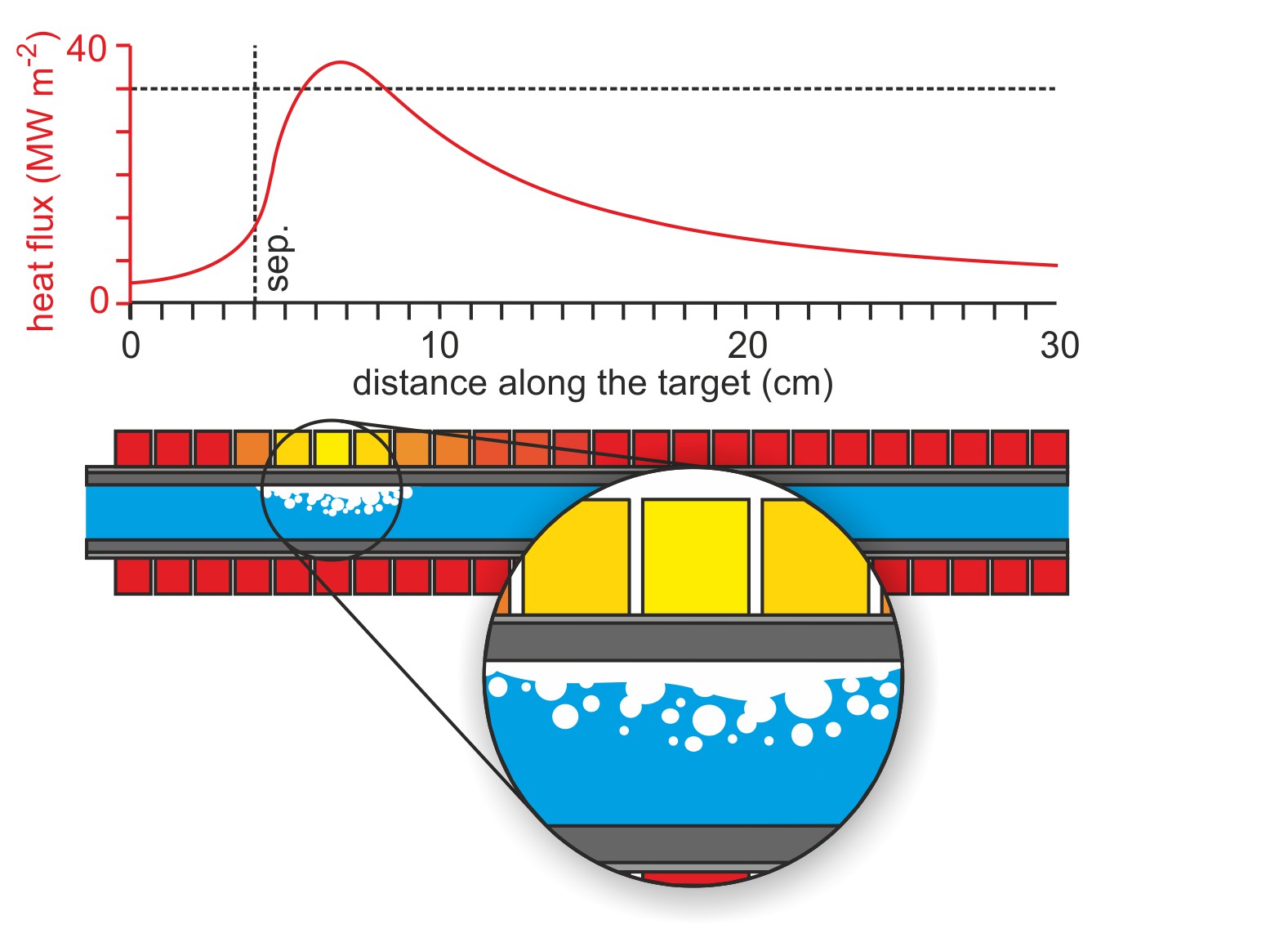 TUNGSTENMONO-BLOCKS
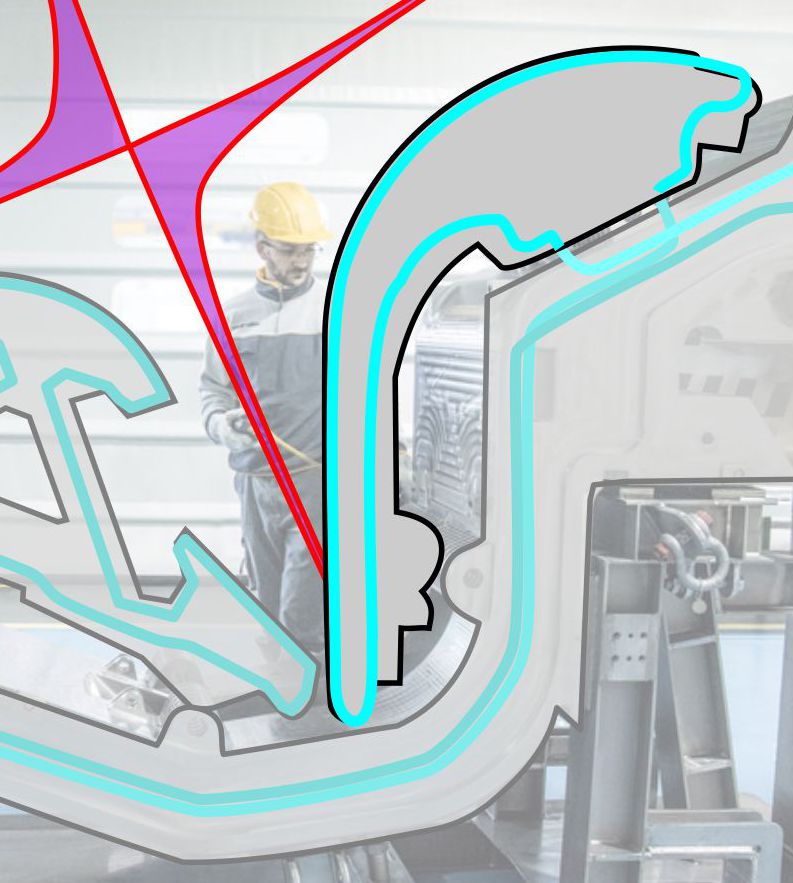 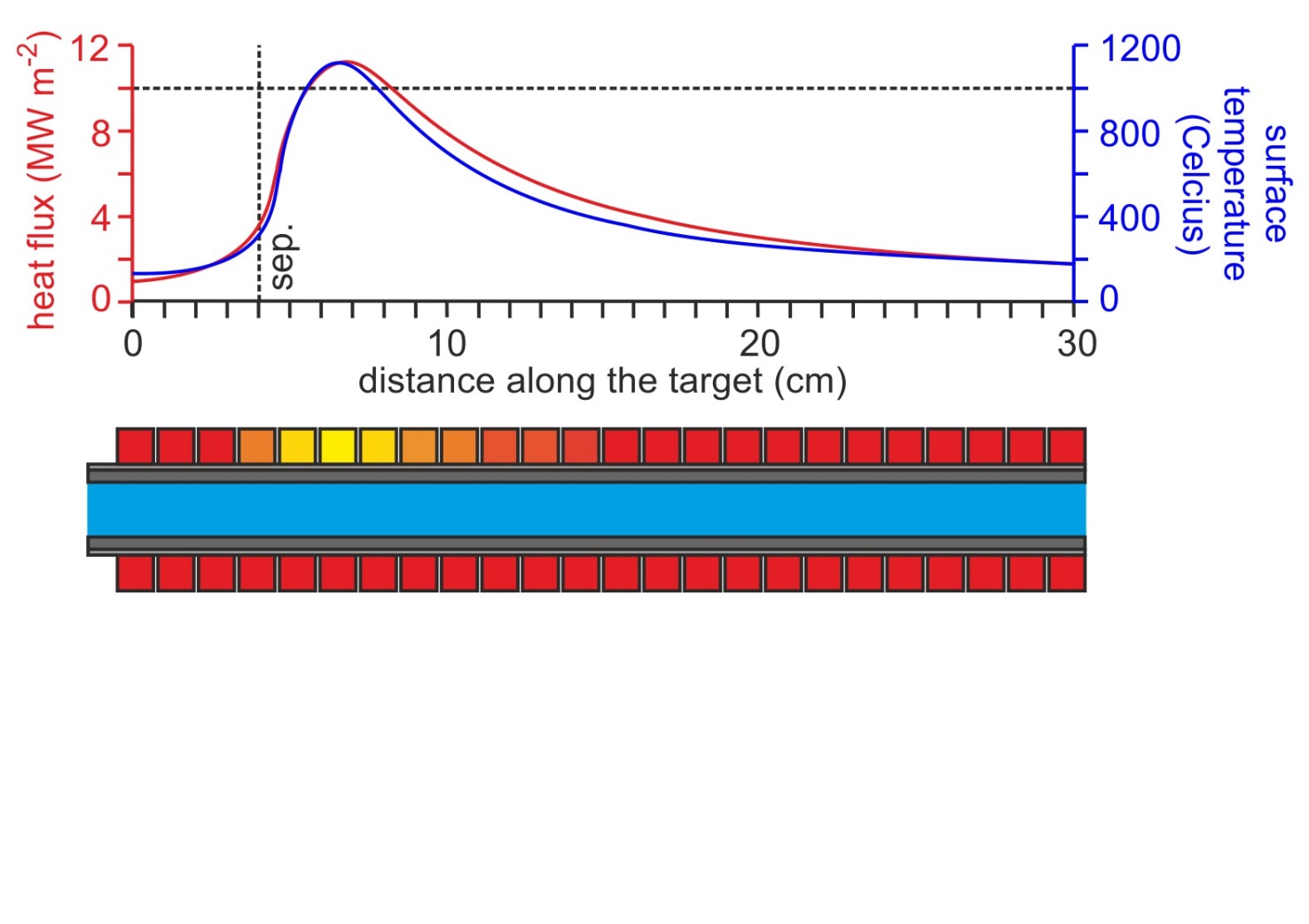 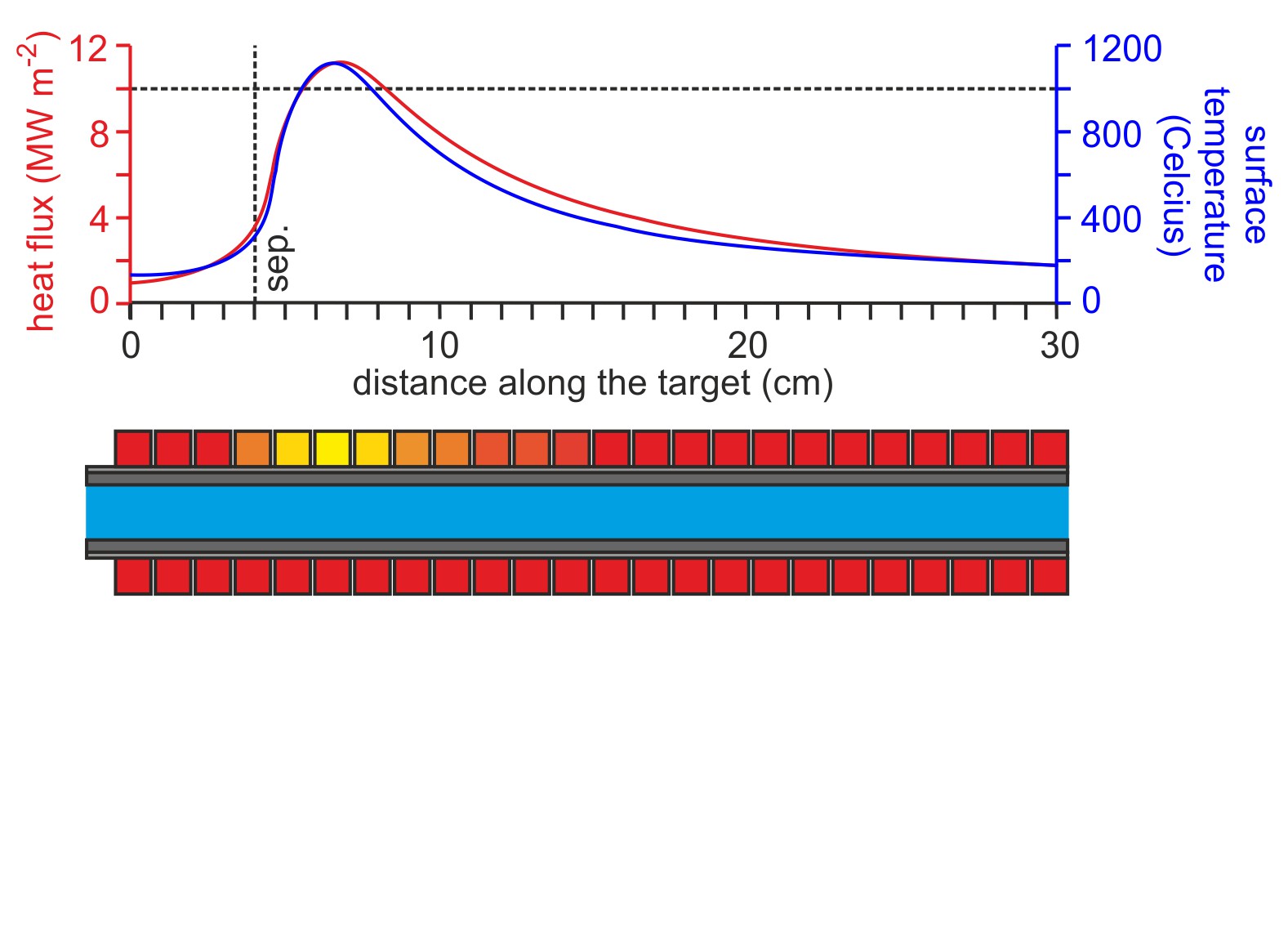 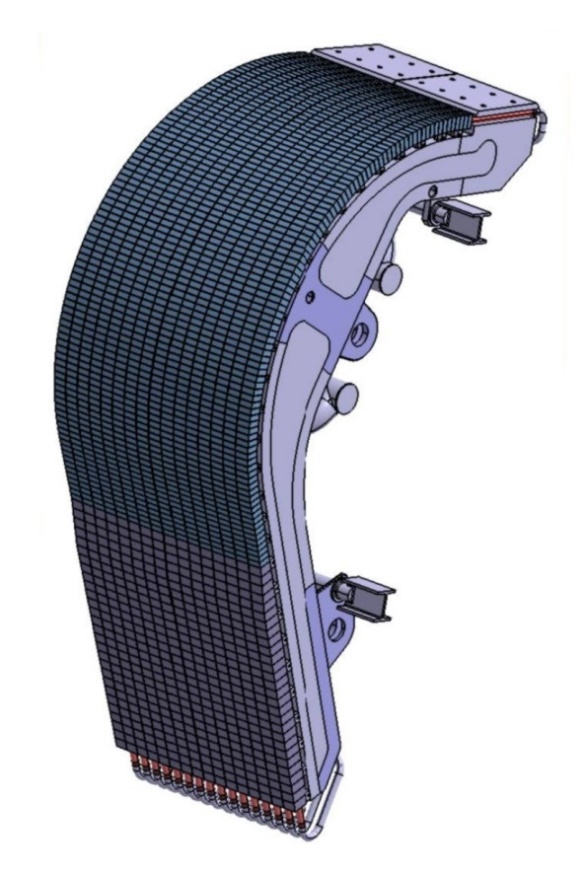 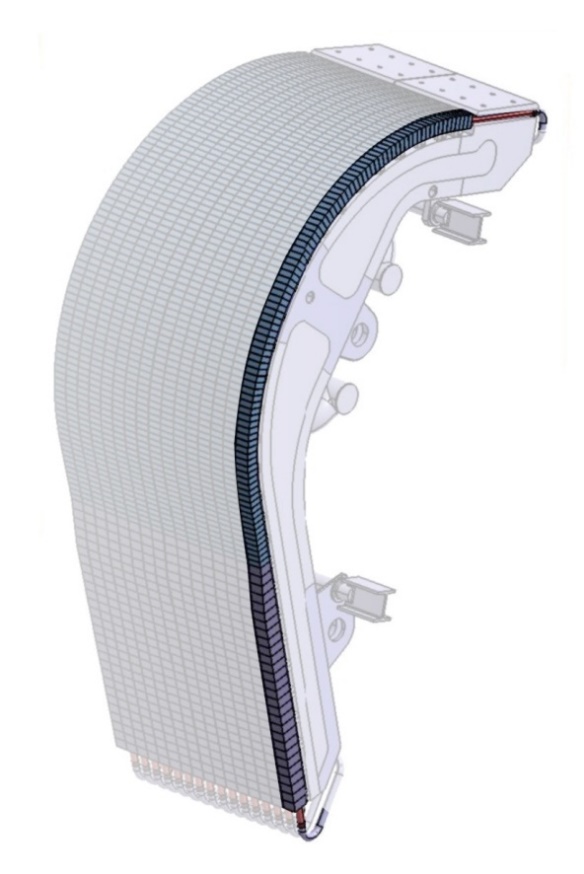 !
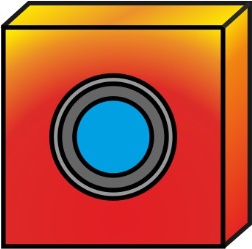 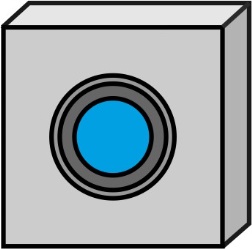 PREFACE  | ITER PFCs  |  HIGH-DUTY CYCLE  |  SUMMARY
The Divertor – Plasma Facing Units (PFUs) and mono-blocks
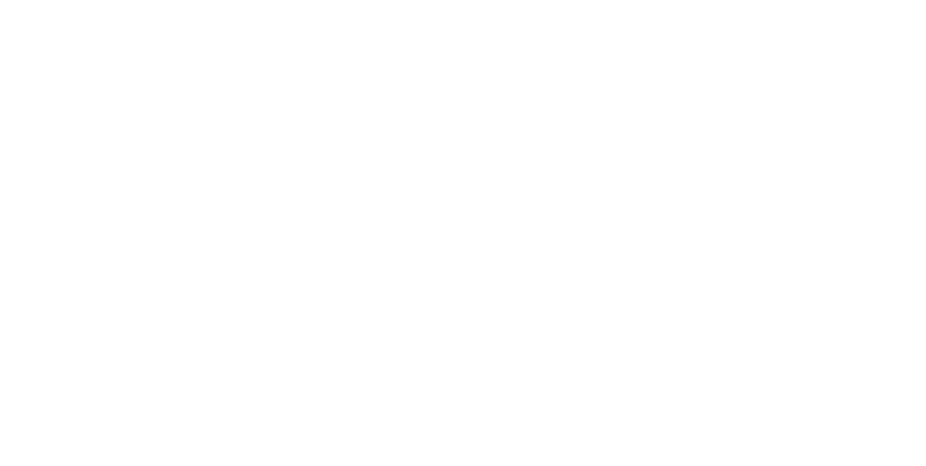 Only happening for the highest heat-flux specification of 20 MW m-2 for 10 seconds.
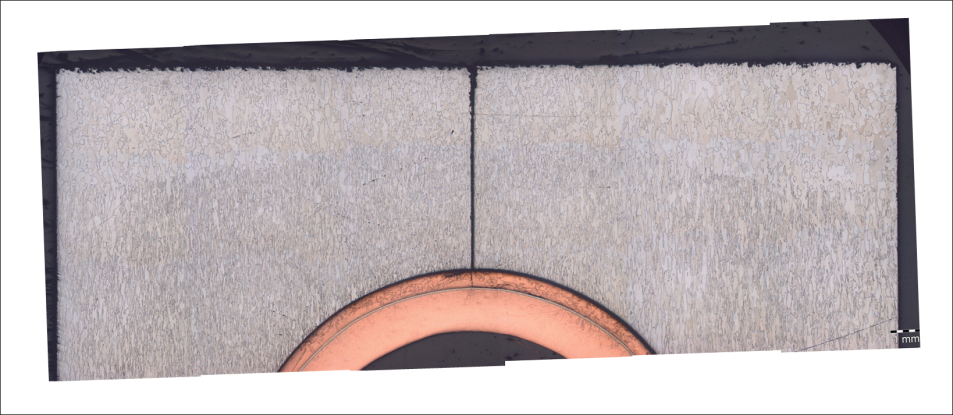 “ITER turbulence.” – A. Kukushkin
Inventing as we go – many systems have had development issues.
PREFACE  | ITER PFCs  |  HIGH-DUTY CYCLE  |  SUMMARY
The Dome
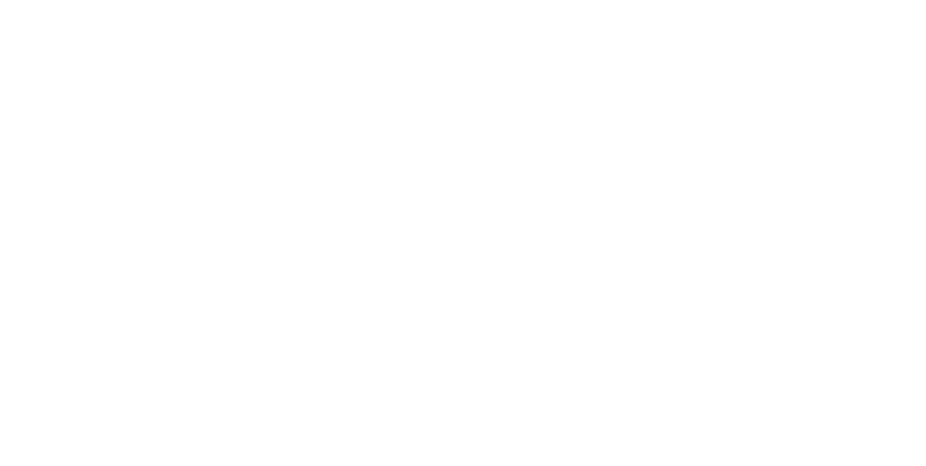 W FLAT TILE ARMOUR
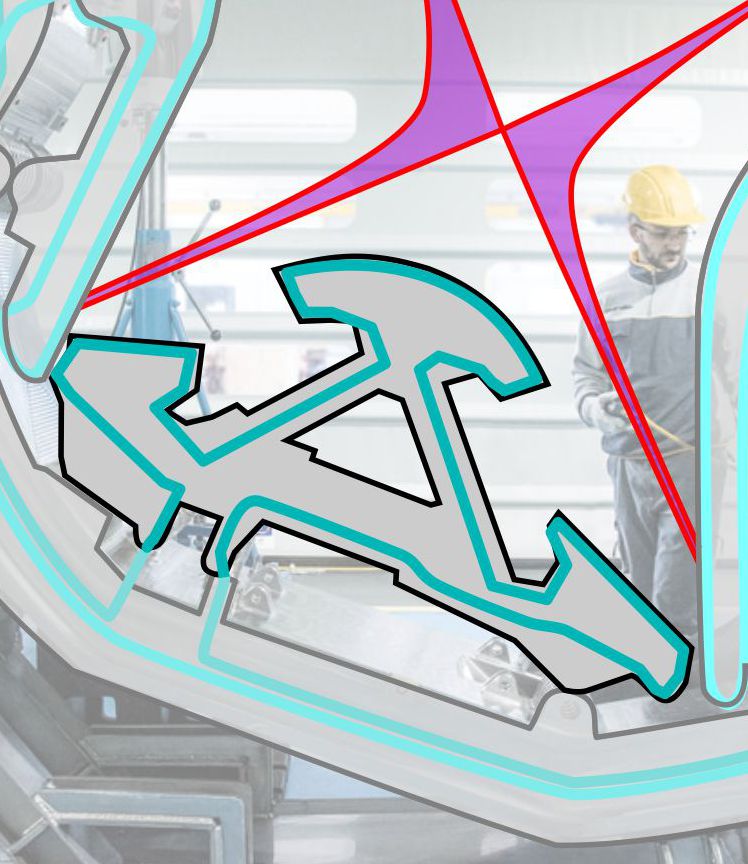 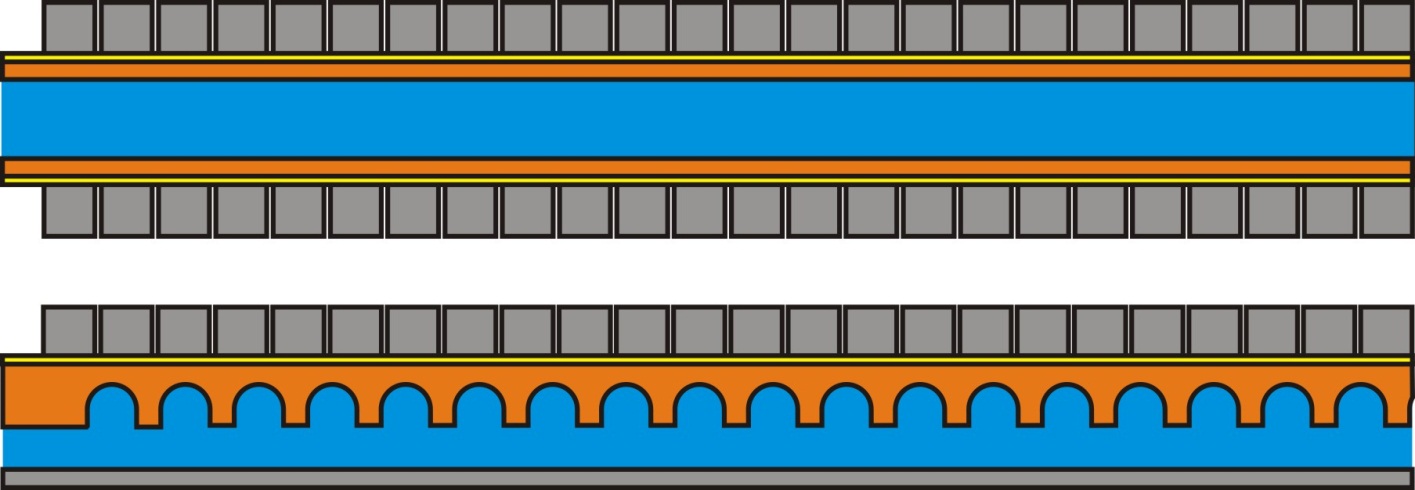 HYPER-VAPOTRON
EDDY SIMULATIONS
[O. Aybay, Fluid Mechanics and Multidisciplinary Design, 2010]
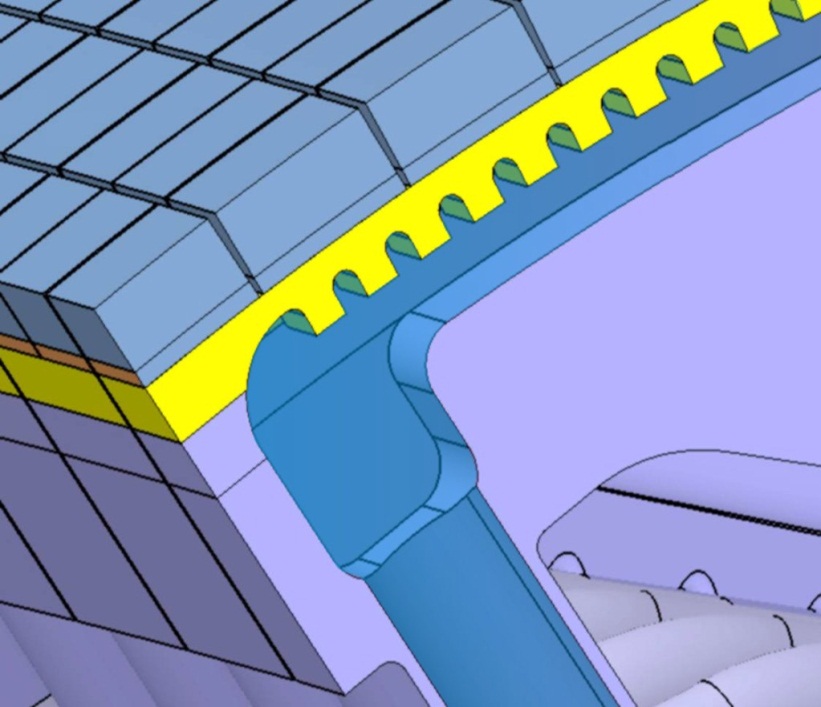 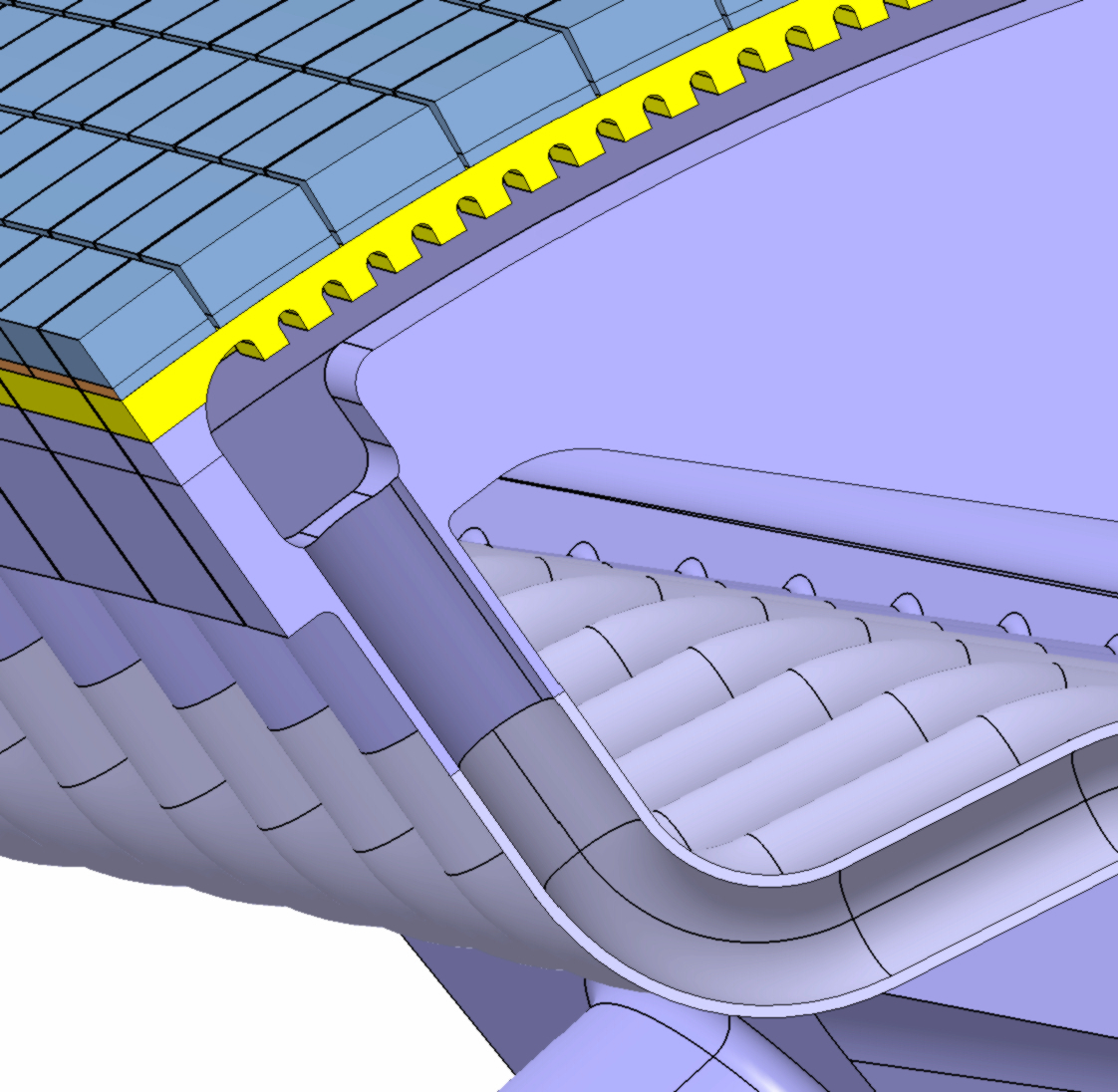 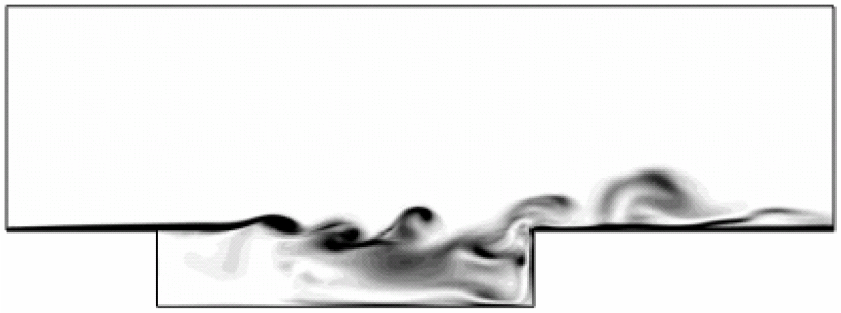 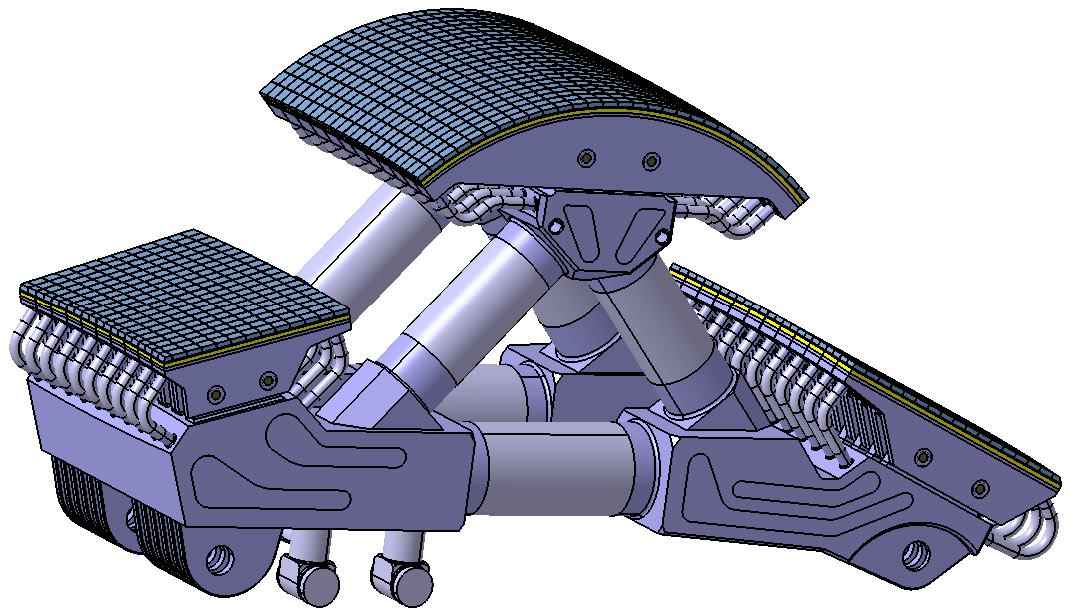 FLOW
PREFACE  | ITER PFCs  |  HIGH-DUTY CYCLE  |  SUMMARY
First Wall Panels (FWPs)
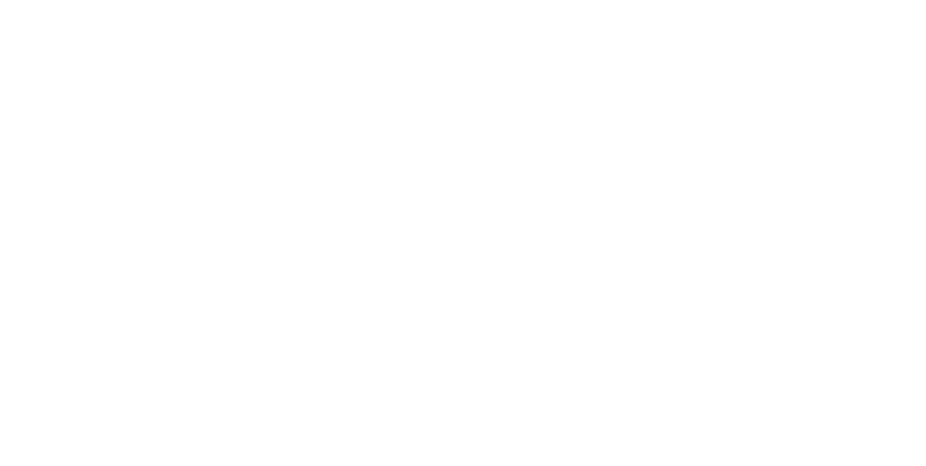 BERYLLIUM TILES
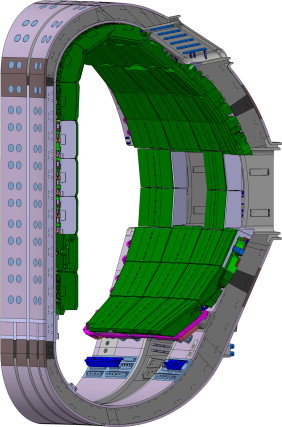 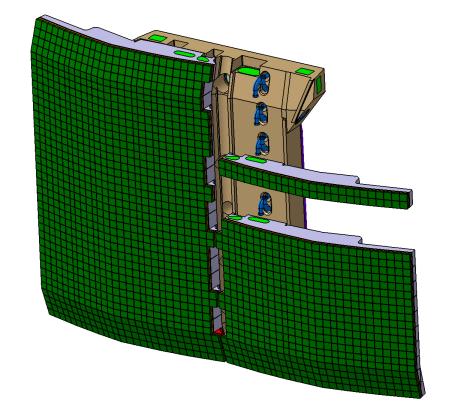 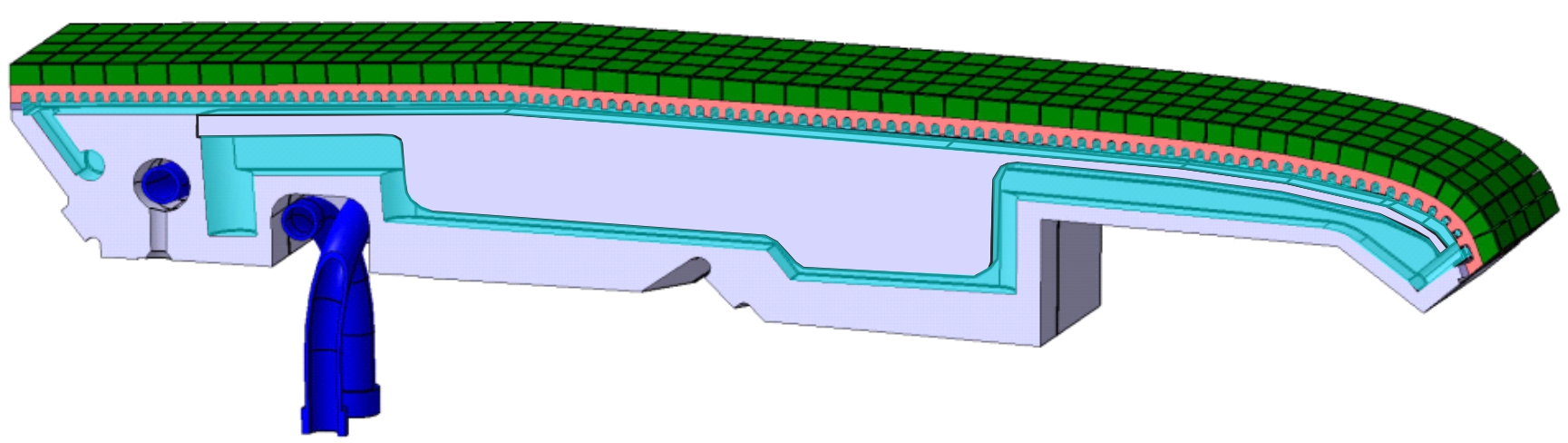 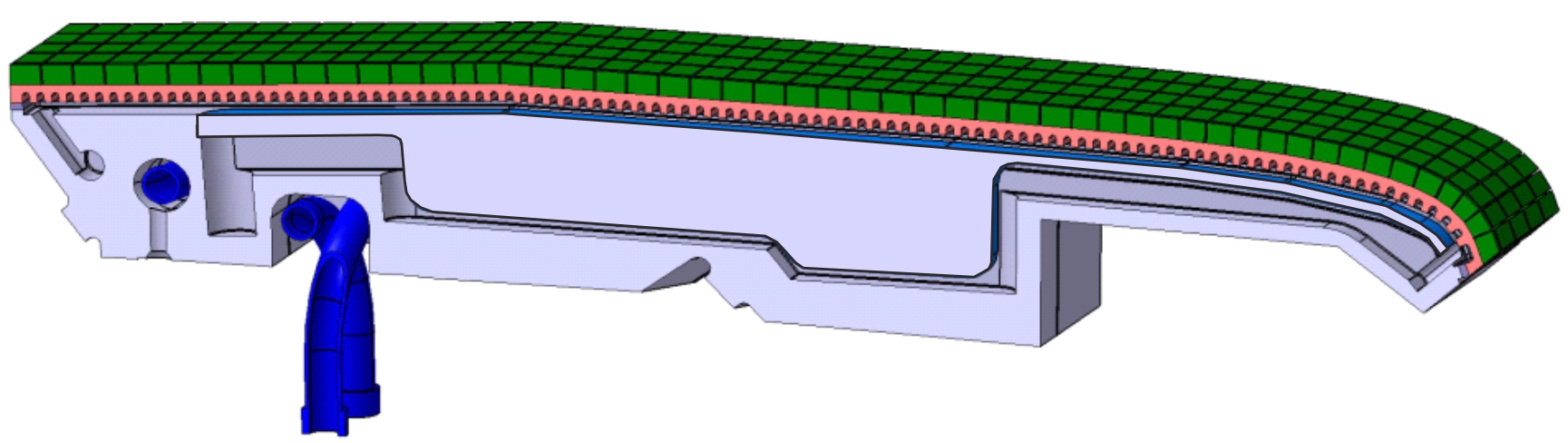 PREFACE  | ITER PFCs  |  HIGH-DUTY CYCLE  |  SUMMARY
First Wall Panels (FWPs) – Mock-ups
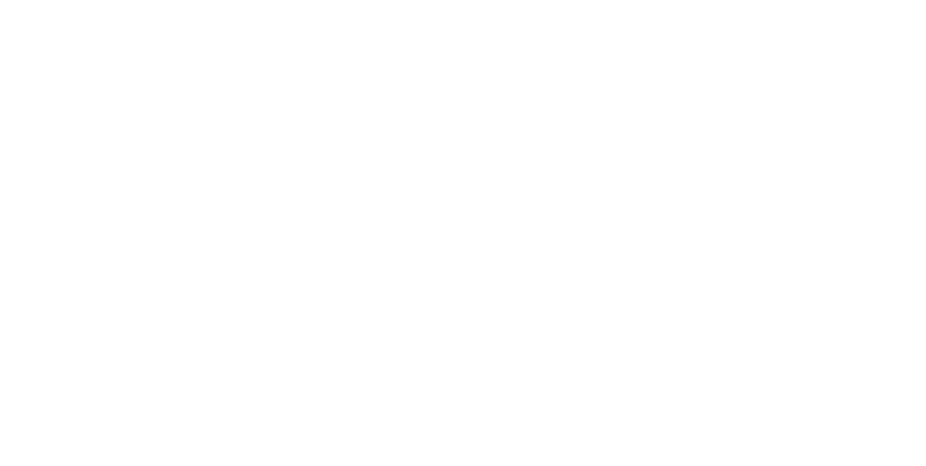 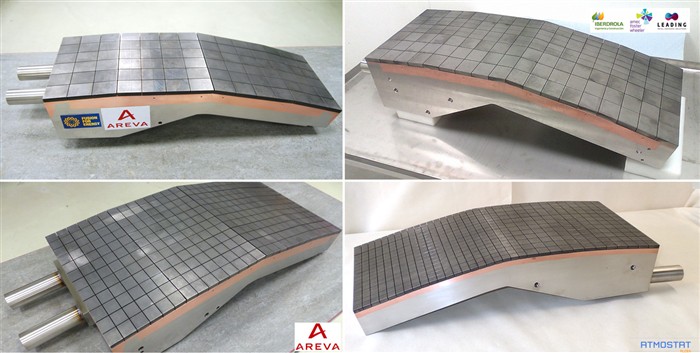 …
Overview
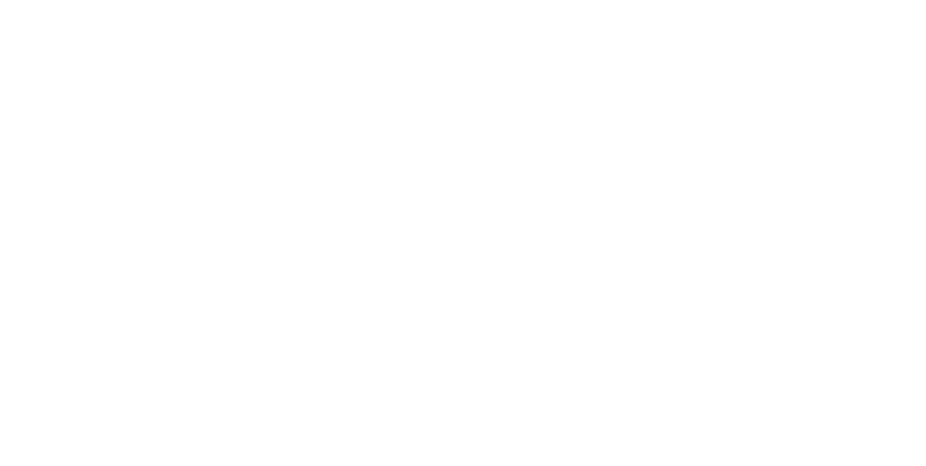 PREFACE  |  ITER PFCs  |  HIGH-DUTY CYCLE  |  SUMMARY
PREFACE  | ITER PFCs  |  HIGH-DUTY CYCLE  |  SUMMARY 
Plasma fluence in high duty-cycle devices
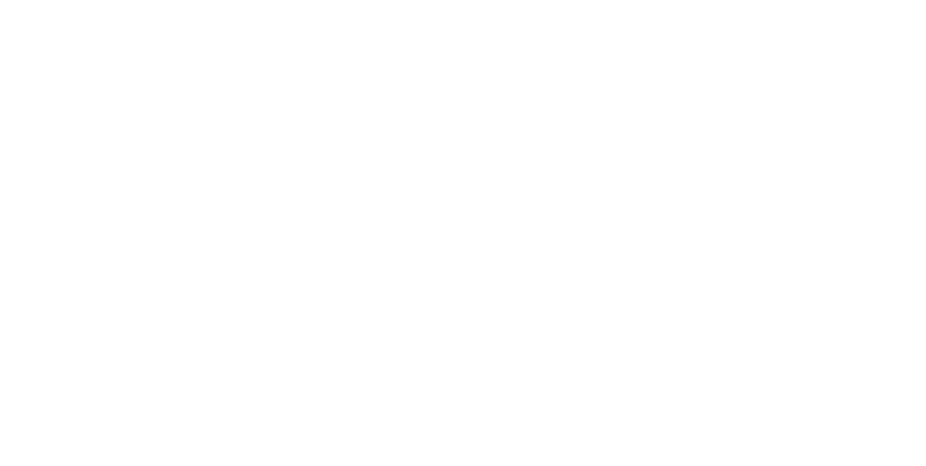 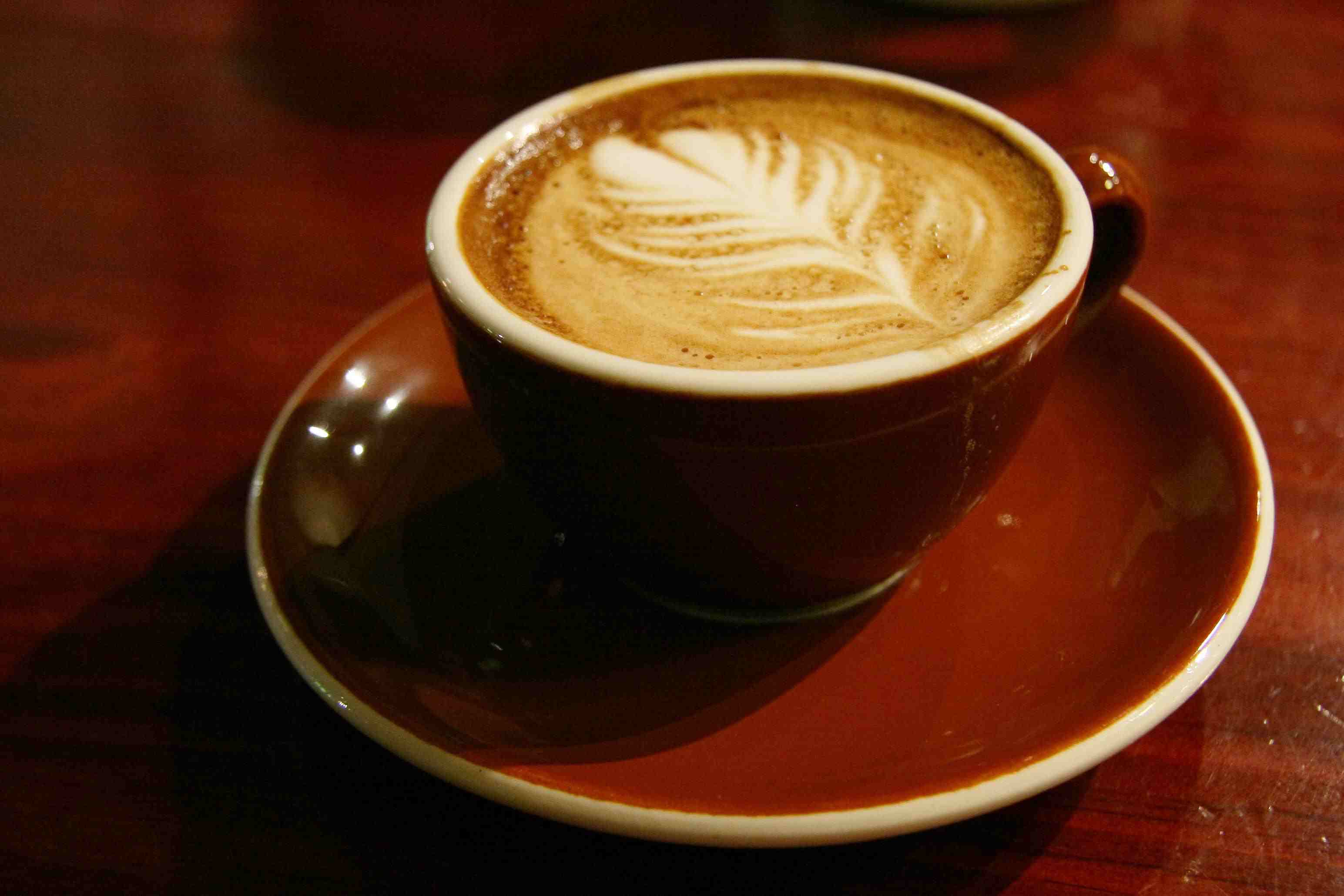 Start the pulse… and go for a coffee.
One morning of ITER operation = three decades of JET, in terms of plasma to surfaces.
PREFACE  | ITER PFCs  |  HIGH-DUTY CYCLE  |  SUMMARY 
R.A.M.I. – Engineering considerations for high duty-cycle
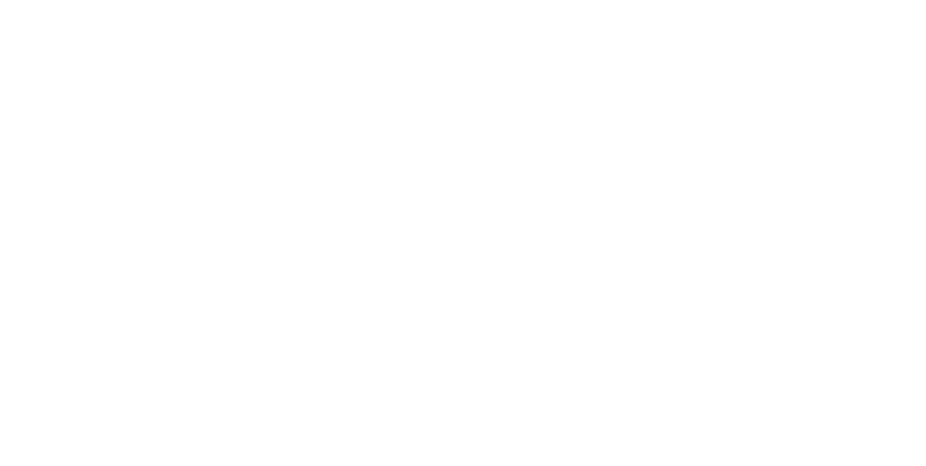 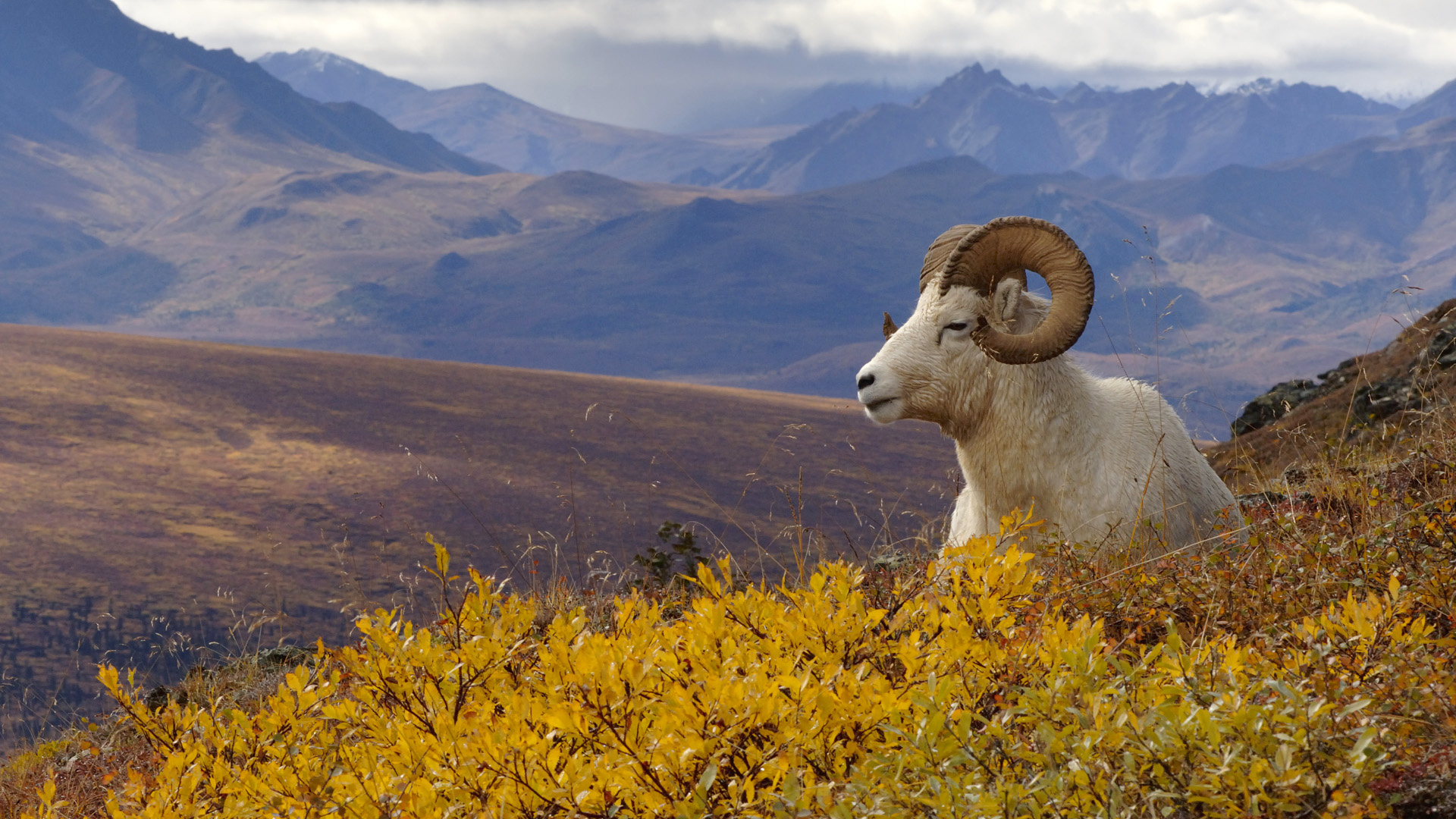 Reliability. Accessibility. Maintainability. Inspectability.
PREFACE  | ITER PFCs  |  HIGH-DUTY CYCLE  |  SUMMARY 
Divertor – Discrete tiles and leading edges
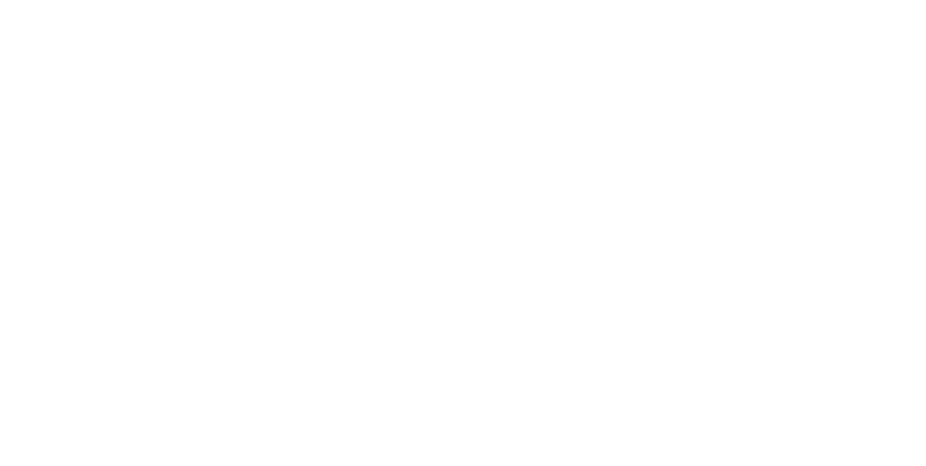 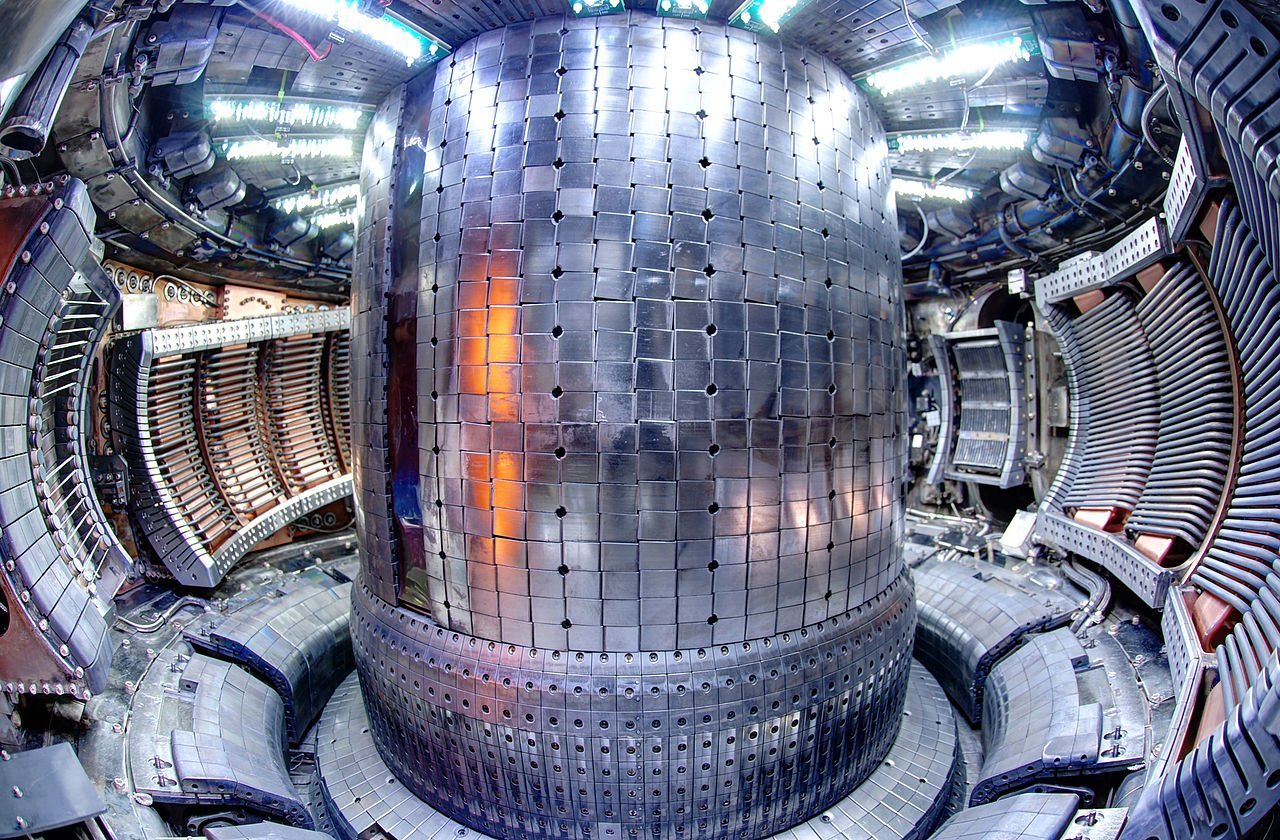 Small tiles lower thermal stress, but give many edges that can initiate cascade failure.
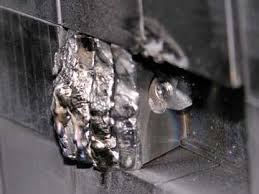 [B. Lipschultz]
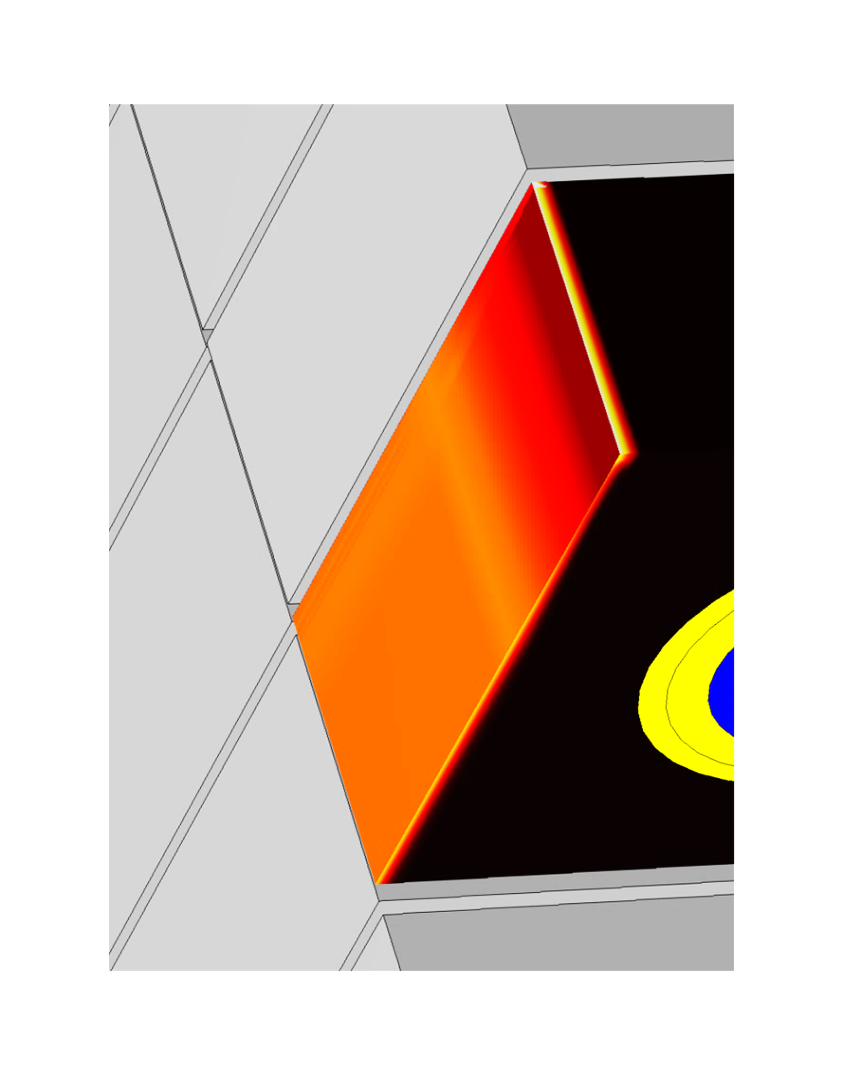 ELM ION
MELTING IN
ITER?
[J. Gunn]
ALCATOR C-MOD
PREFACE  | ITER PFCs  |  HIGH-DUTY CYCLE  |  SUMMARY
Divertor divertor – Large modular components
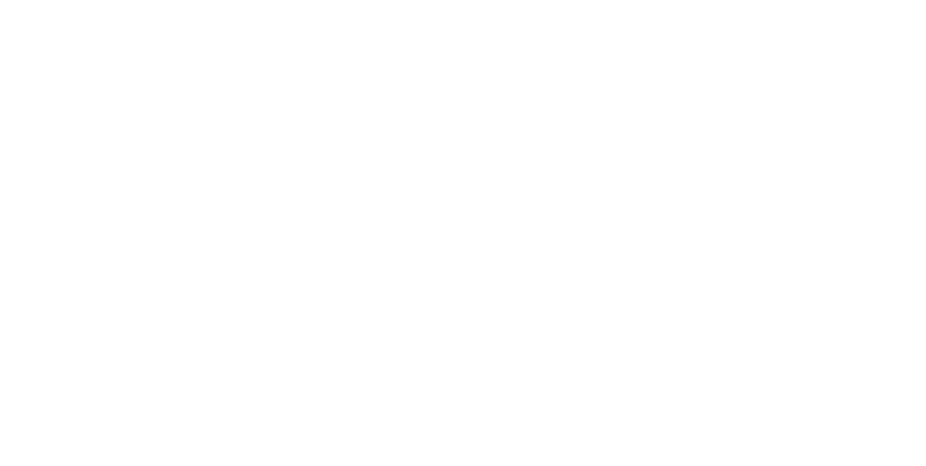 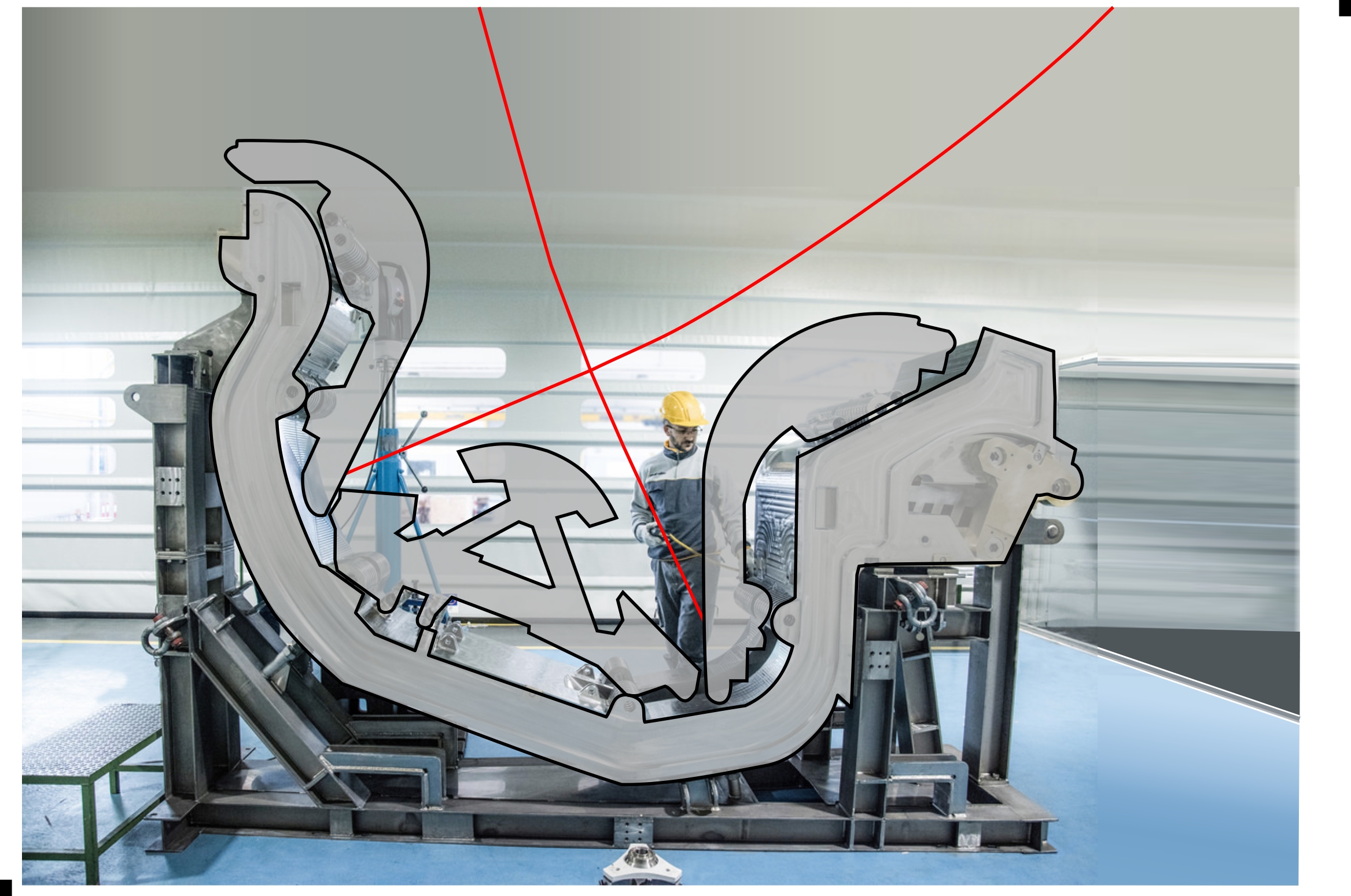 In ITER, the entire cassette is thrown away if the strike-point surface is damaged.
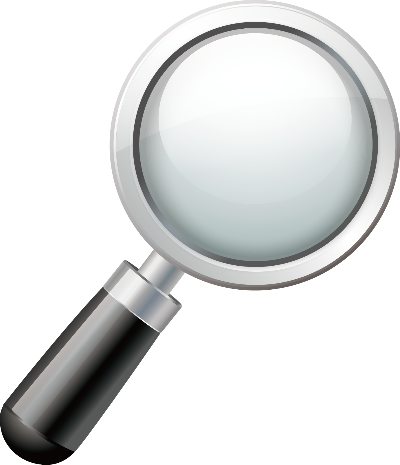 Replacement time: 6-9 months, which is impractical for a power plant.
PREFACE  | ITER PFCs  |  HIGH-DUTY CYCLE  |  SUMMARY
Divertor – Photon dissipation
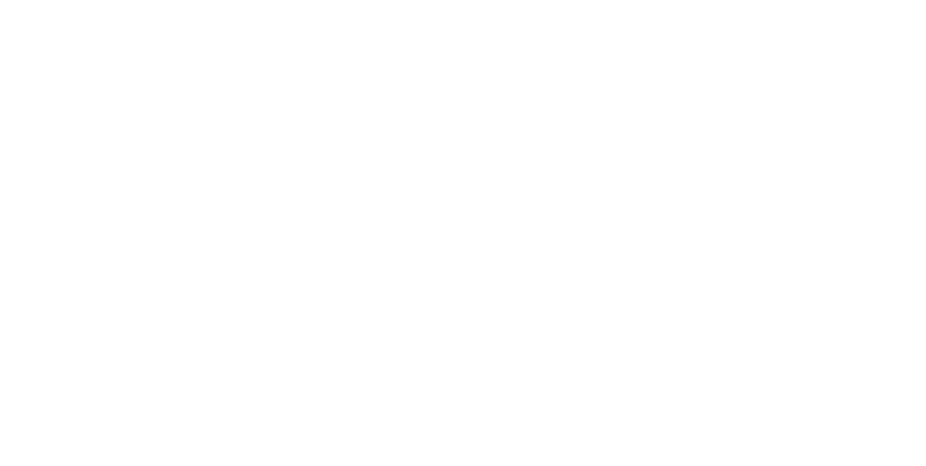 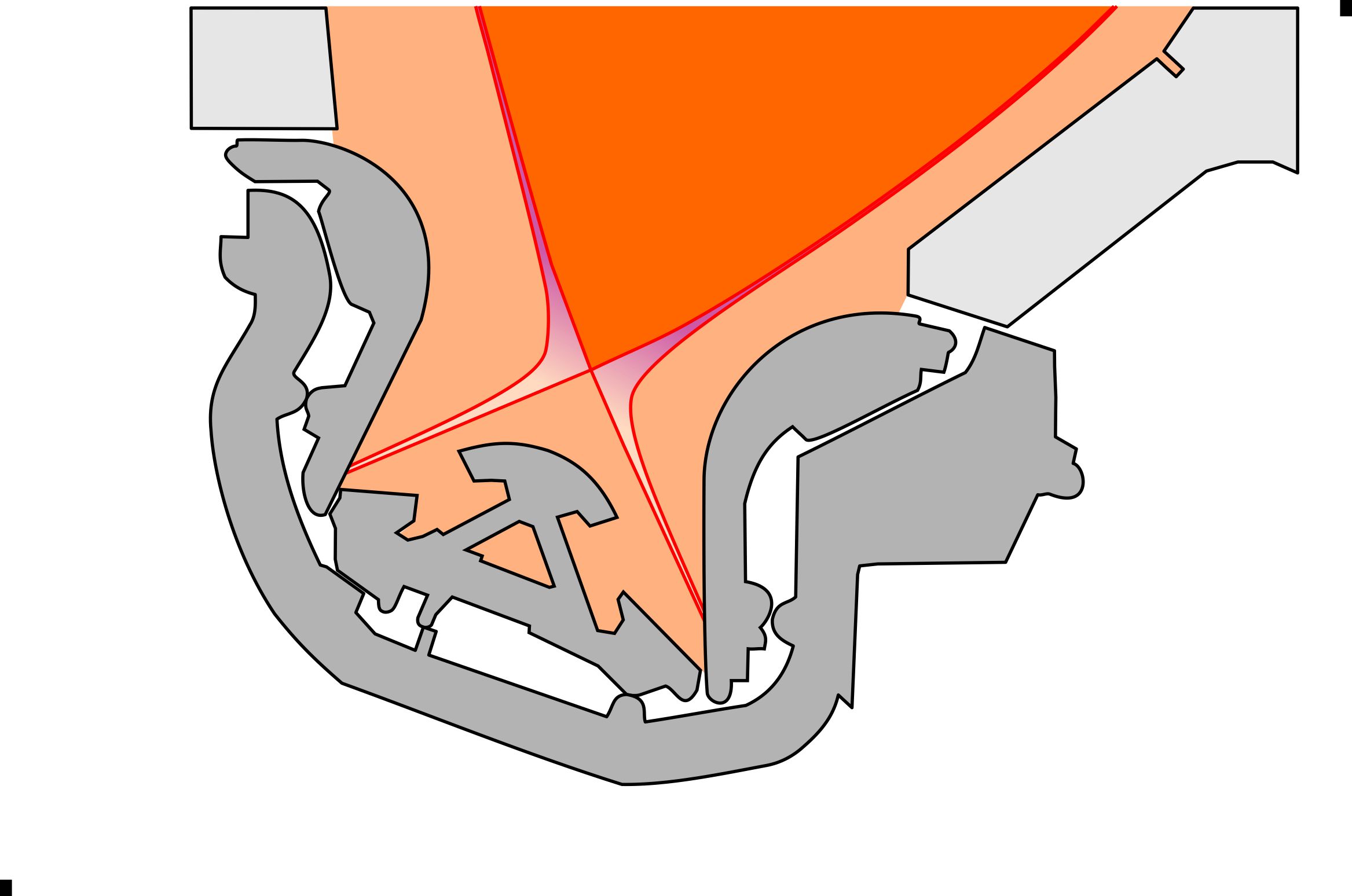 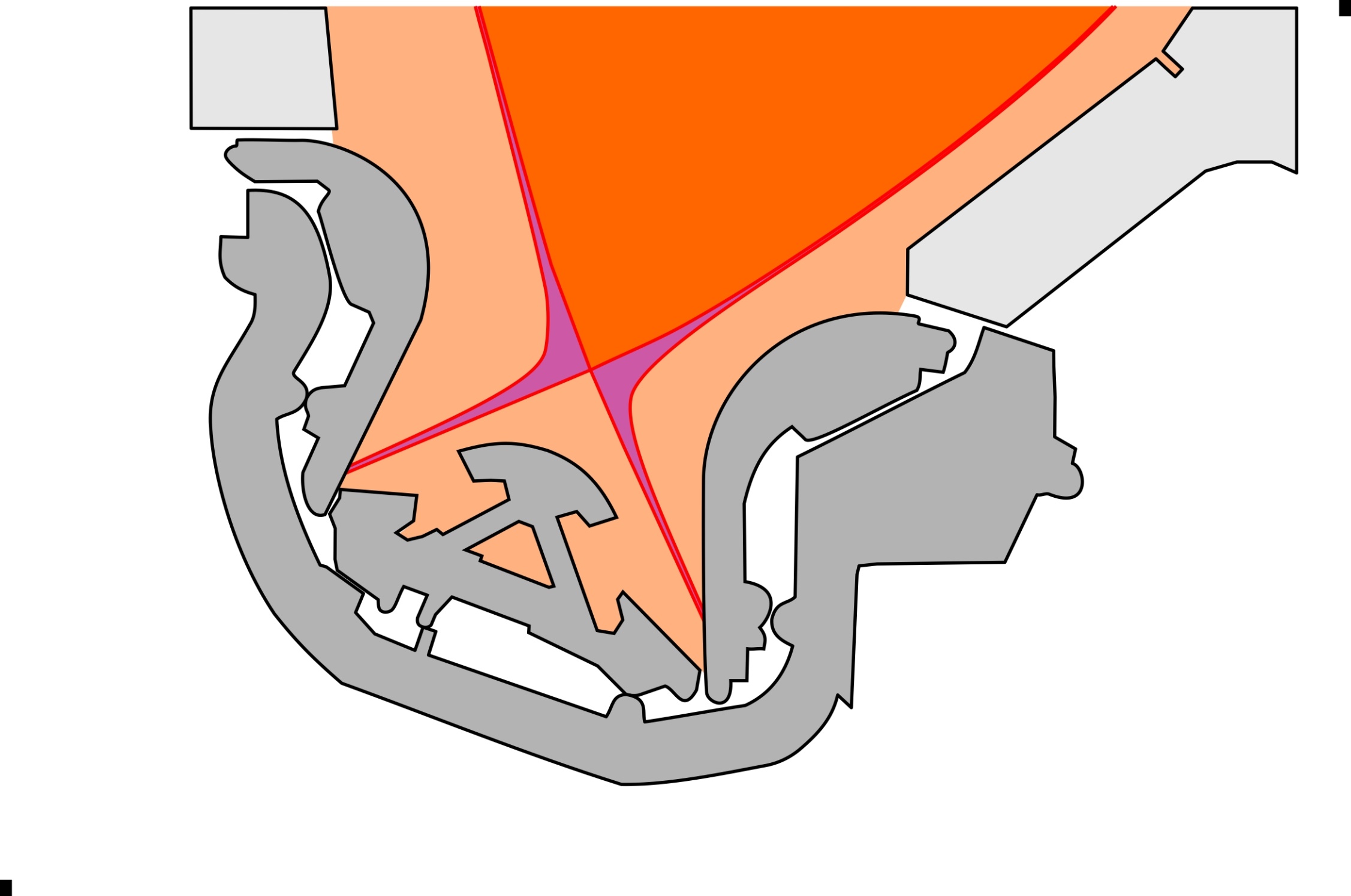 Strong impurity seeding: 95% of the power escaping the core is radiated (70% in ITER).
PREFACE  | ITER PFCs  |  HIGH-DUTY CYCLE  |  SUMMARY
Divertor – Photon dissipation
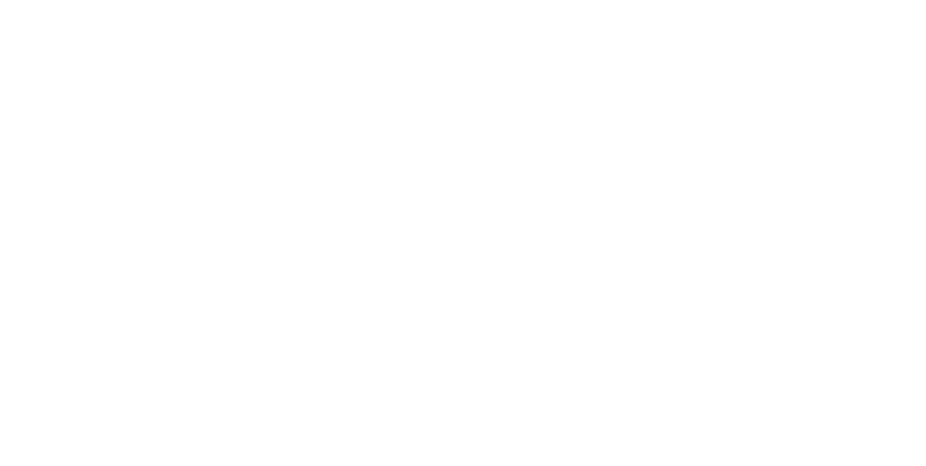 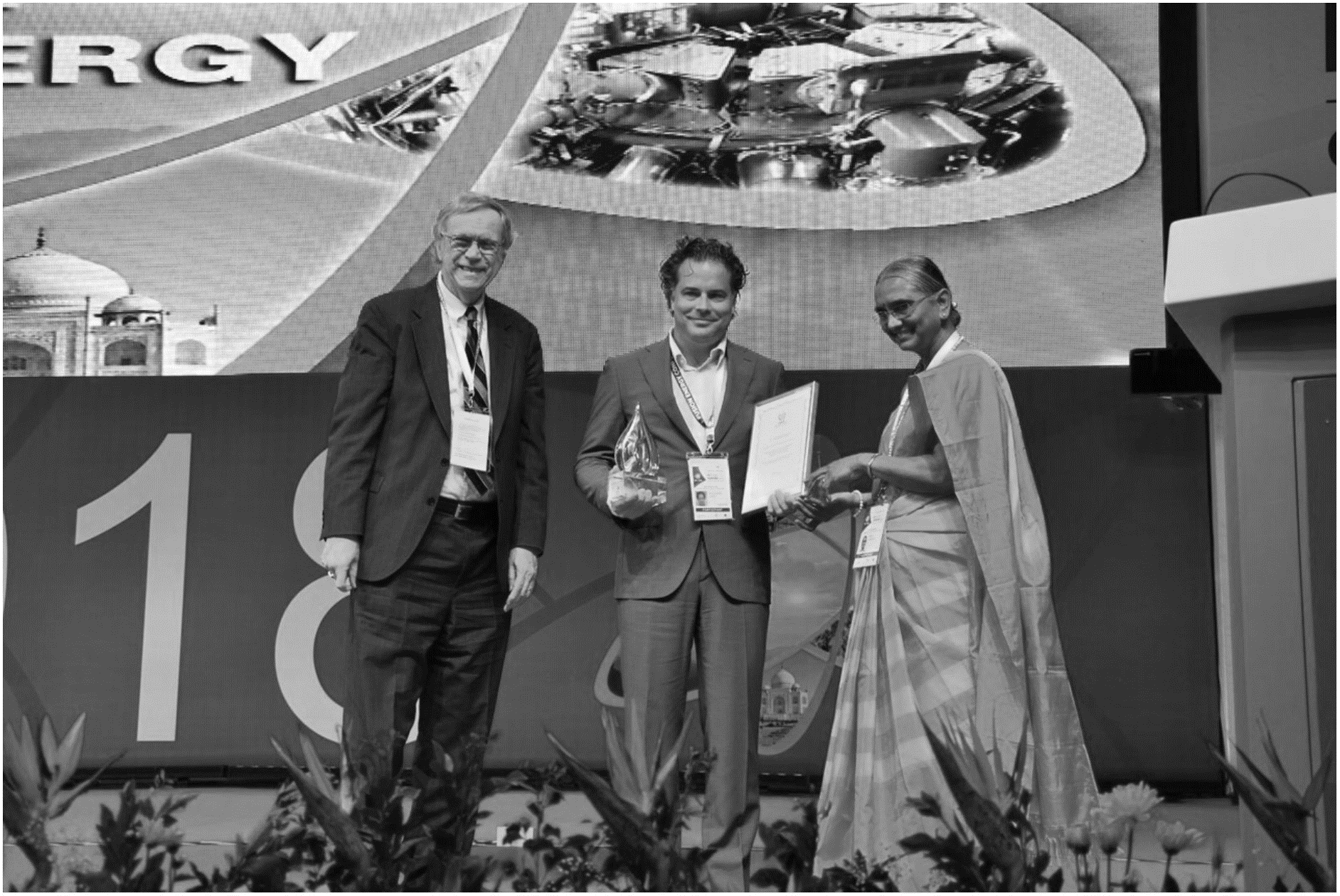 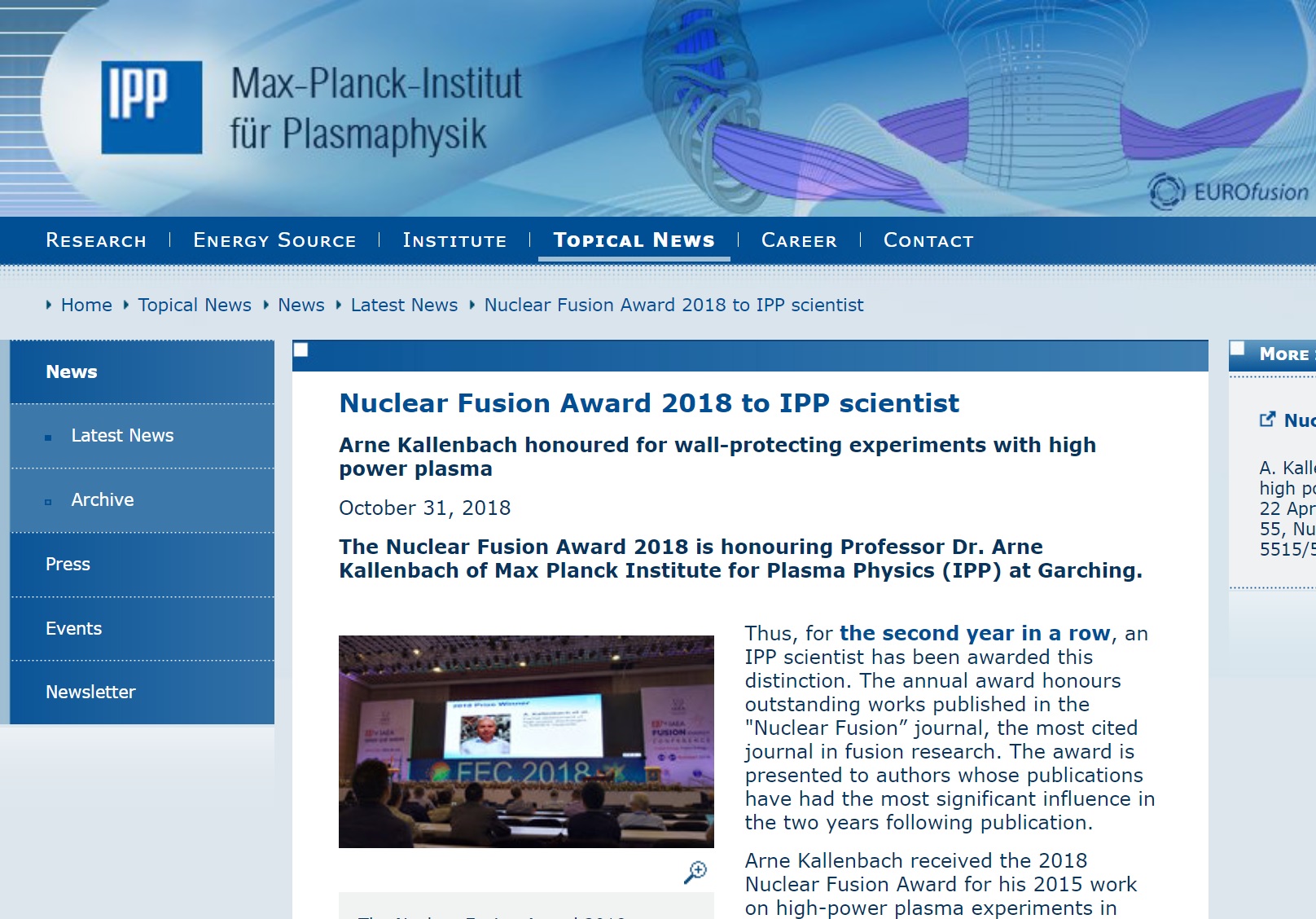 PREFACE  | ITER PFCs  |  HIGH-DUTY CYCLE  |  SUMMARY
Divertor – Photon dissipation
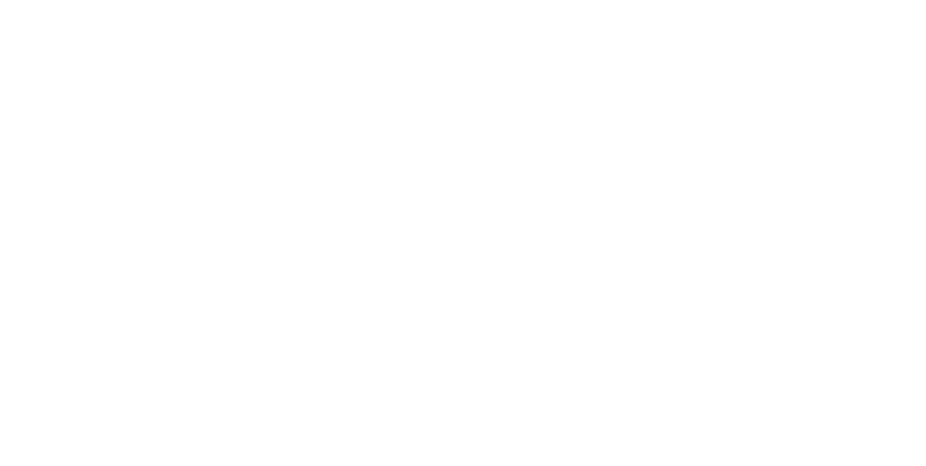 “Confinement predictions for DEMO under these conditions require future work.”
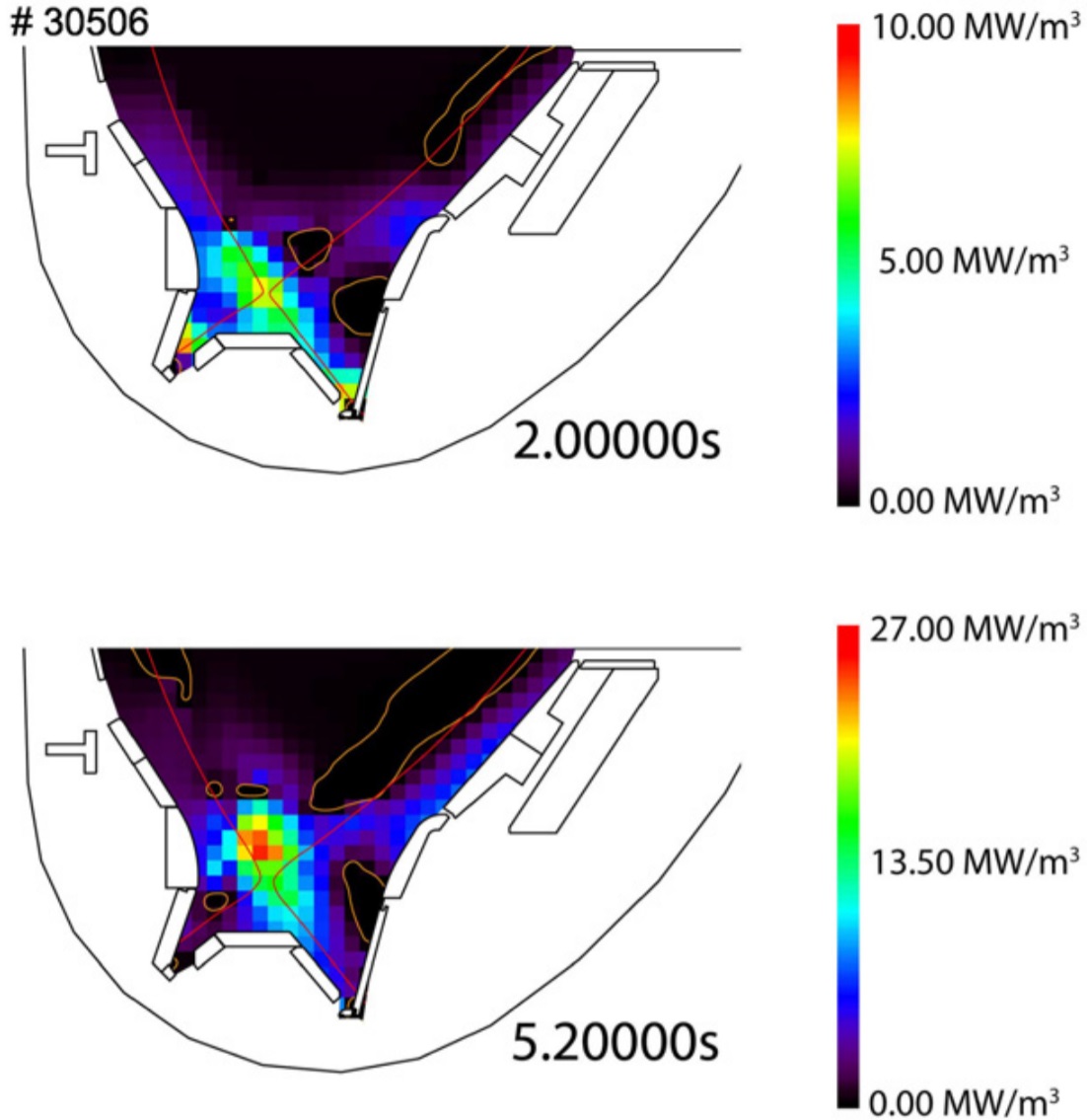 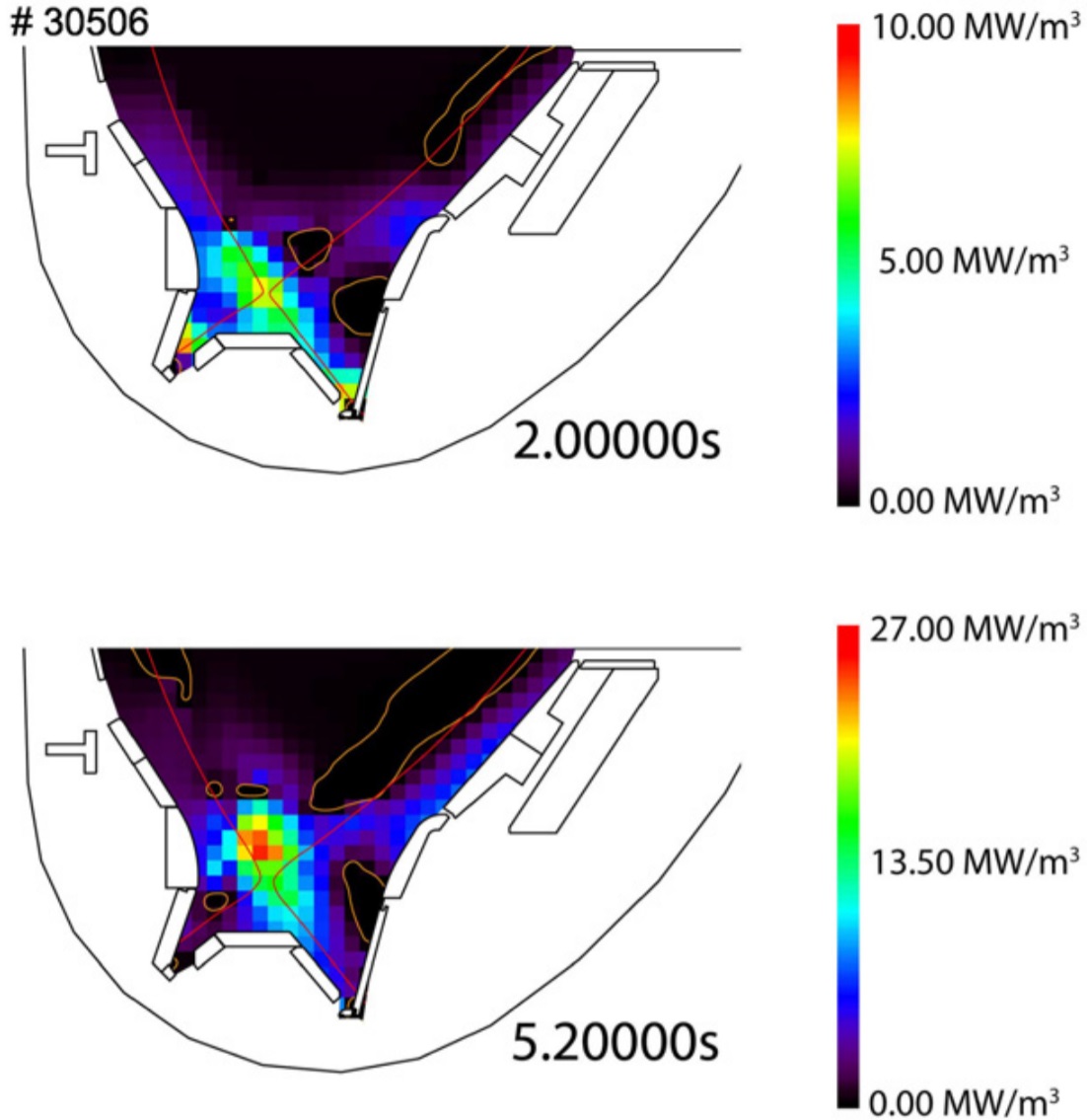 [Kallenbach 2015]
PREFACE  | ITER PFCs  |  HIGH-DUTY CYCLE  |  SUMMARY
Divertor – Neutral particle dissipation
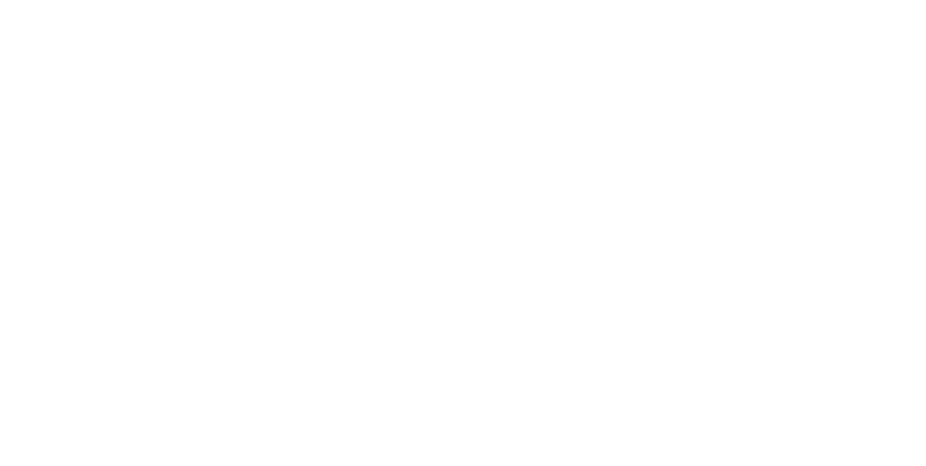 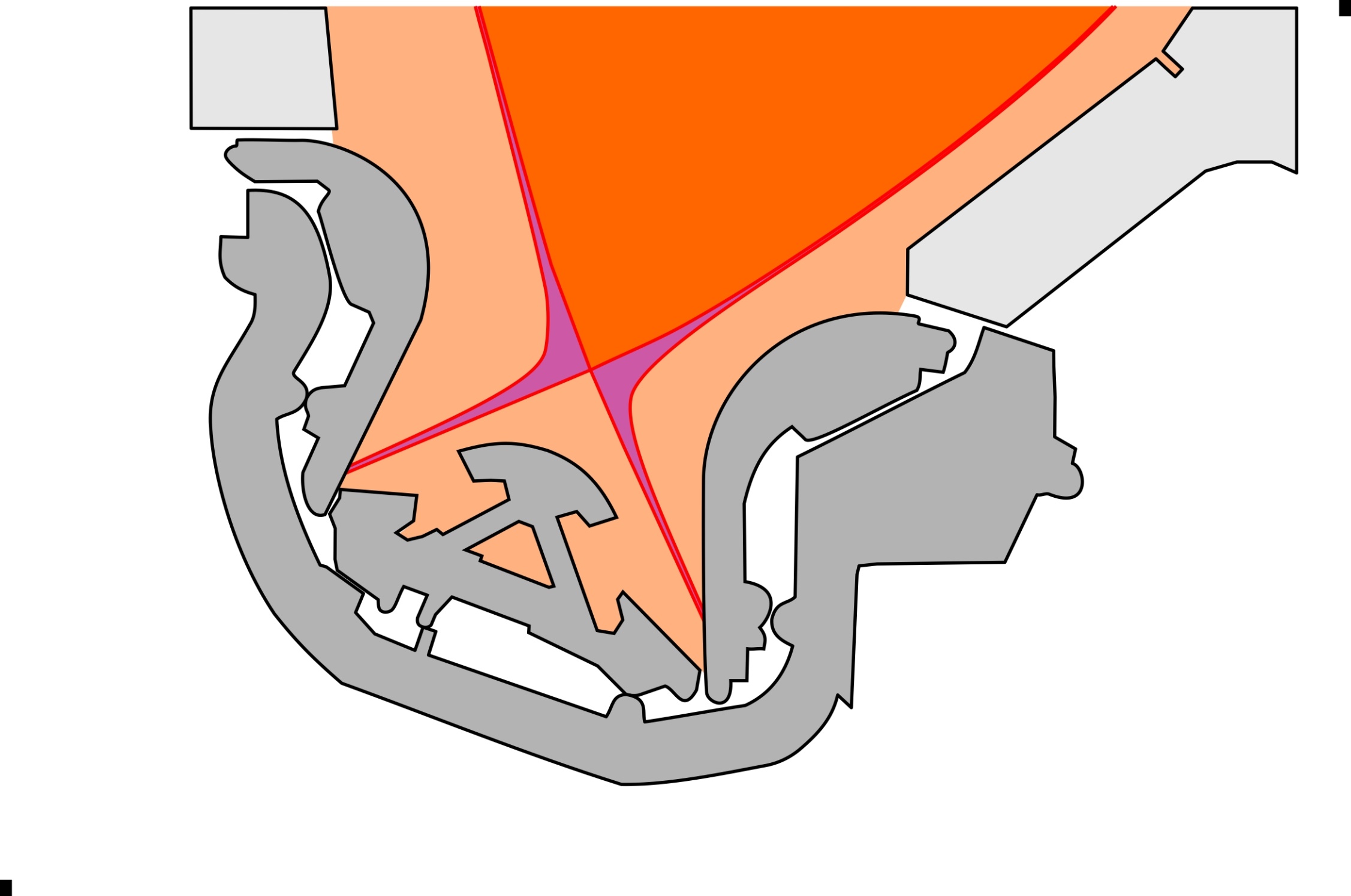 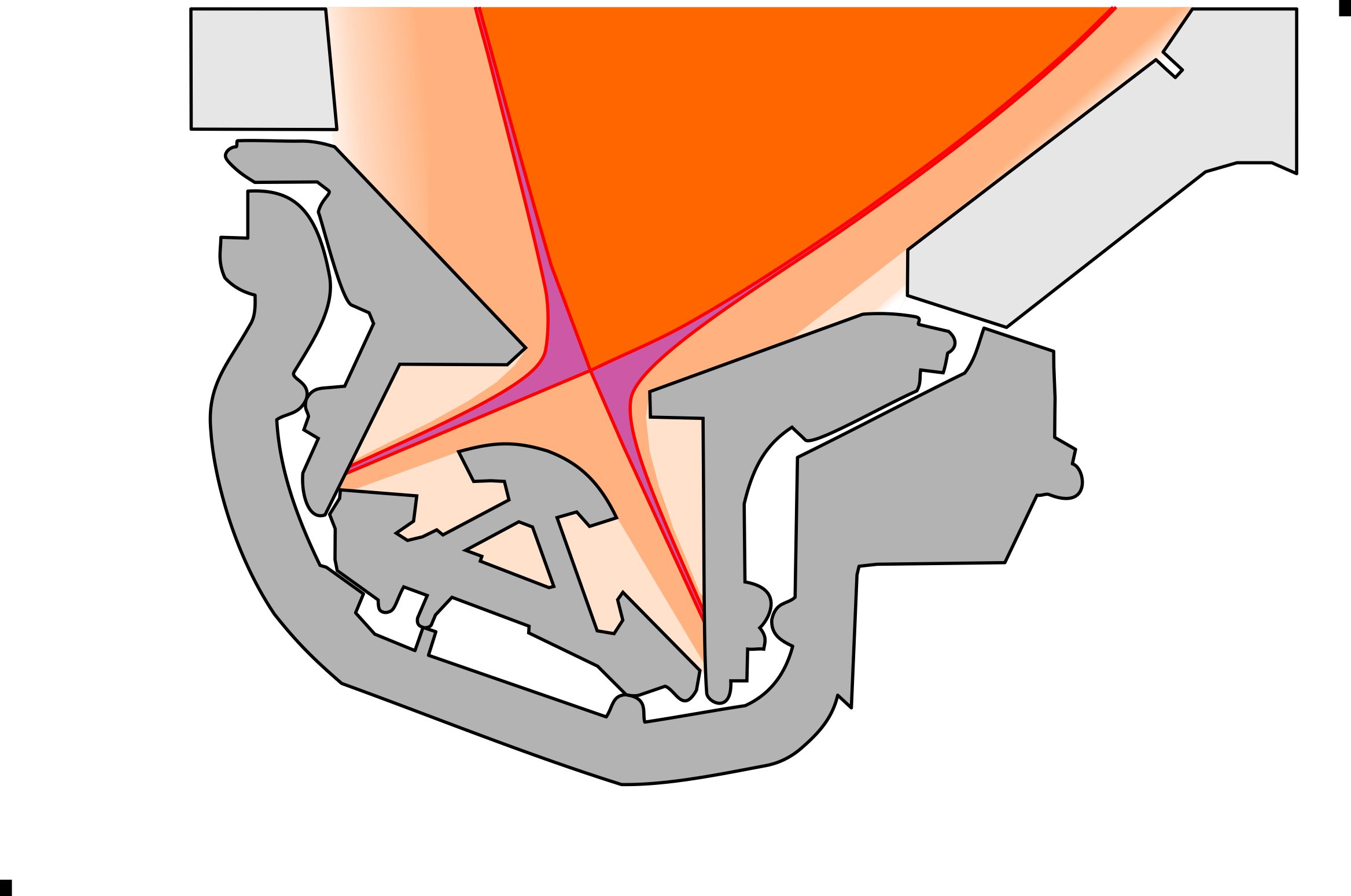 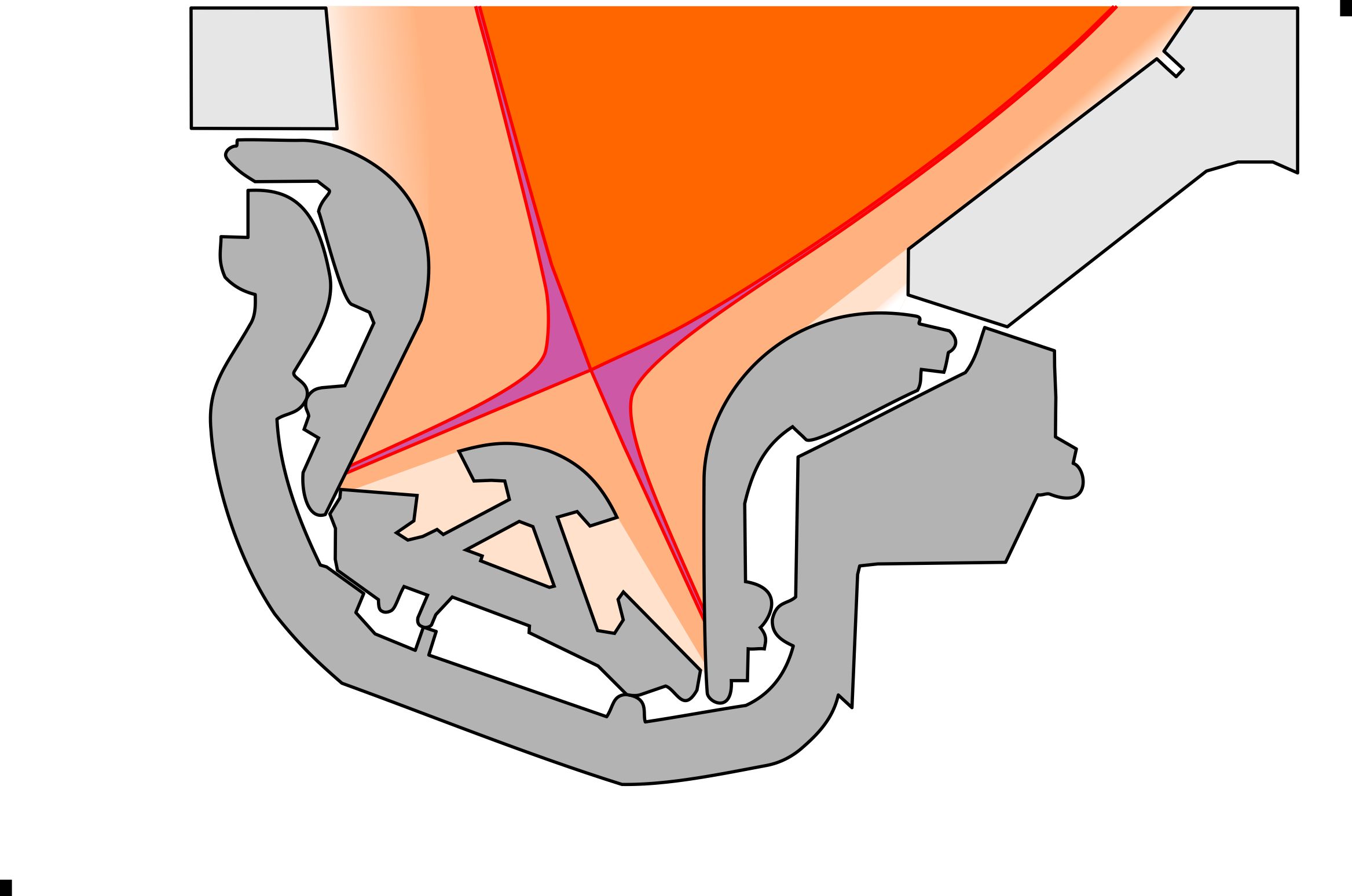 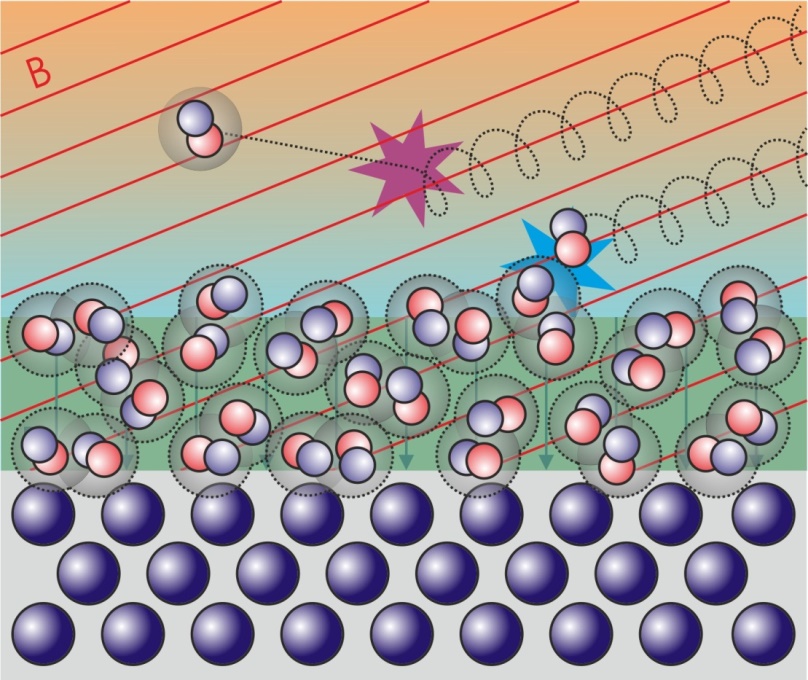 Needs study.
Assume a single plasma scenario device, so that the baffle geometry can be optimized.
Atomic physics does not scale with size – want greater access to the power channel.
PREFACE  | ITER PFCs  |  HIGH-DUTY CYCLE  |  SUMMARY
(Divertor – H-mode jump start during plasma start-up)
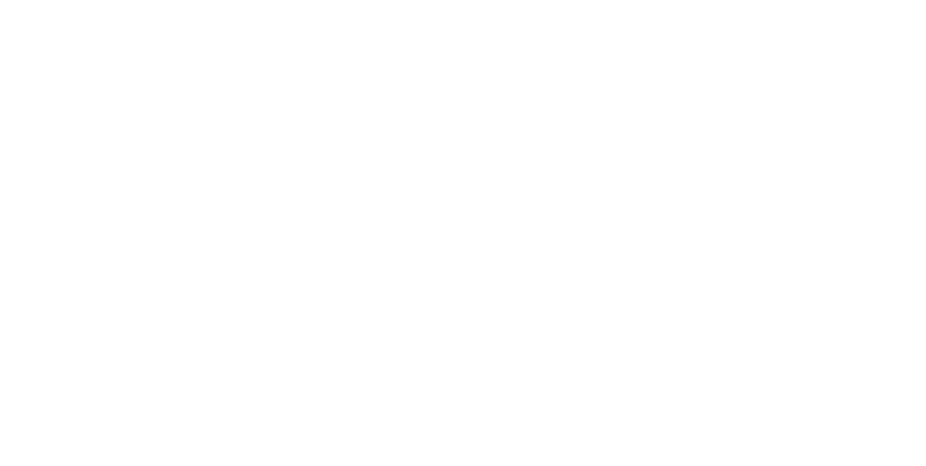 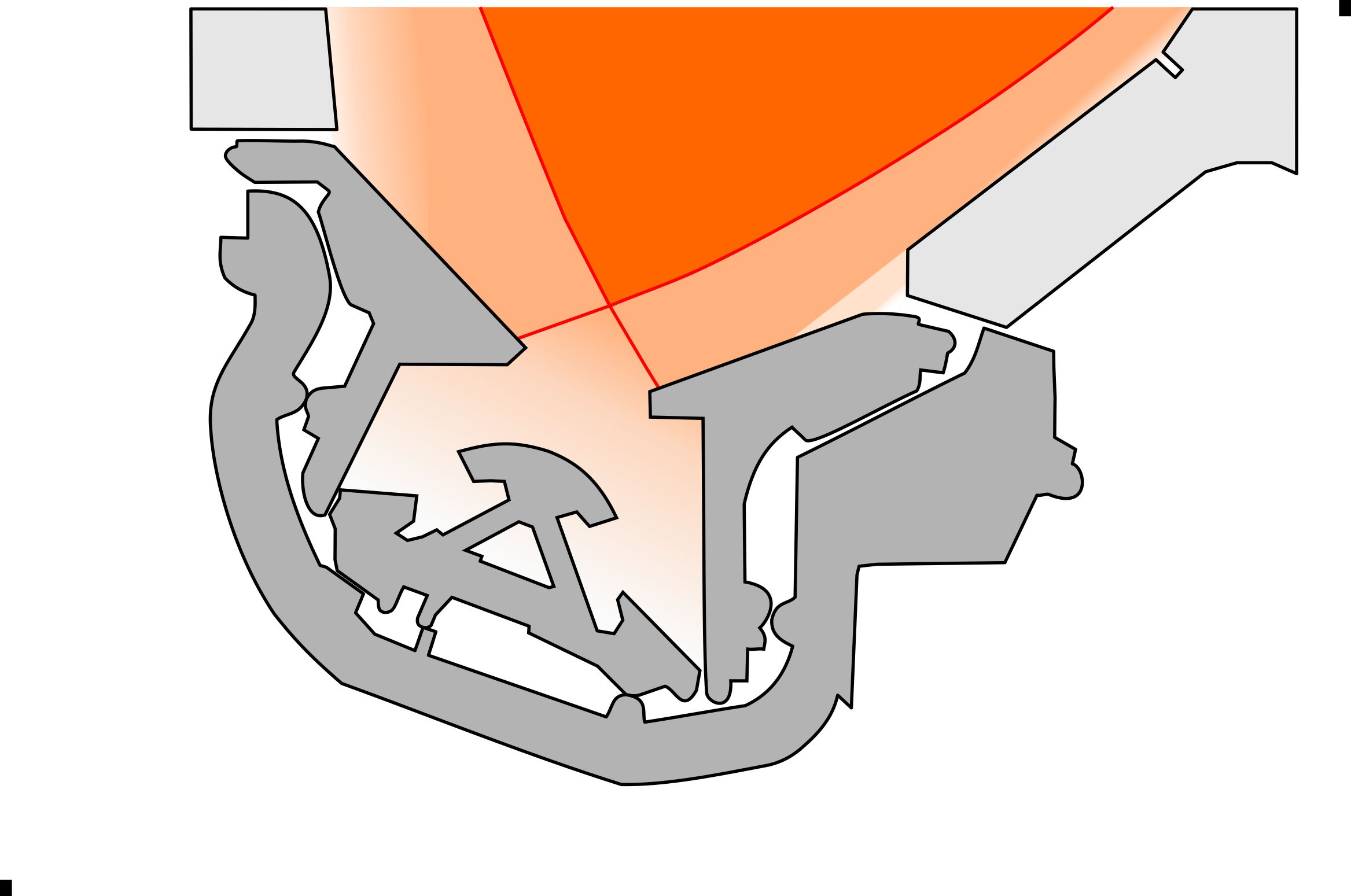 (Power threshold is lower for shorter divertor legs, so easier access to D-T power.)
PREFACE  | ITER PFCs  |  HIGH-DUTY CYCLE  |  SUMMARY
Divertor – “Rapid Strike-Point Replacement”
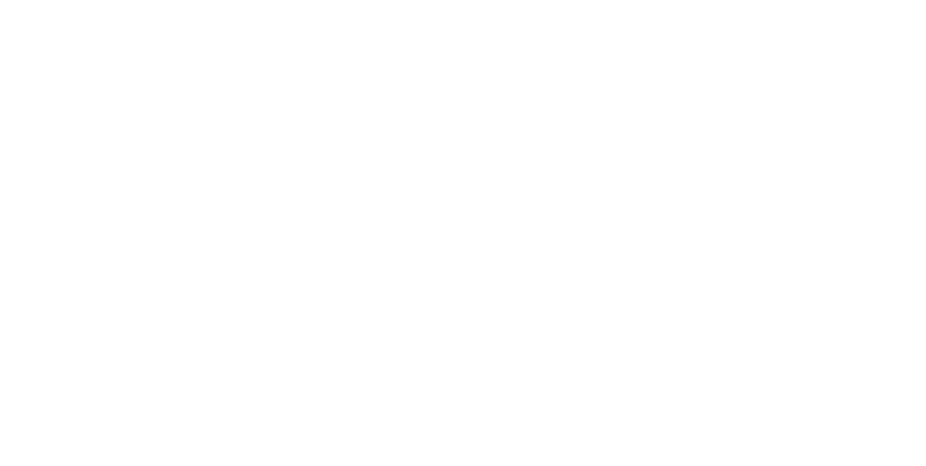 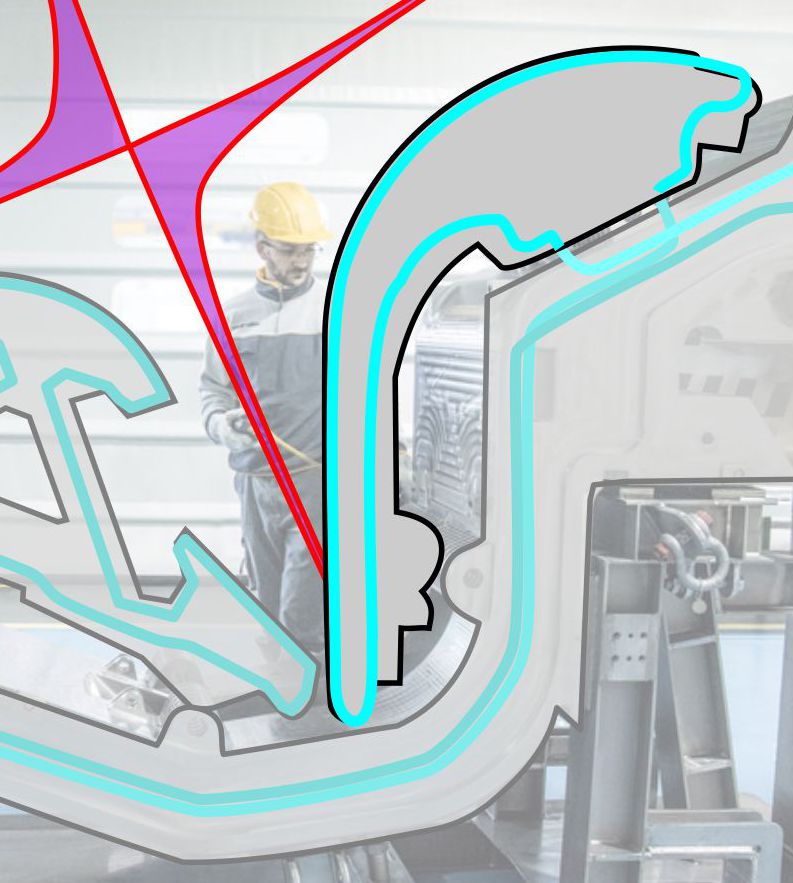 3D isotropic heat transport
Thermal conductivity 5x higher than copper
Zero thermal expansion
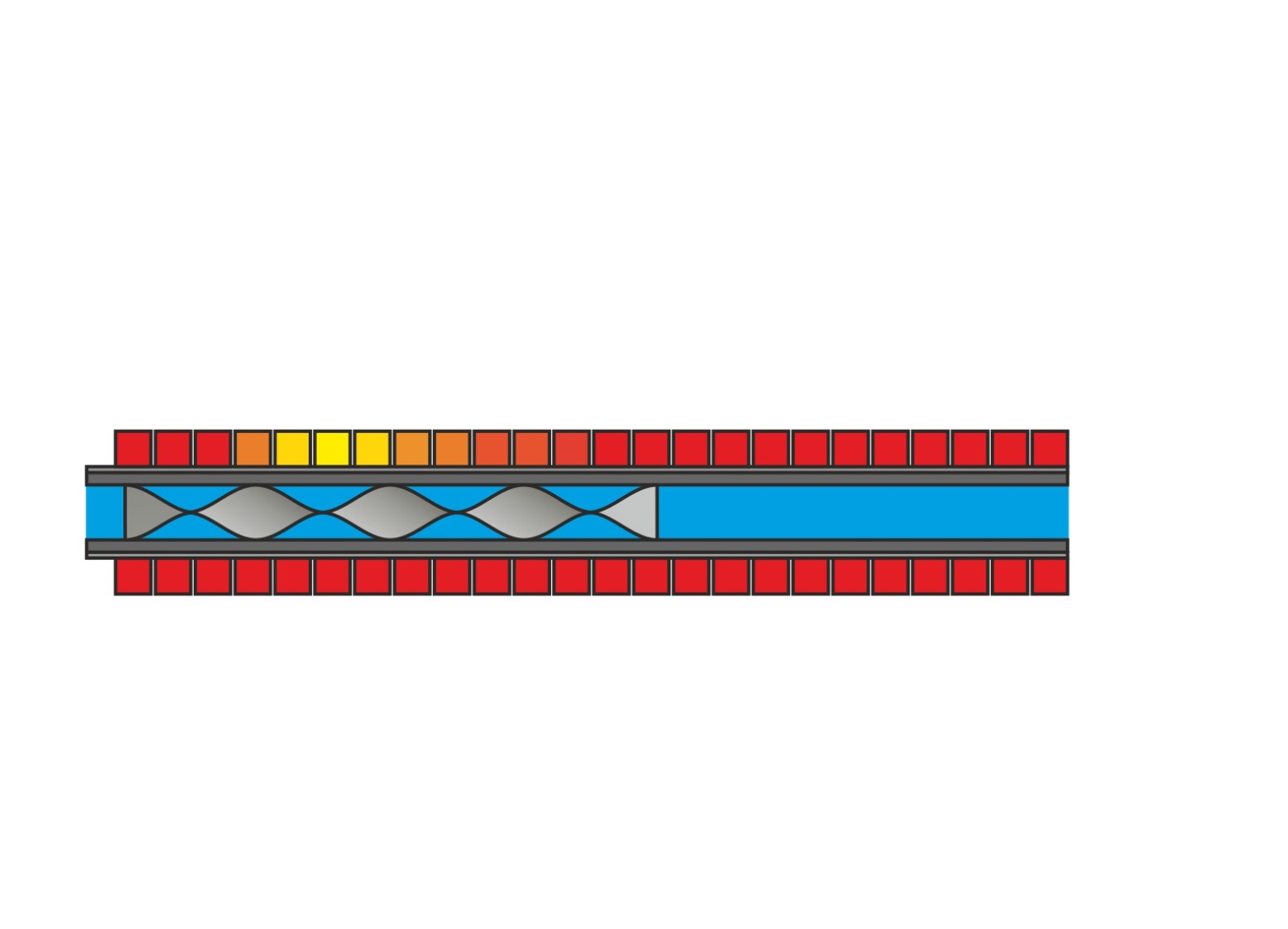 Unparalleled thermal shock resistance
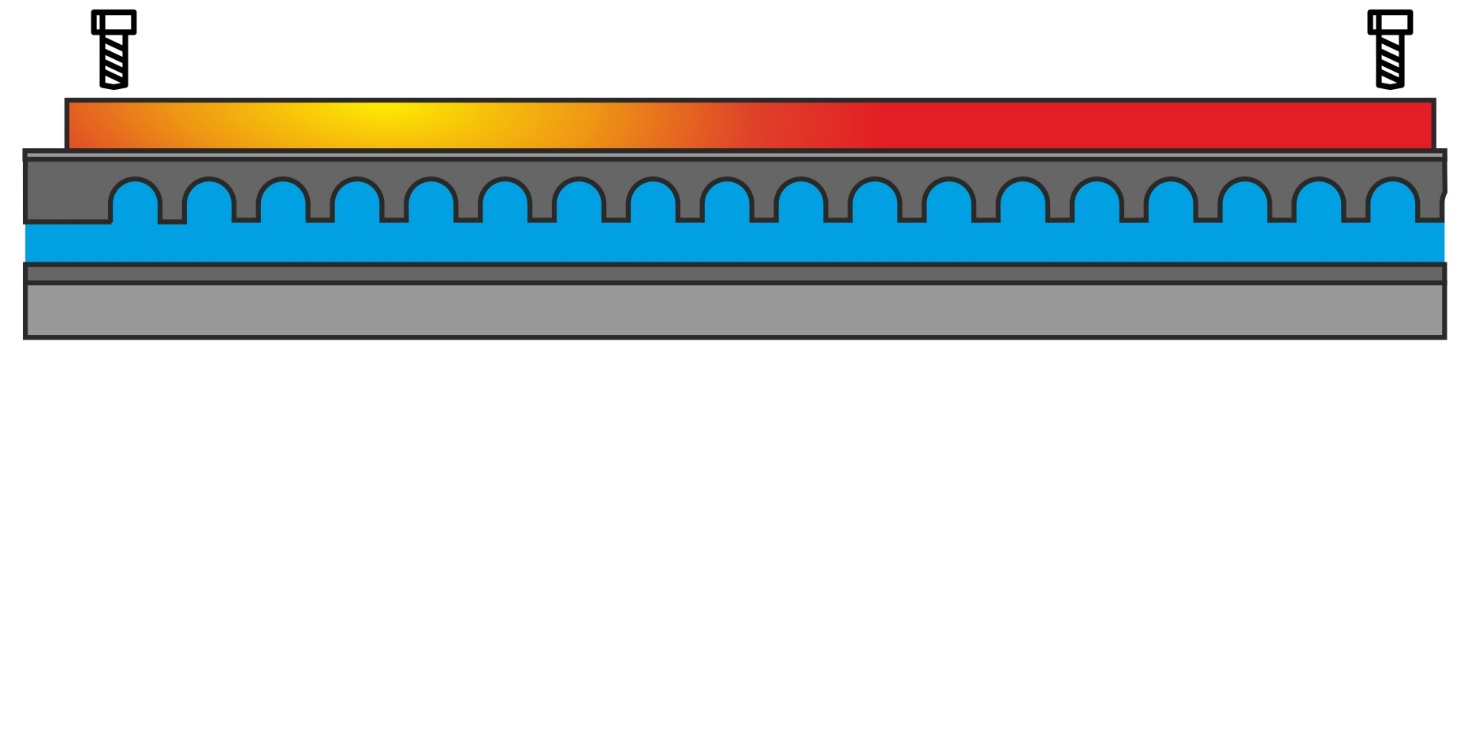 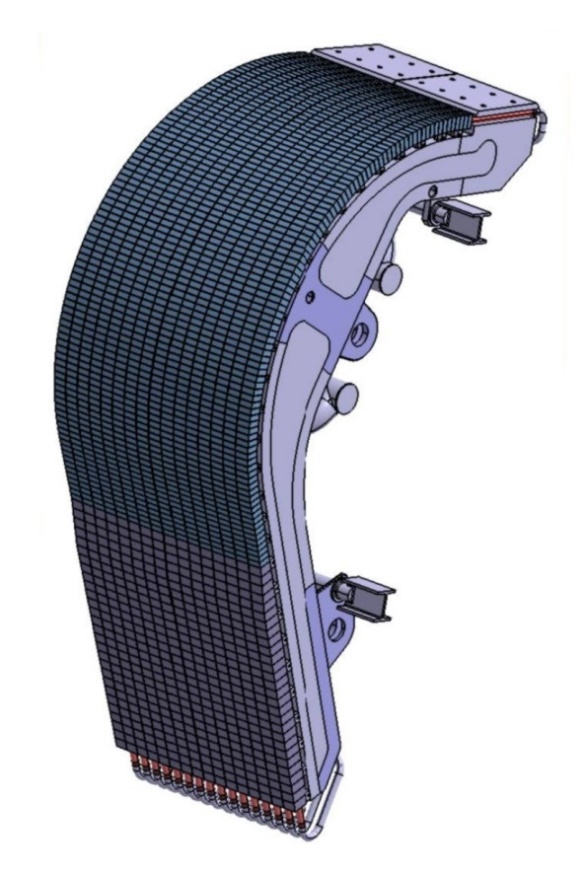 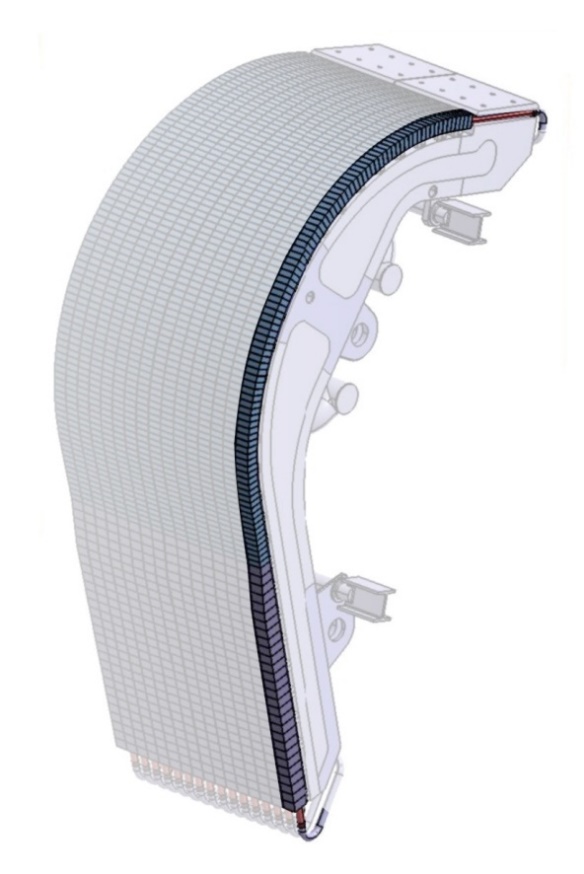 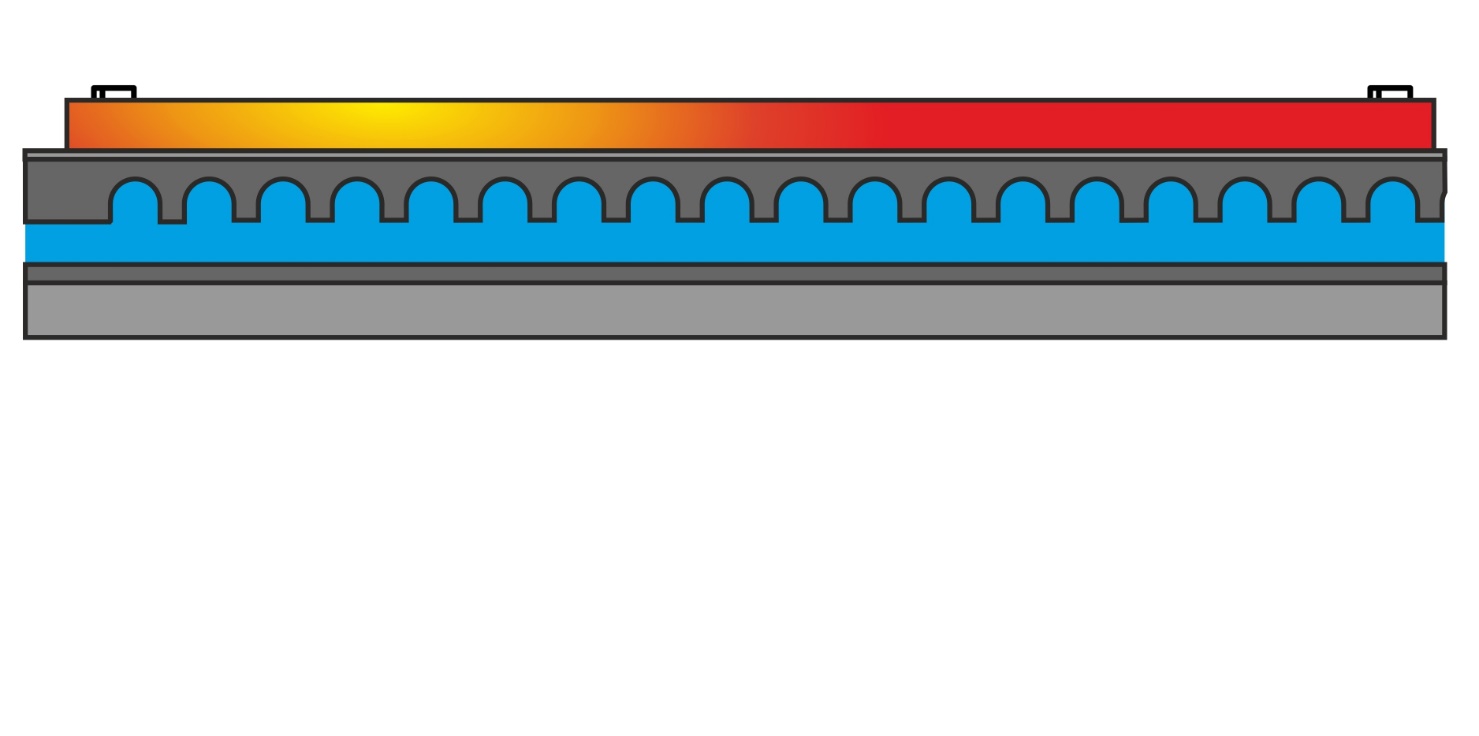 Resistant to chemical erosion
ANSYS: surface temperature 
increase limited to 100 degrees – rather than mono-block failure
[M. van den Berg]
Resistant to neutron damage
Minimal leading edges
Replacable
PREFACE  | ITER PFCs  |  HIGH-DUTY CYCLE  |  SUMMARY
Divertor – Diamond
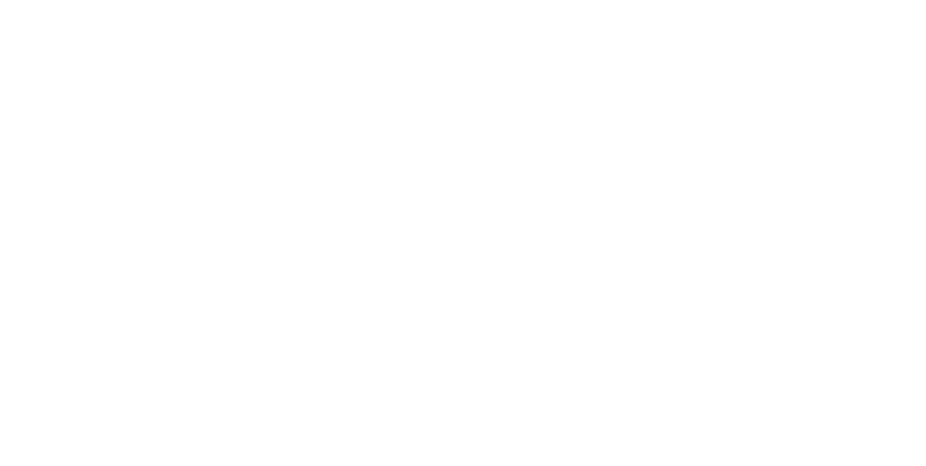 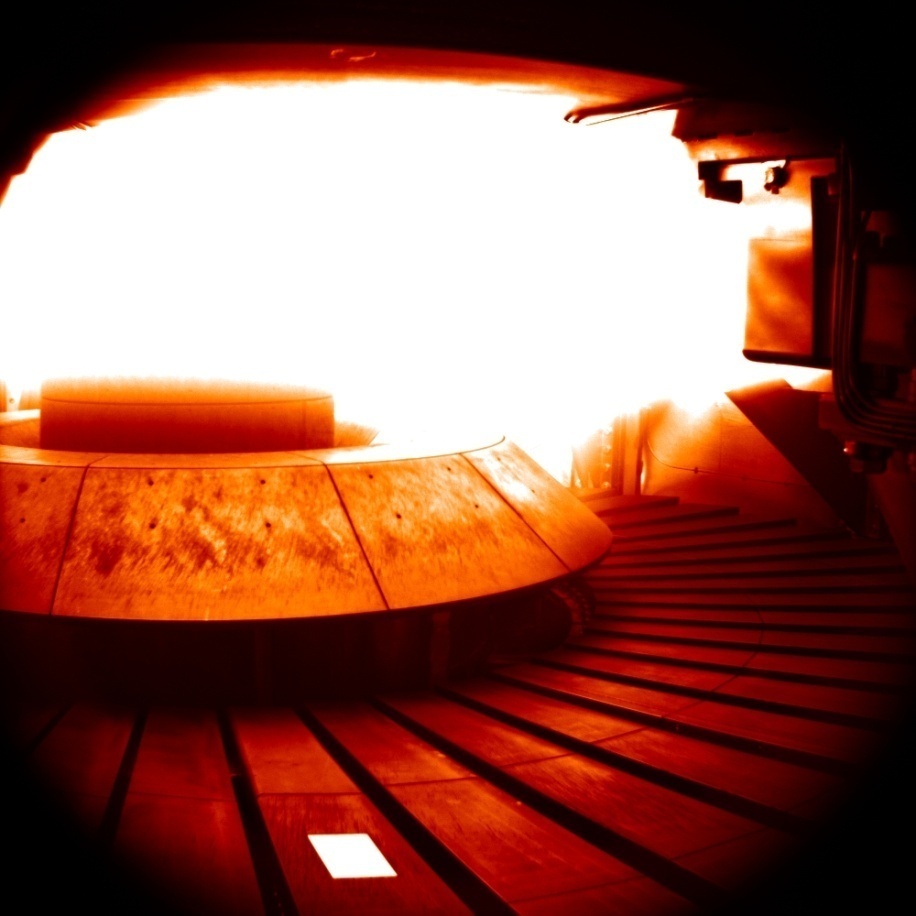 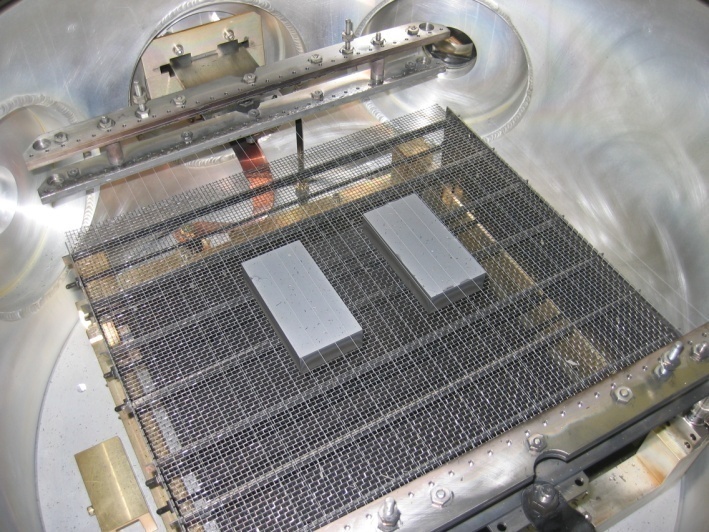 HWU
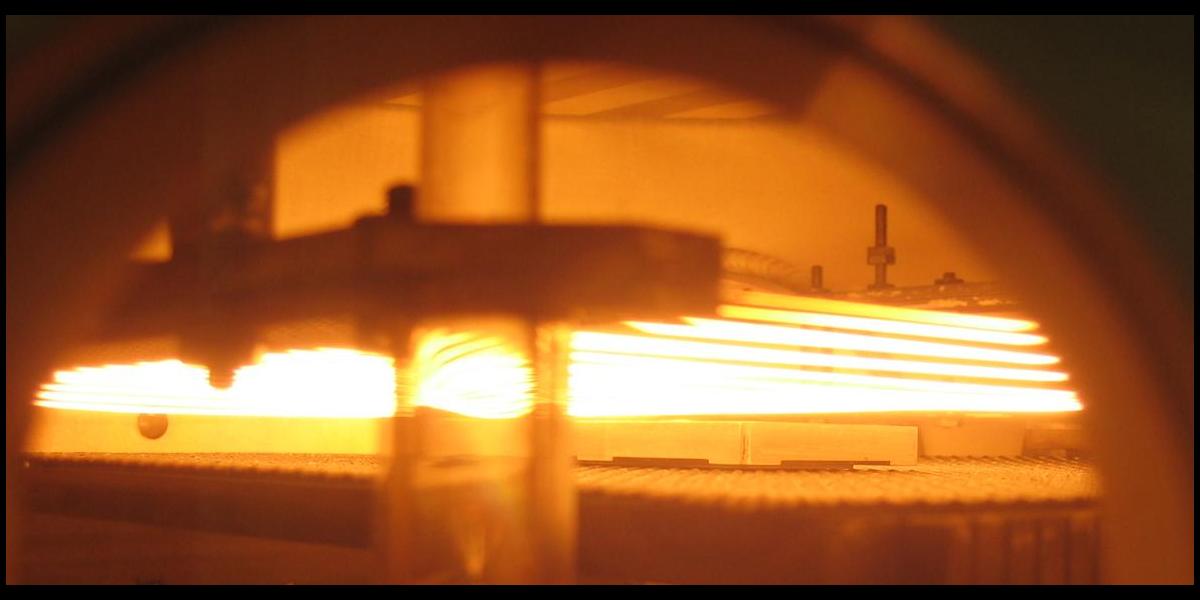 MAST
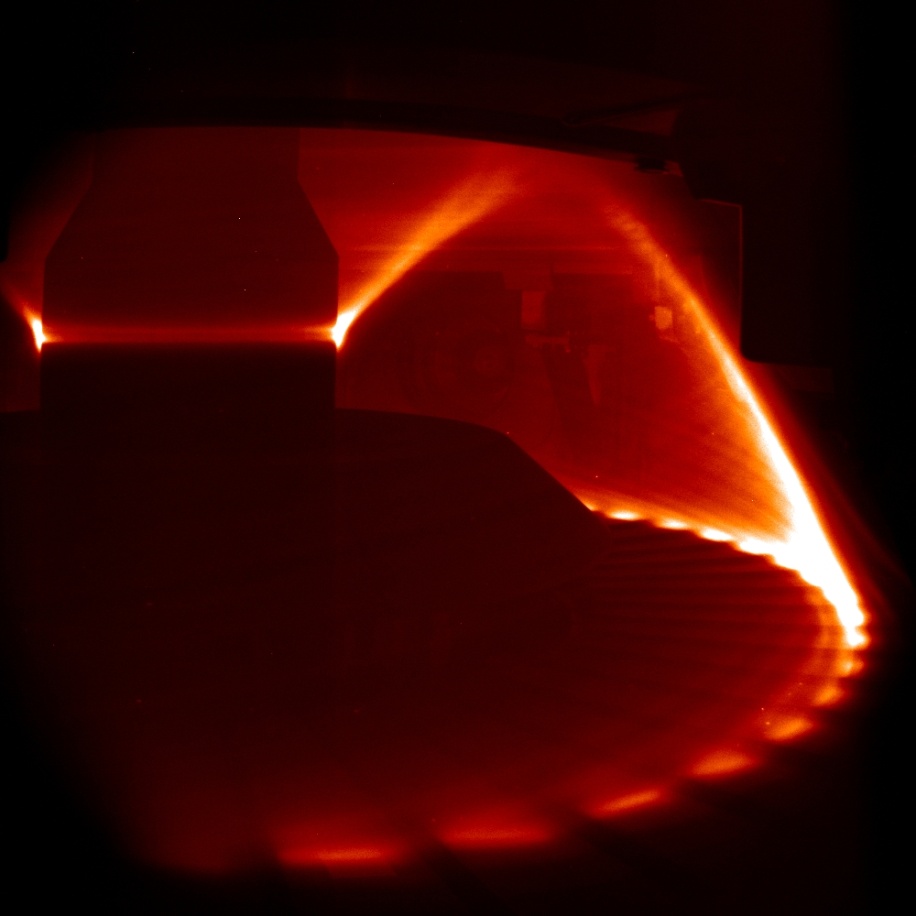 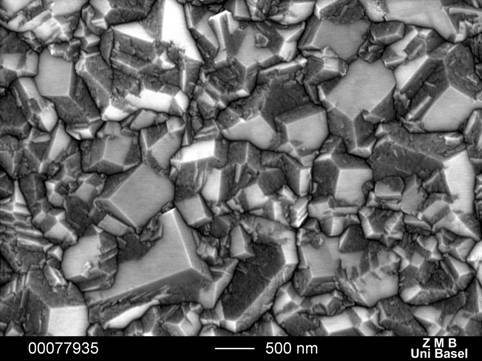 PREFACE  | ITER PFCs  |  HIGH-DUTY CYCLE  |  SUMMARY
Divertor –  Diamond
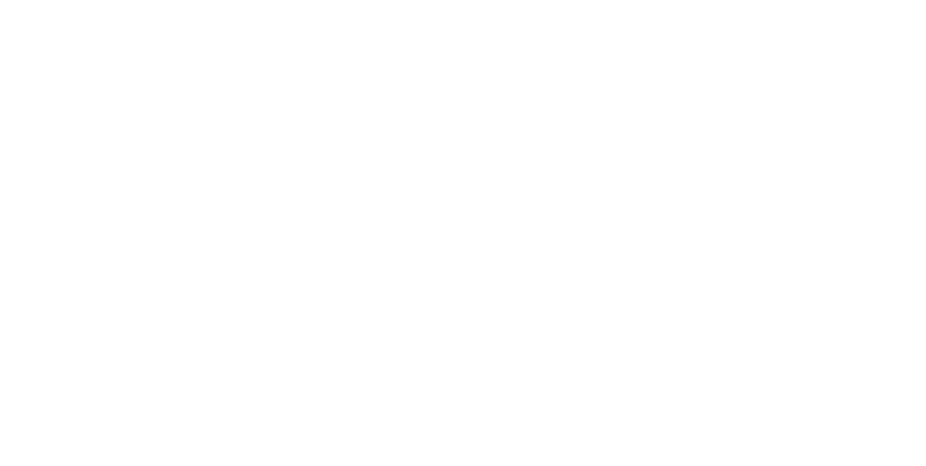 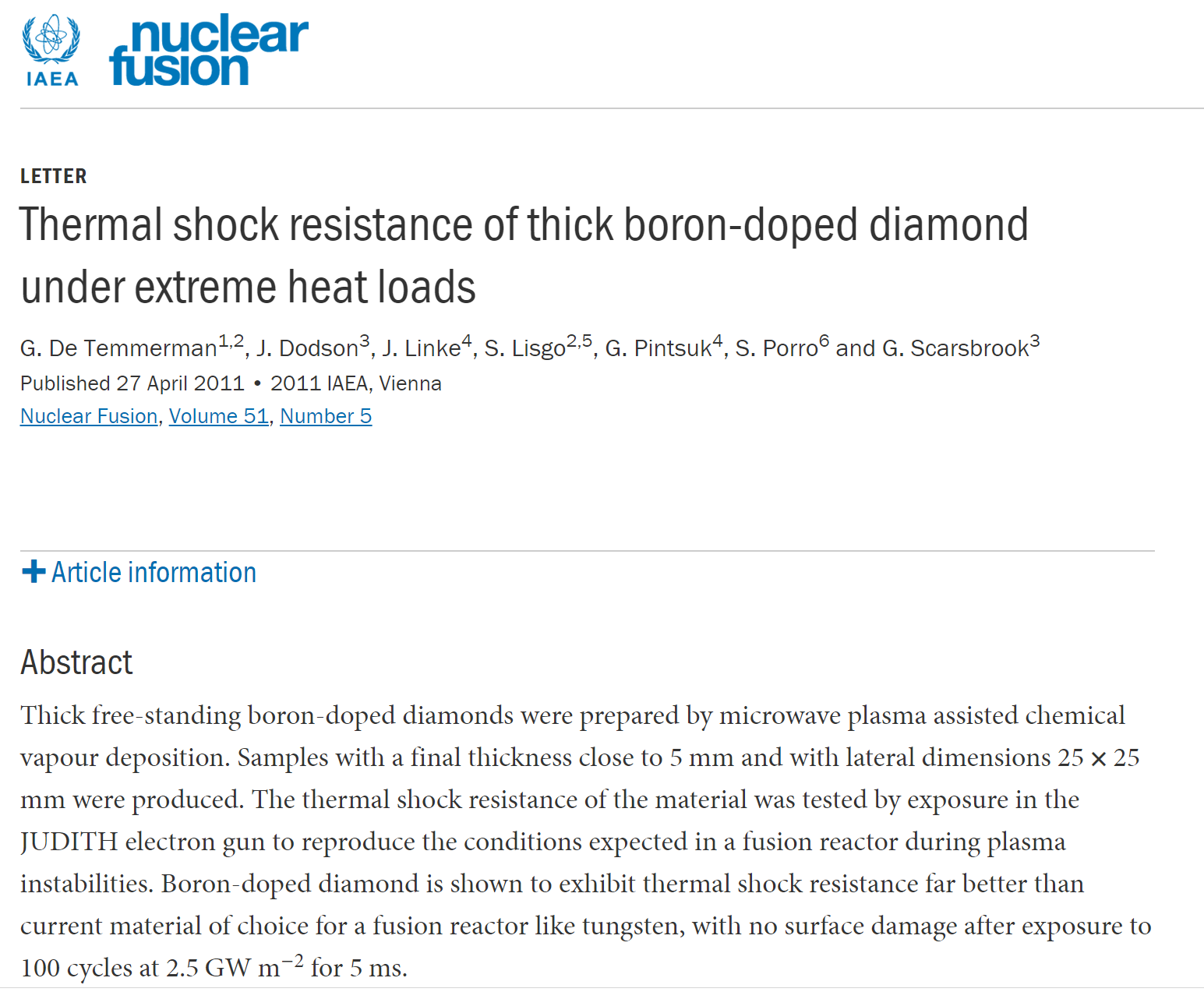 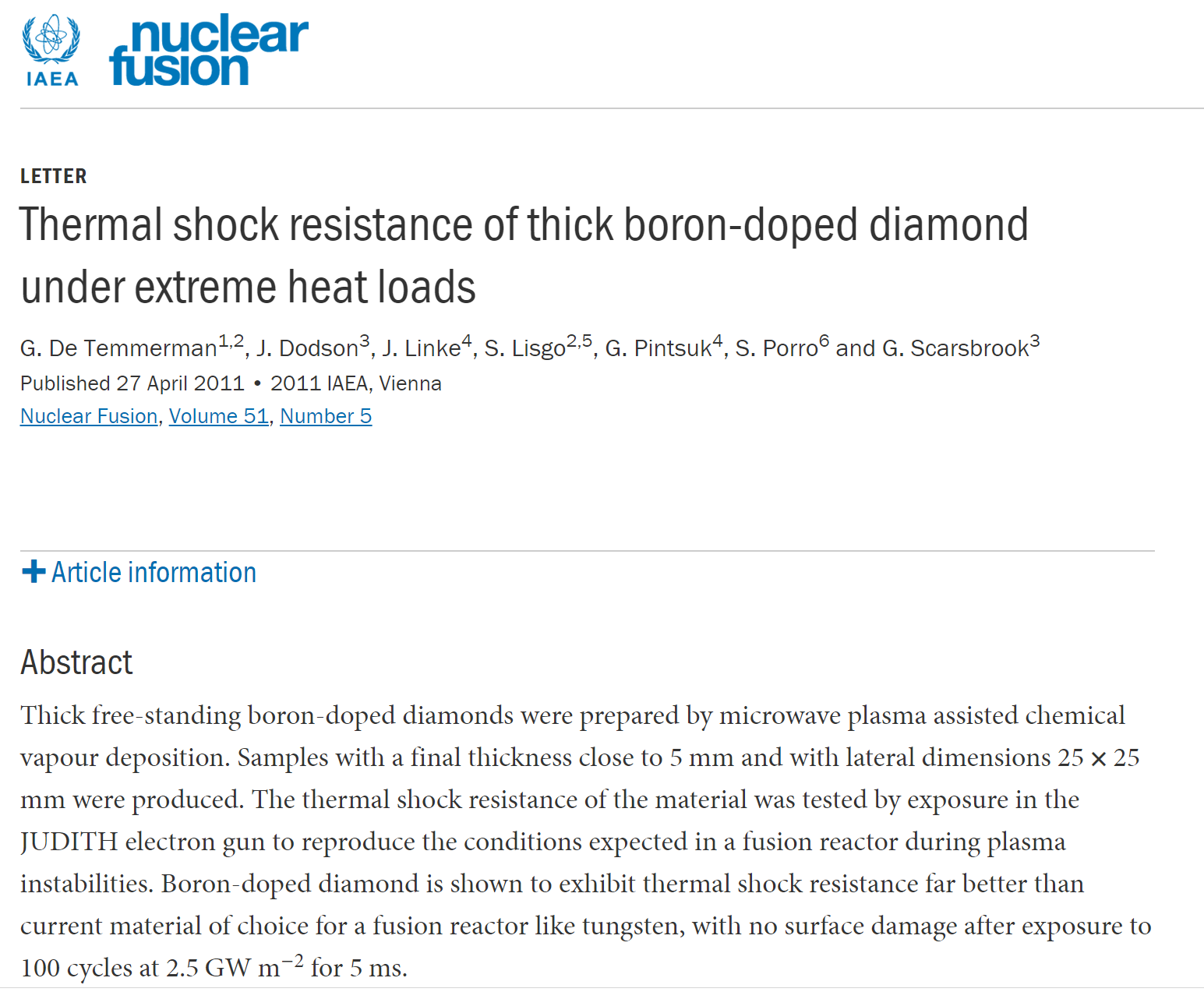 PREFACE  | ITER PFCs  |  HIGH-DUTY CYCLE  |  SUMMARY
Divertor – Diamond
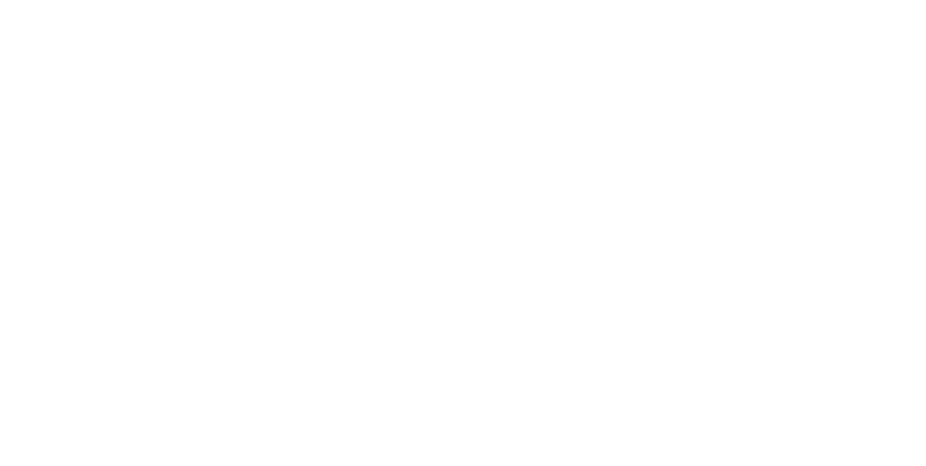 Joint aerospace-fusion development proposal to CNES in September, still alive.
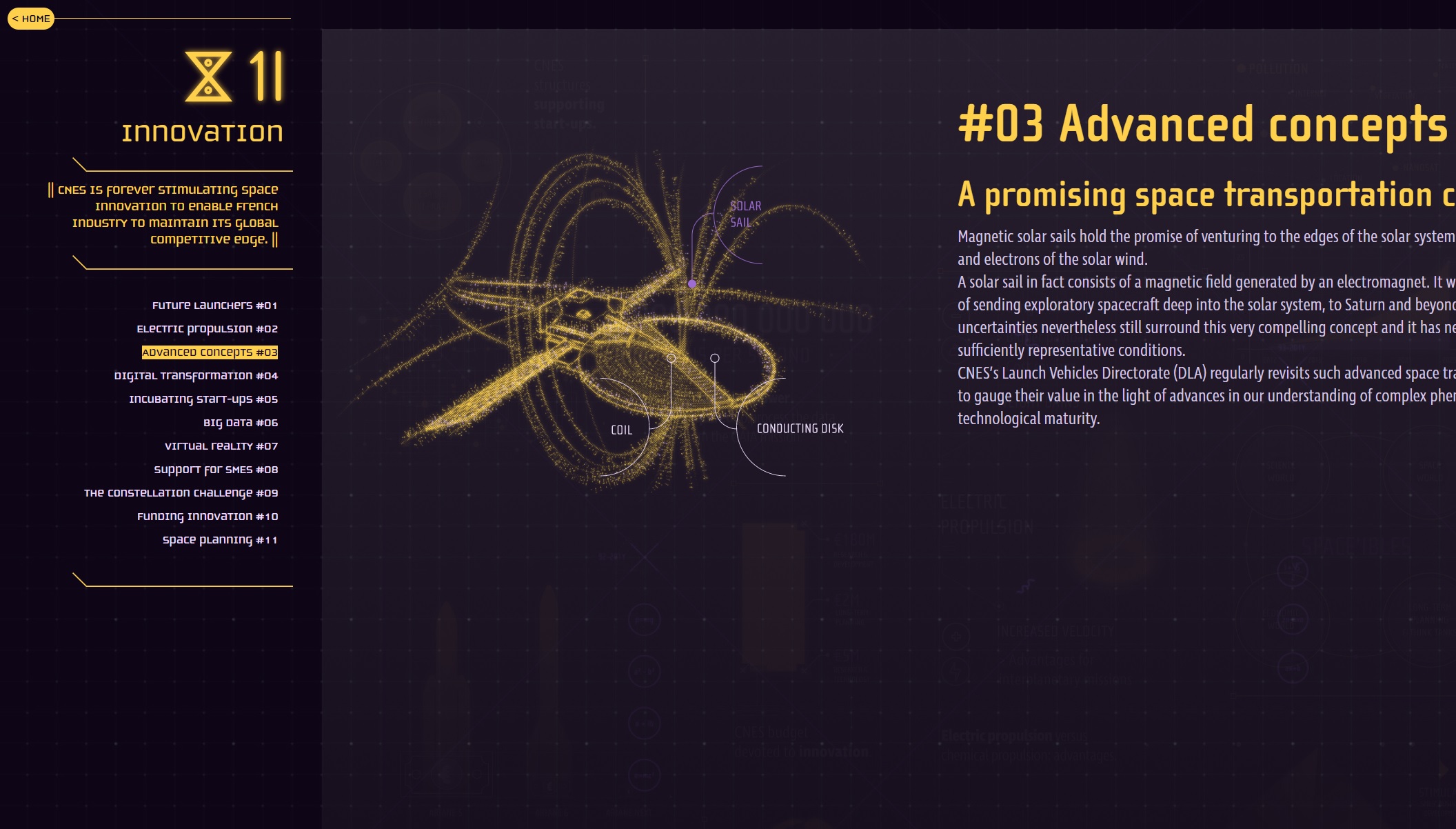 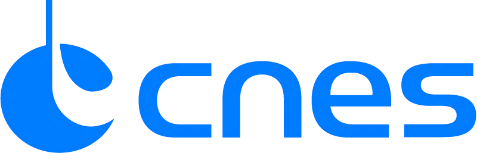 PREFACE  | ITER PFCs  |  HIGH-DUTY CYCLE  |  SUMMARY
Main wall – Main Chamber Recycling and Charge-eXchange (CX)
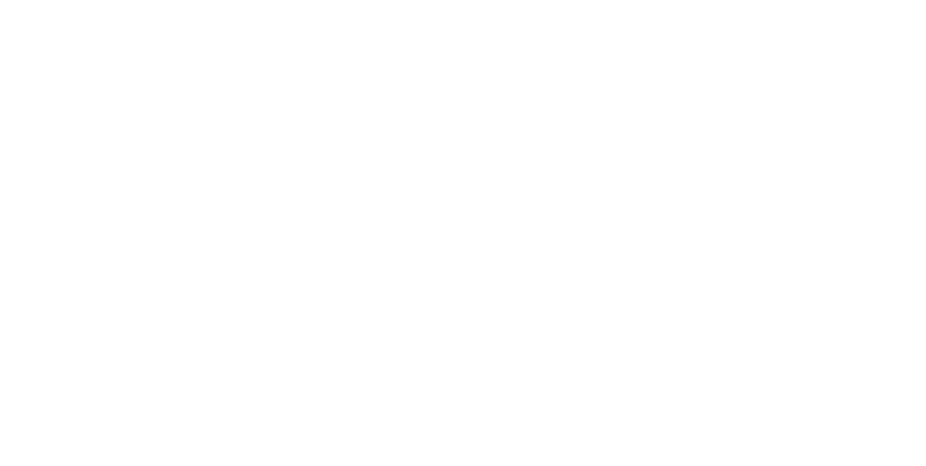 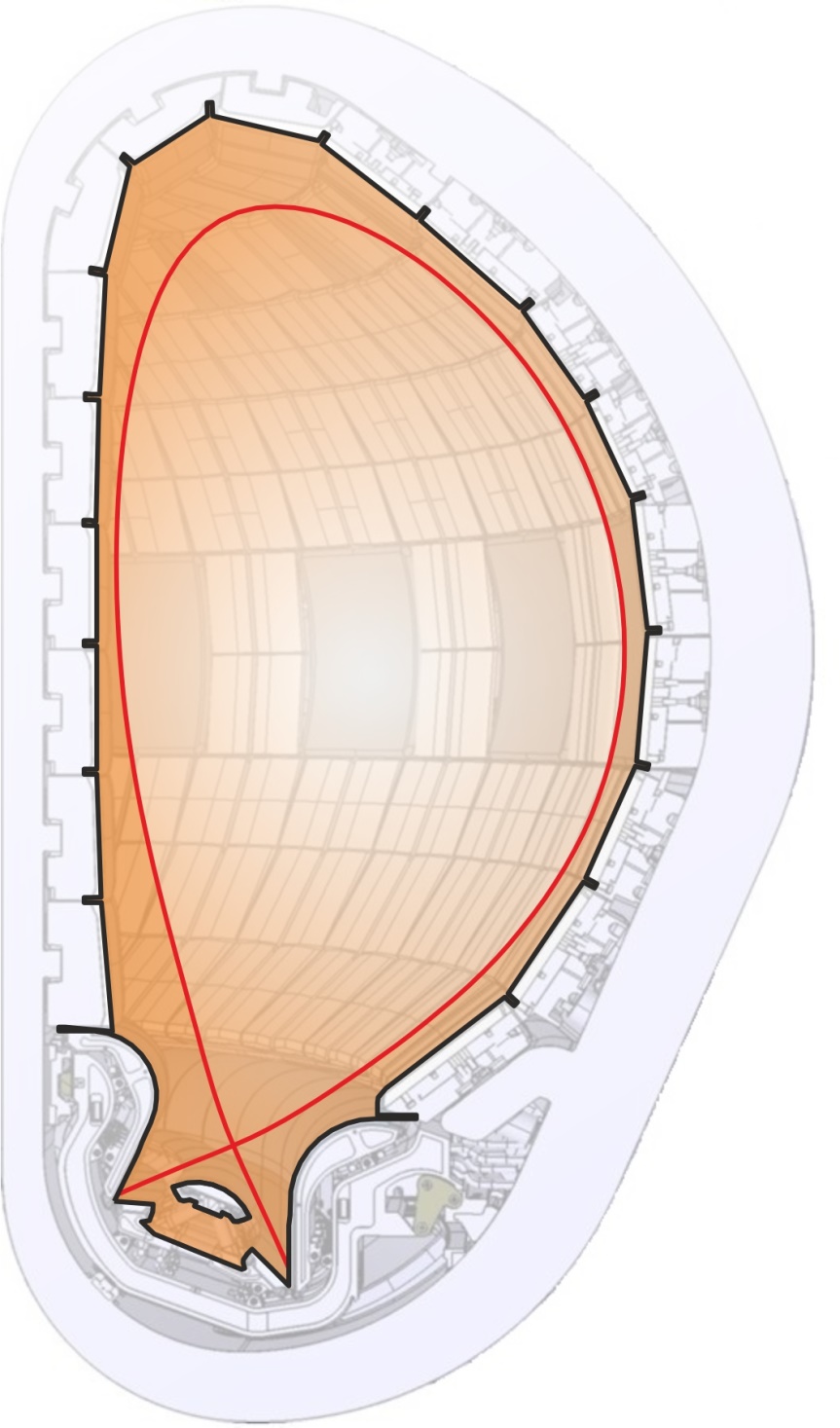 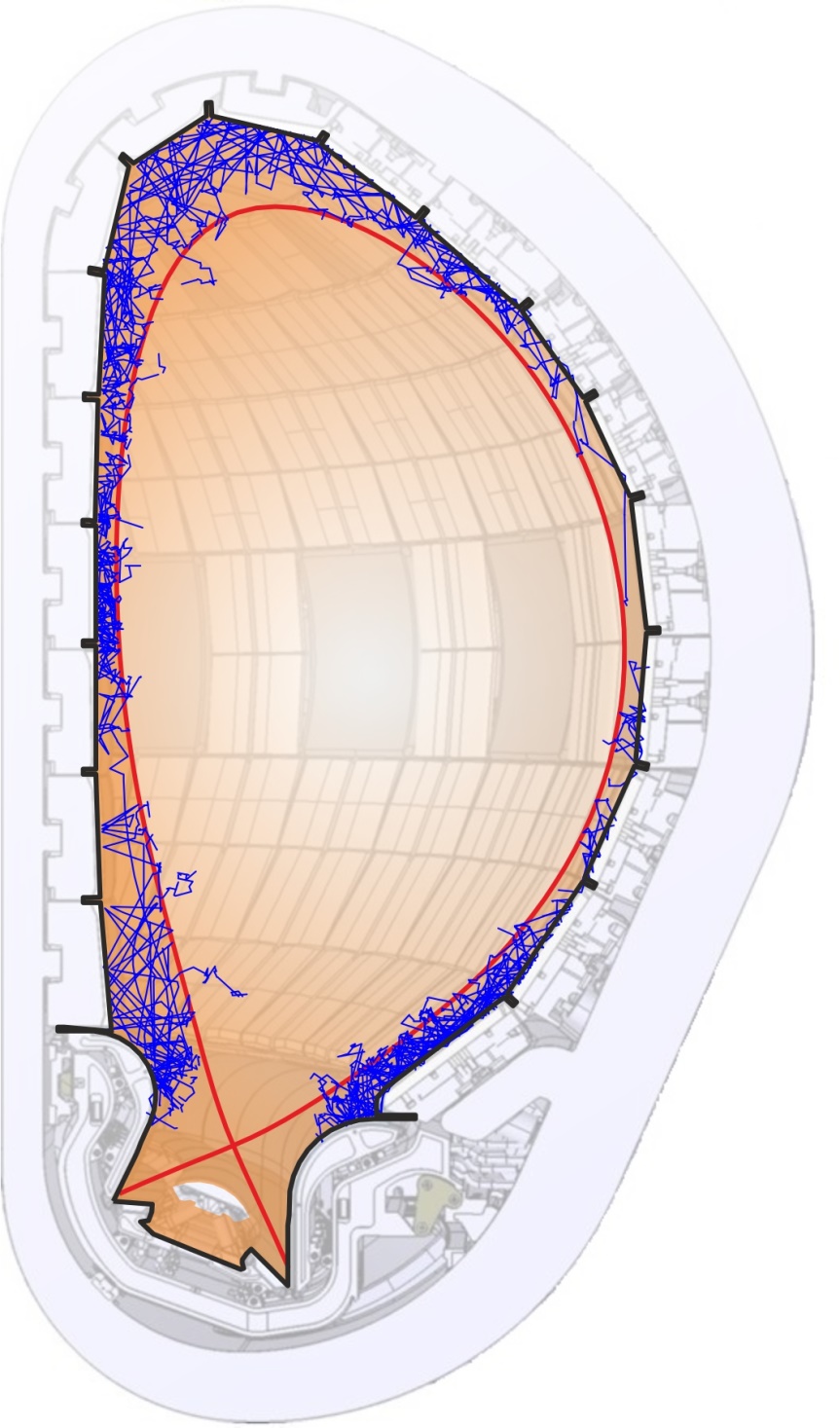 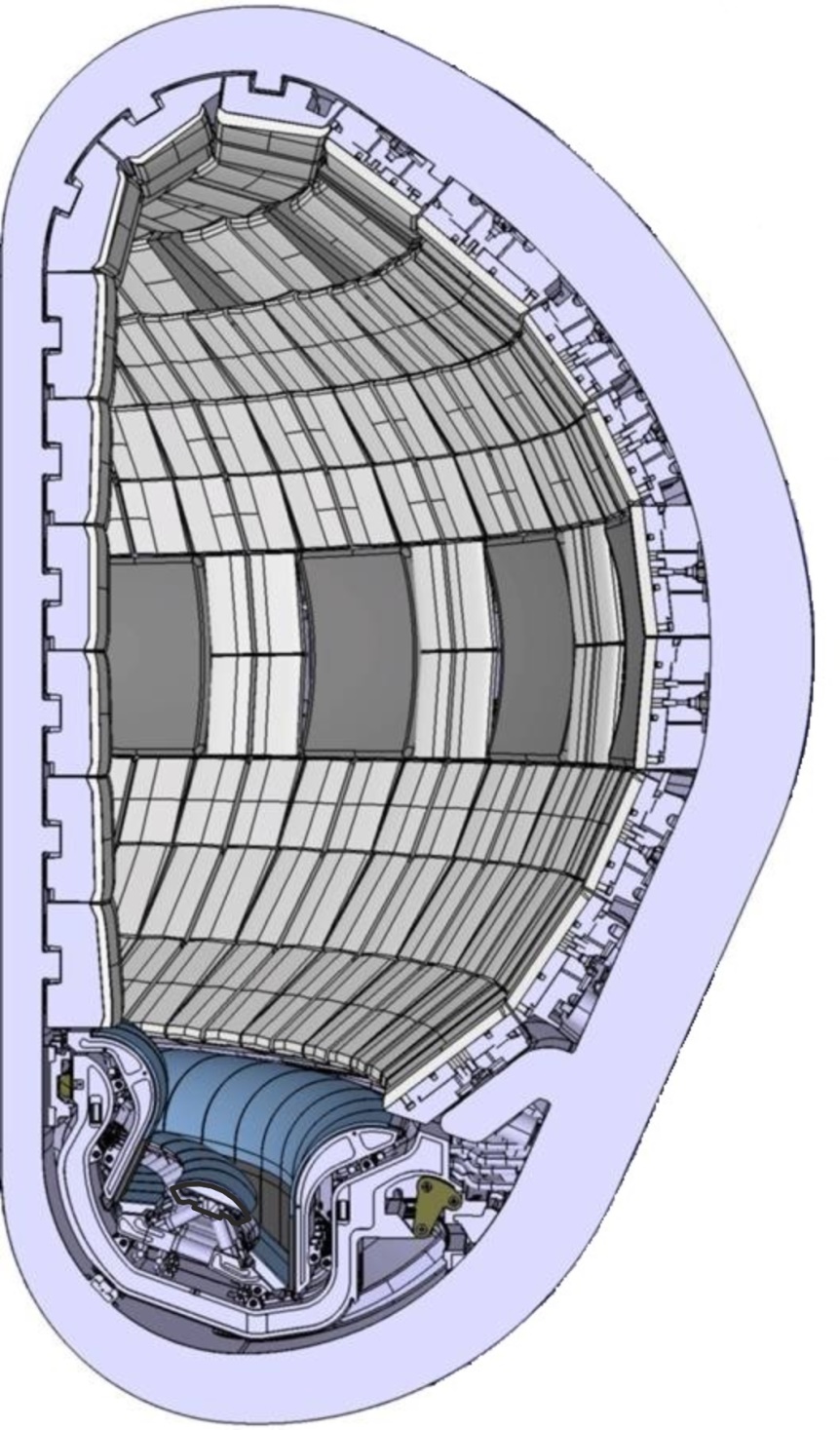 Charge-exchange (CX):
D0slow + D+fast  D+slow + D0fast
EIRENE neutral transport code (divertor sources off)
[D. Reiter, FZJ]
(ITER boundary plasma may be opaque to neutrals, so no core fueling from gas puffs.)
PREFACE  | ITER PFCs  |  HIGH-DUTY CYCLE  |  SUMMARY
Main wall – Erosion from CX
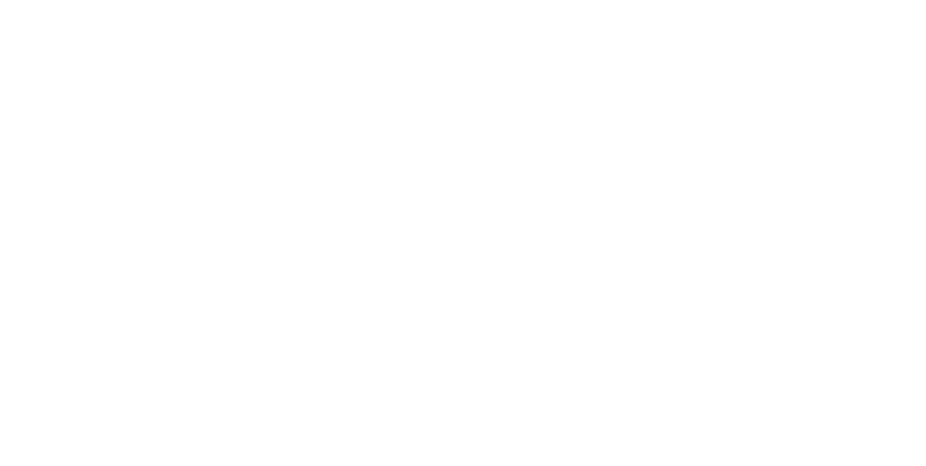 “Have we been worrying about the wrong problem?” – P. C. Stangeby
MAIN WALL CHARGE-EXCHANGE EROSION [Stangeby, ARIES Town Meeting 2010]
A Kukushkin. B2-EIRENE calculation.  
K Lackner. EU EFP Workshop on W. Velence, Hungary, Dec 7-9 2009.
Replace the wall regularly? No. Need to control main chamber CX erosion.
PREFACE  | ITER PFCs  |  HIGH-DUTY CYCLE  |  SUMMARY
Main wall – Remove the neutrals
…
with liquid lithium
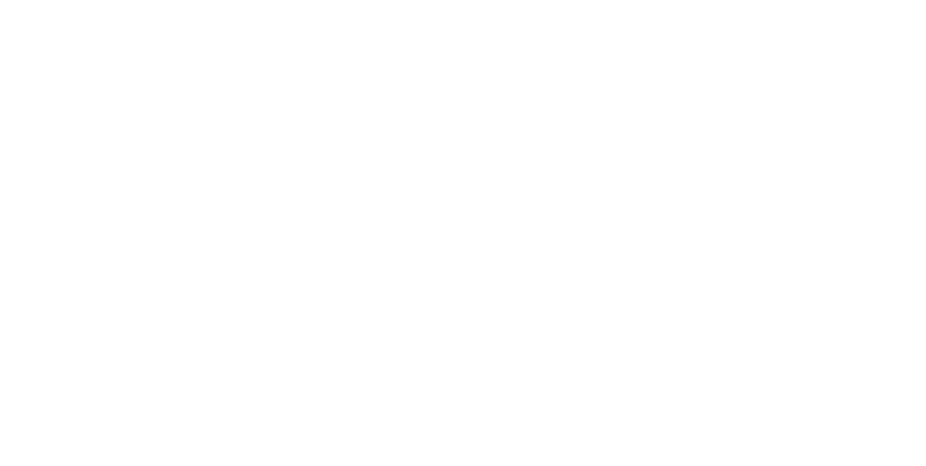 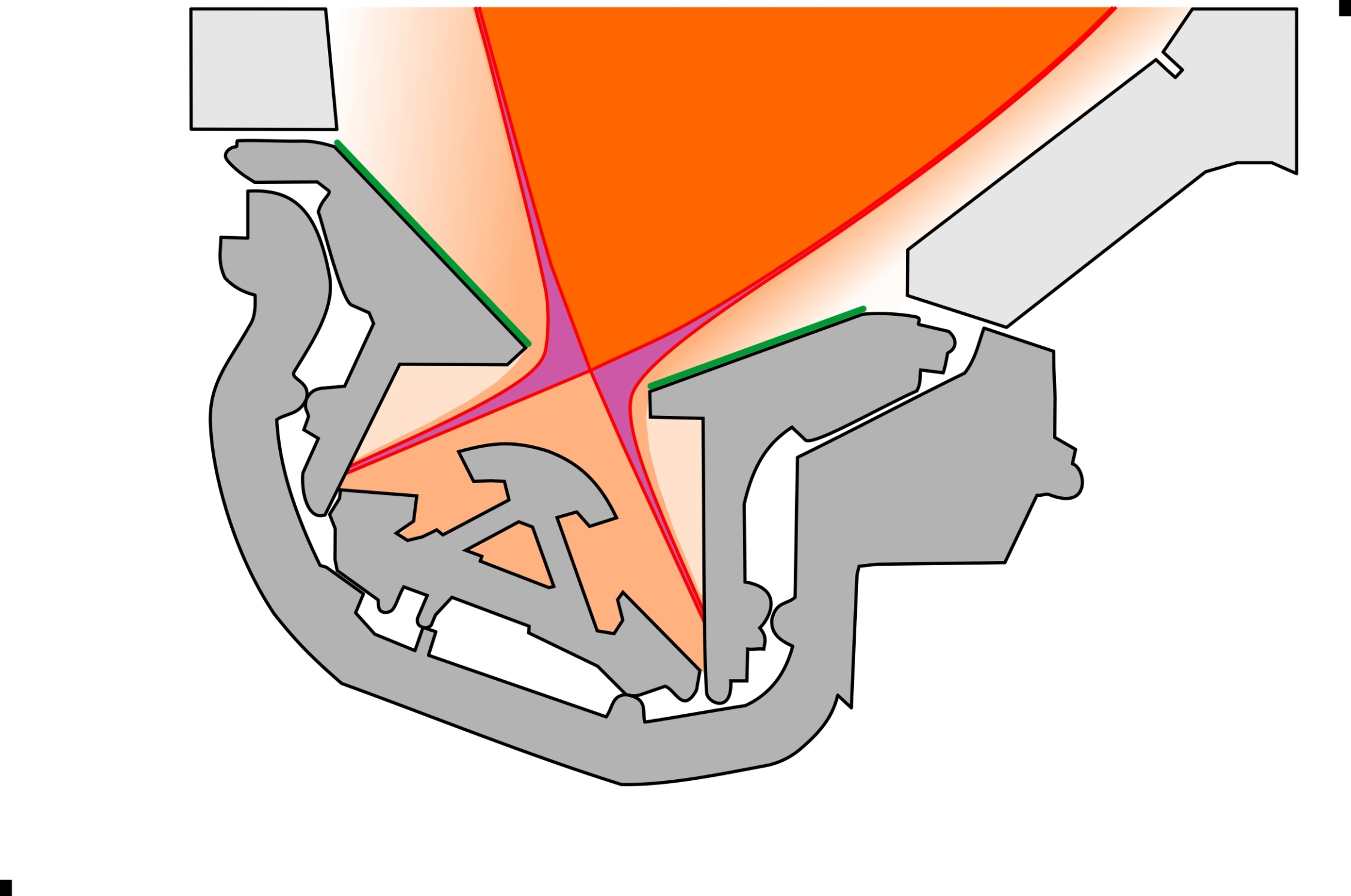 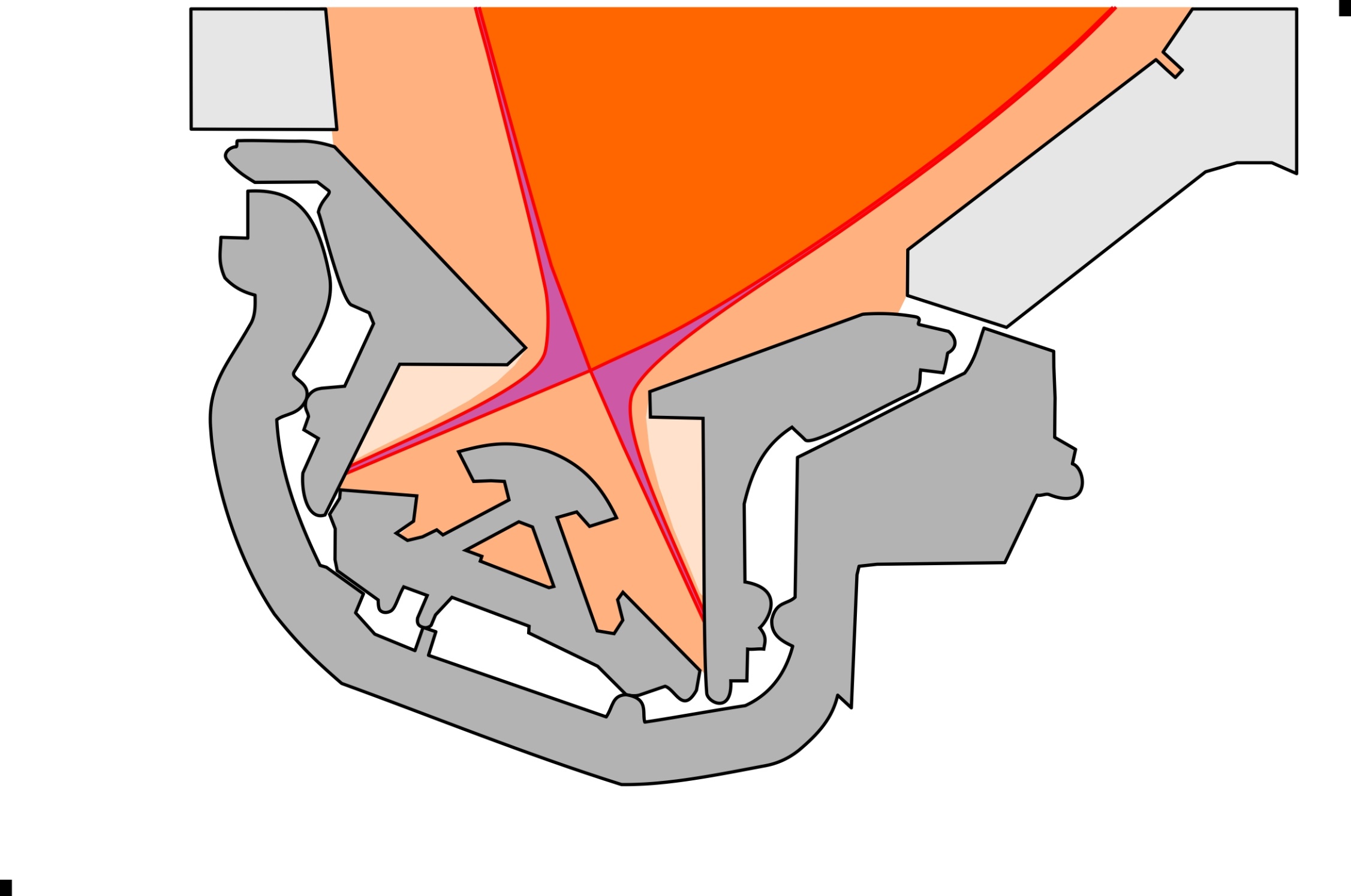 Needs study.
PREFACE  | ITER PFCs  |  HIGH-DUTY CYCLE  |  SUMMARY
Main wall – If the boundary is opaque to neutrals: “Gas wall”?
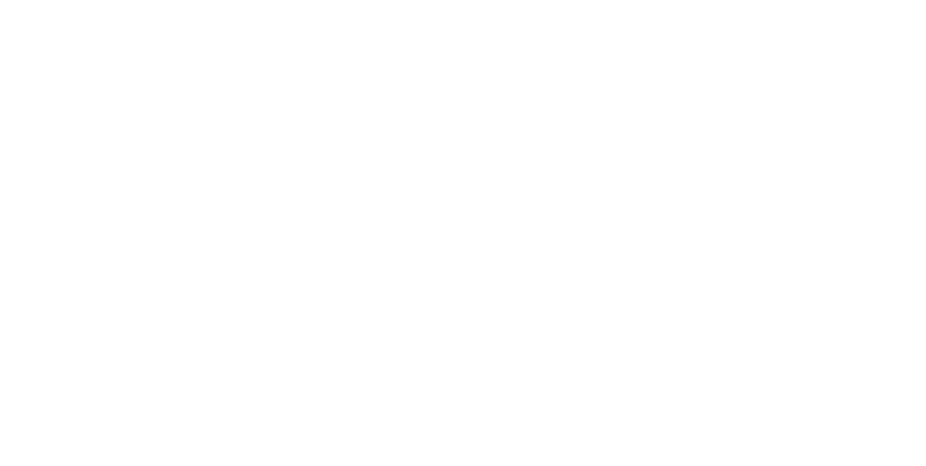 toroidal circumference at injection location
Increase CX, but cool the boundary plasma to stay below the sputtering threshold?
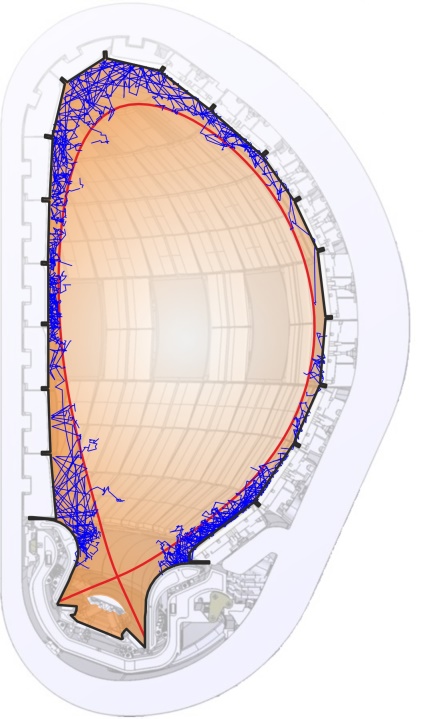 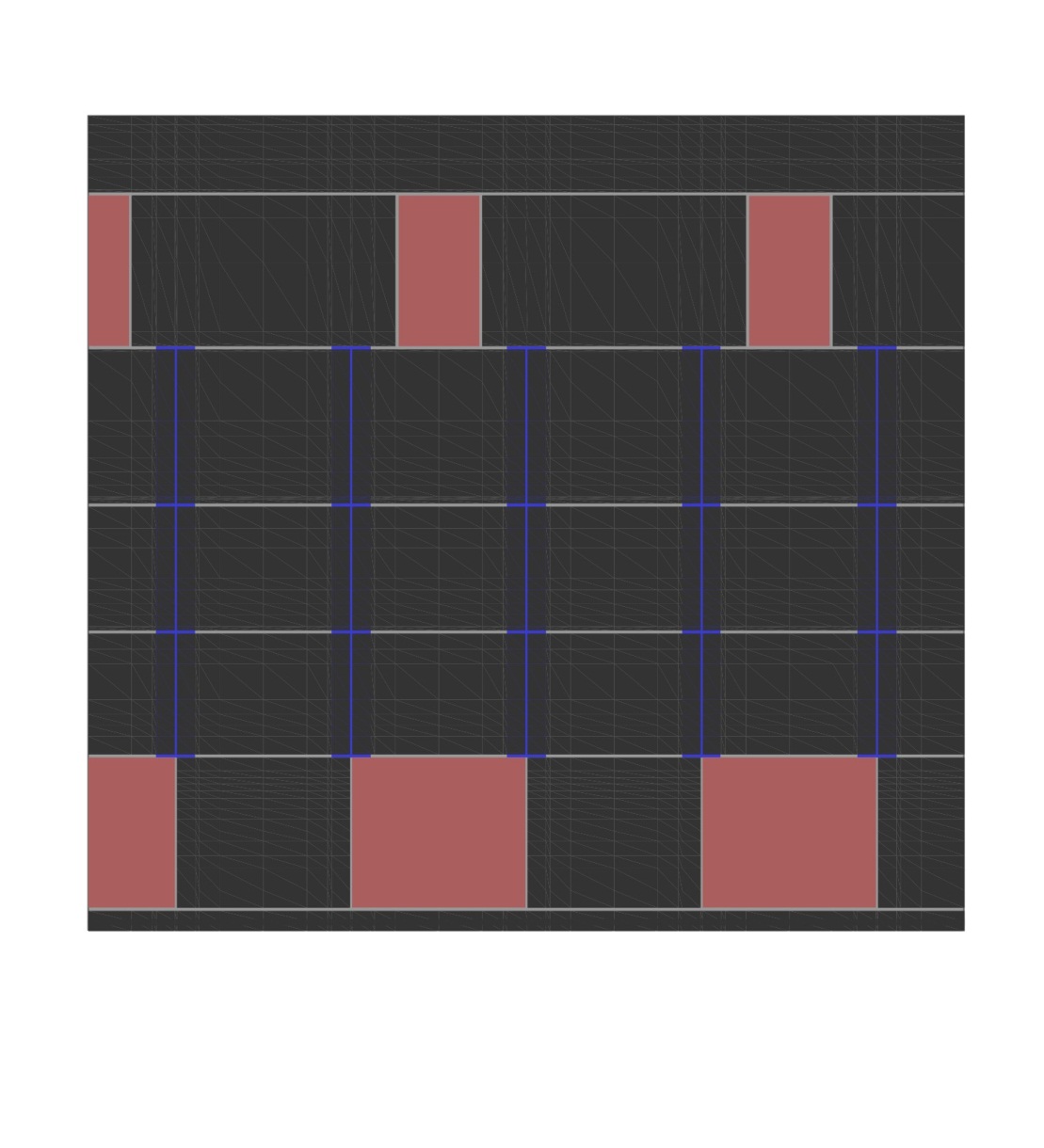 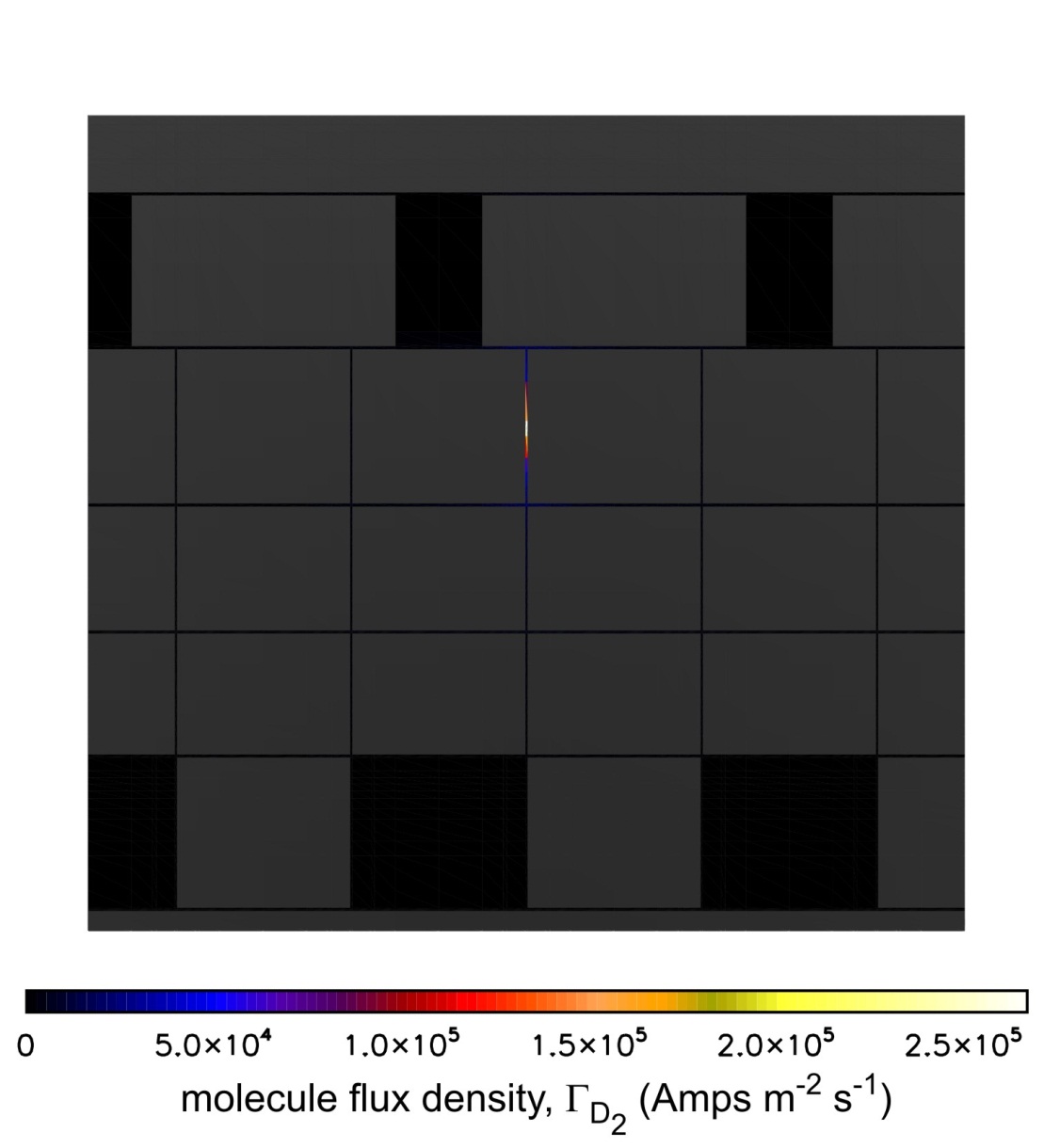 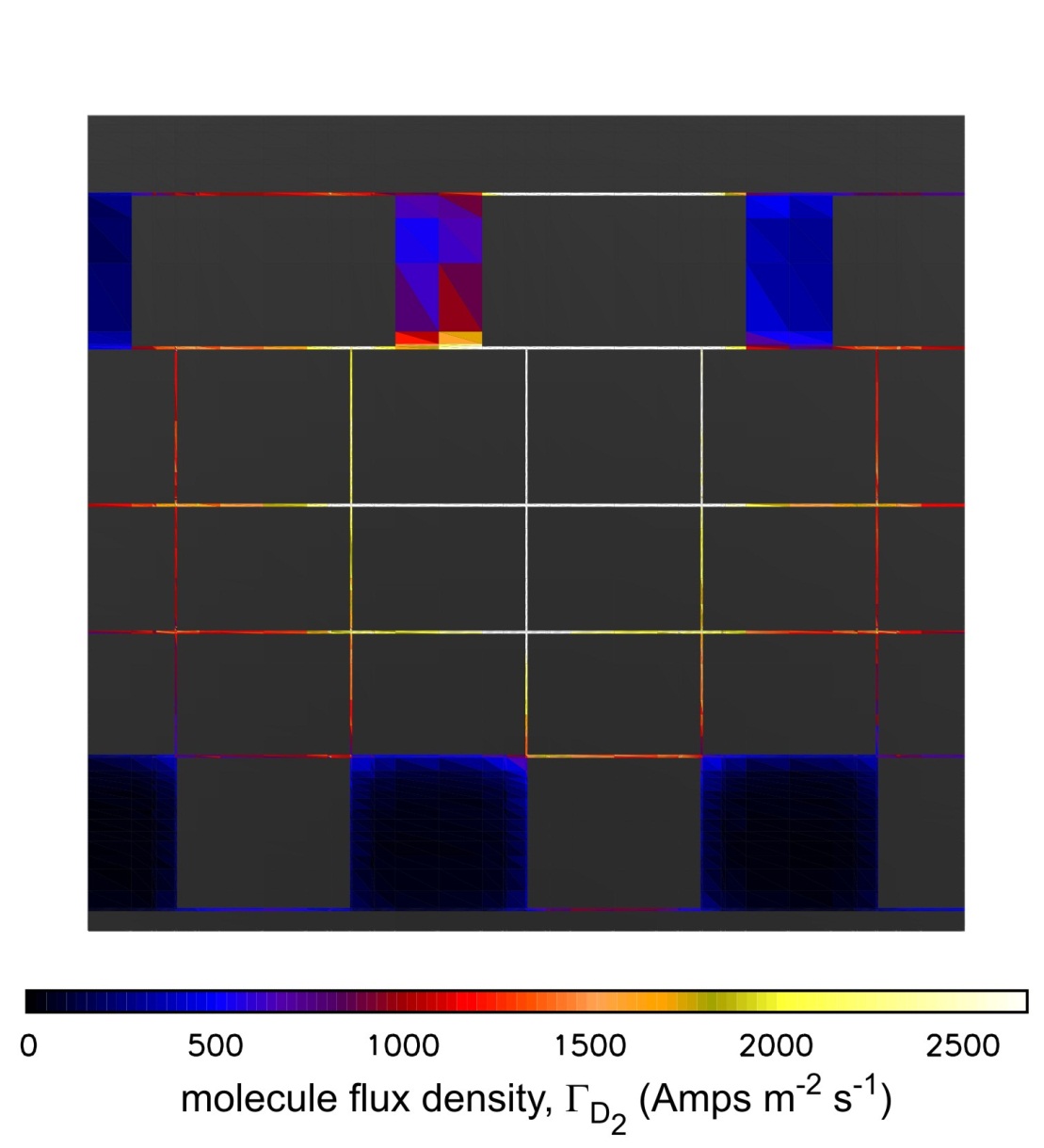 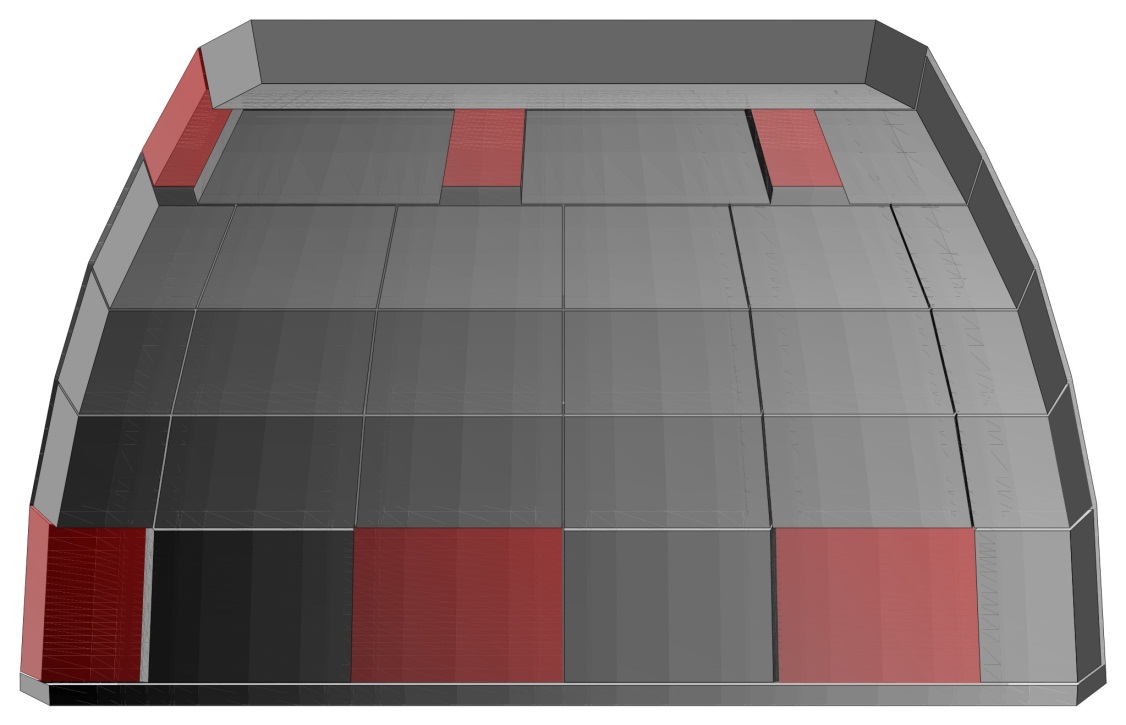 distance along the plasmafacing wall
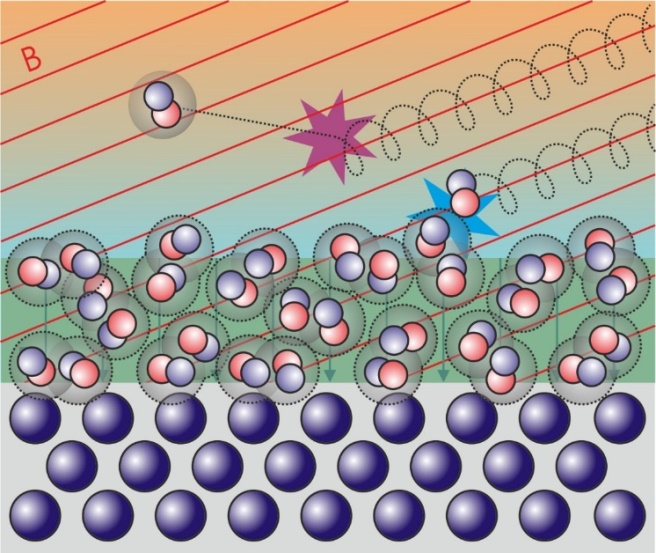 Needs study.
…
Overview
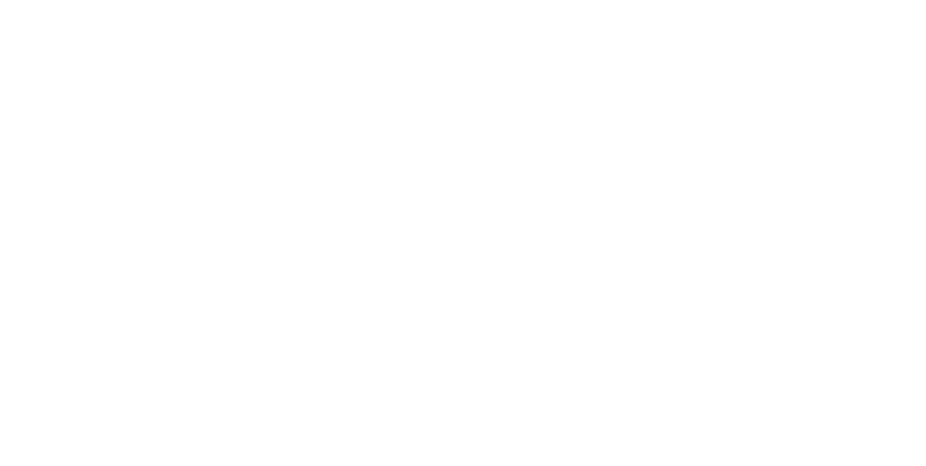 PREFACE  |  ITER PFCs  |  HIGH-DUTY CYCLE  |  SUMMARY
PREFACE  | ITER PFCs  |  HIGH-DUTY CYCLE  |  SUMMARY
Concluding remarks
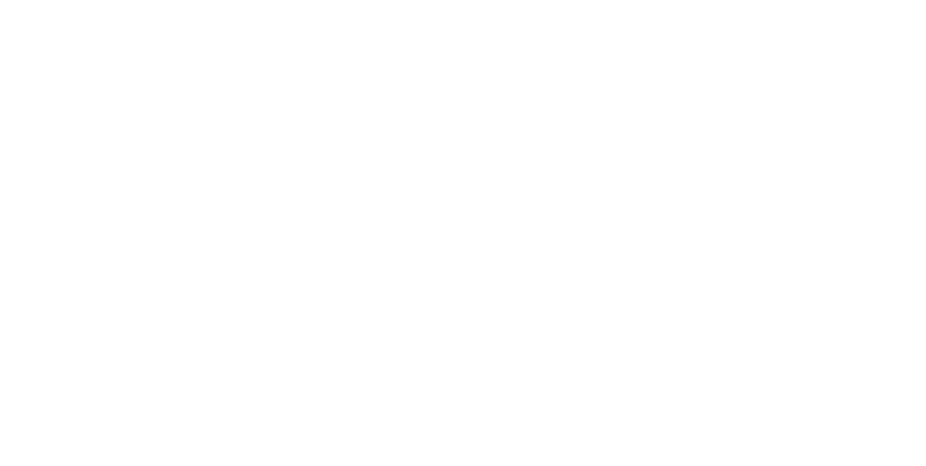 There are issues to be resolved if electricity from fusion energy is to make it onto the grid – many are complex and required highly developed problem solving skills
Please think as broadly as possible, and beware of “idea inertia” and The System
ITER won’t be running for quite a while, but coming up with good designs for post-ITER machines requires a lot of thinking and experimentation now
Gentle movement towards engineering physics is encouraged
Consider aiming for engineering guidance rather than prediction
It is likely that civil society will experience a high level of stress this century – sustainable baseload energy from fusion is needed sooner rather than later
Akers Doctrine: Look for friends, i.e. other R&D areas that share your problems